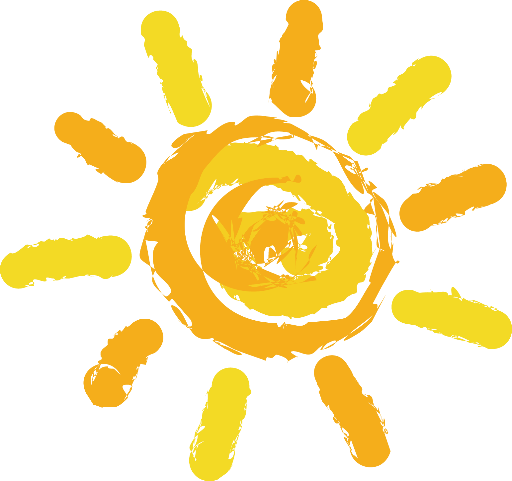 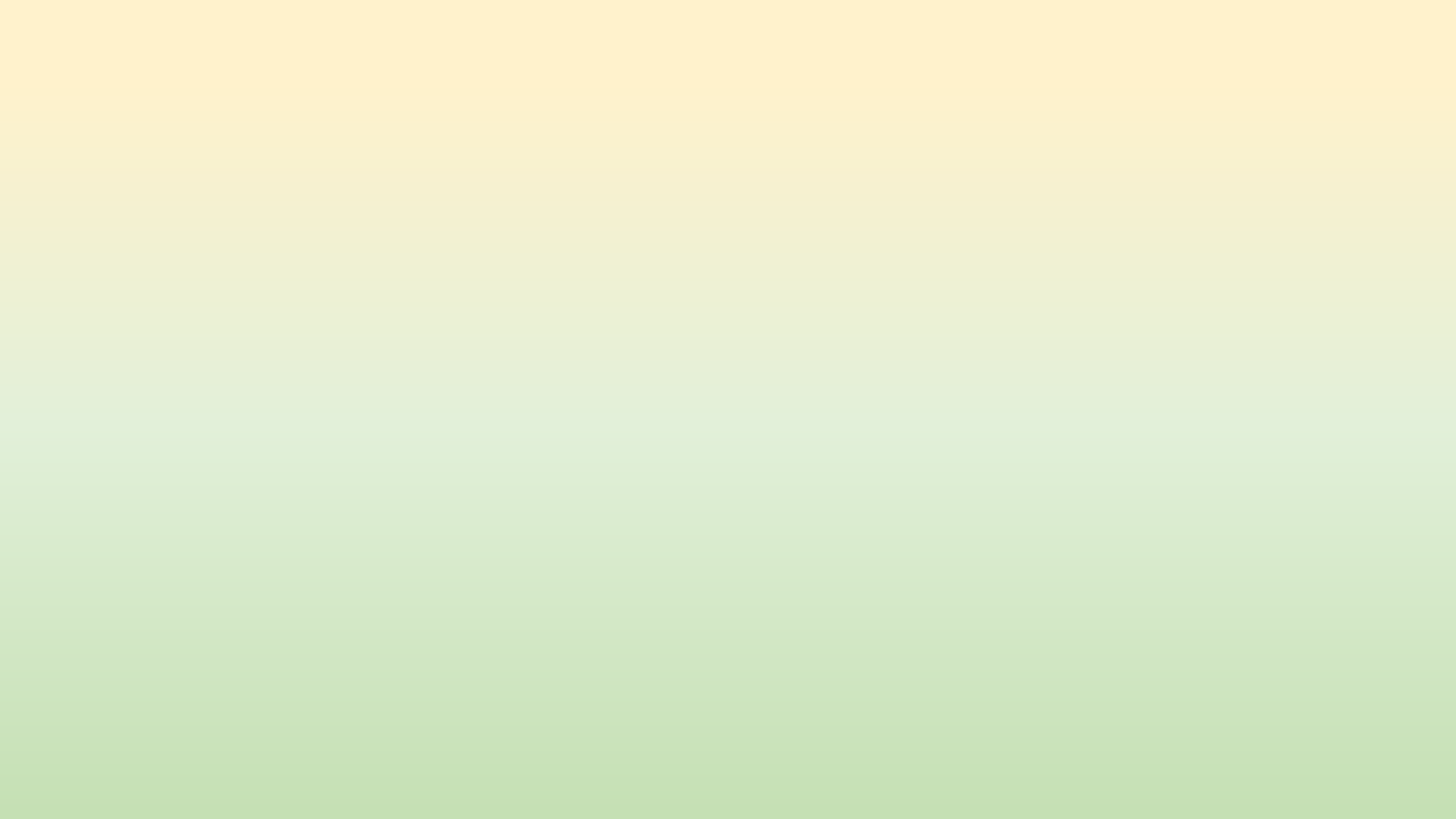 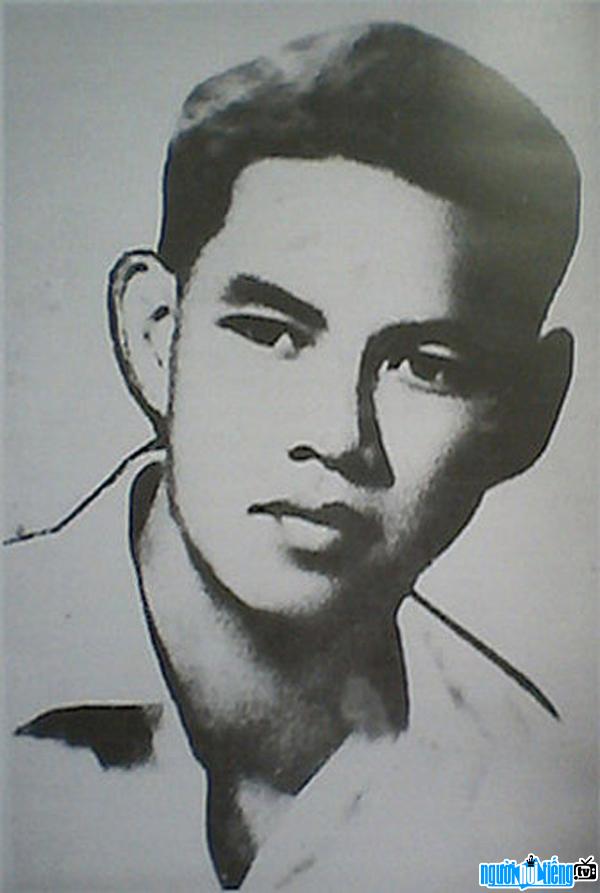 KỂ CHUYỆN
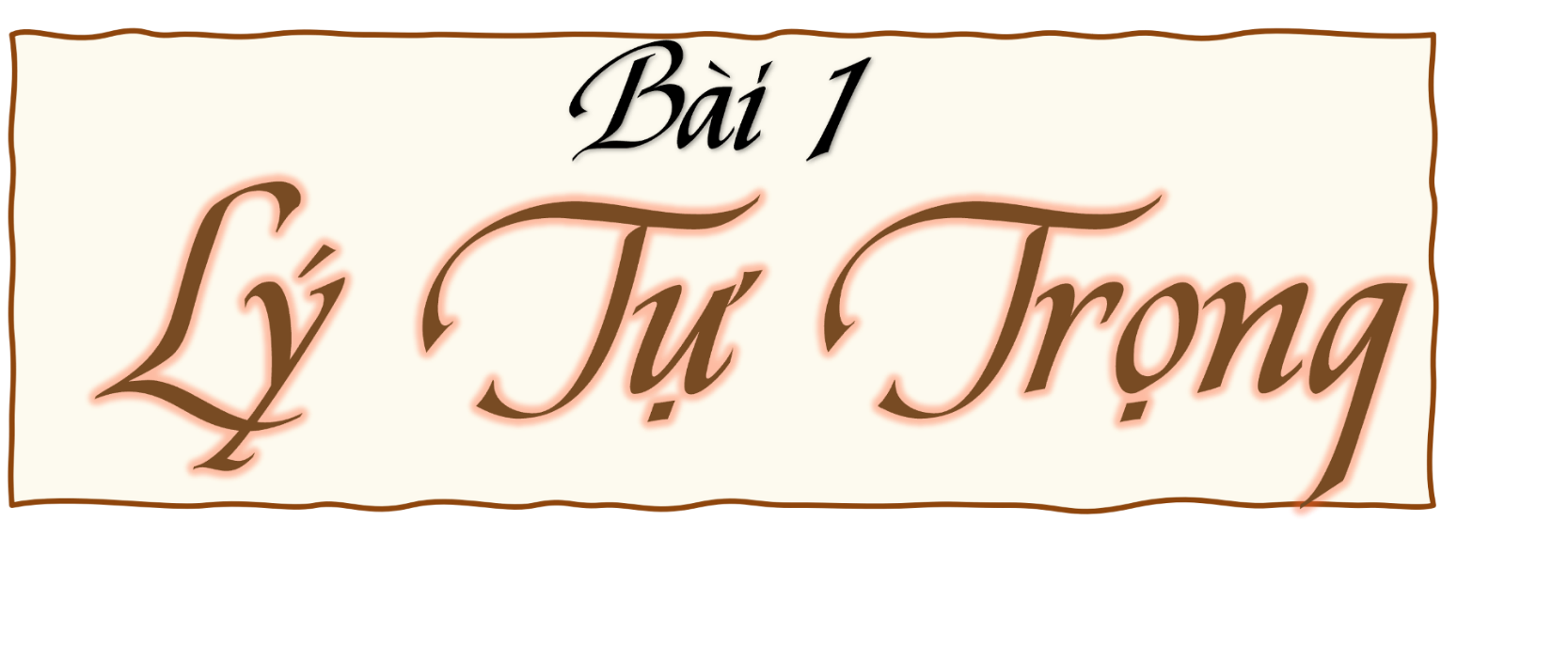 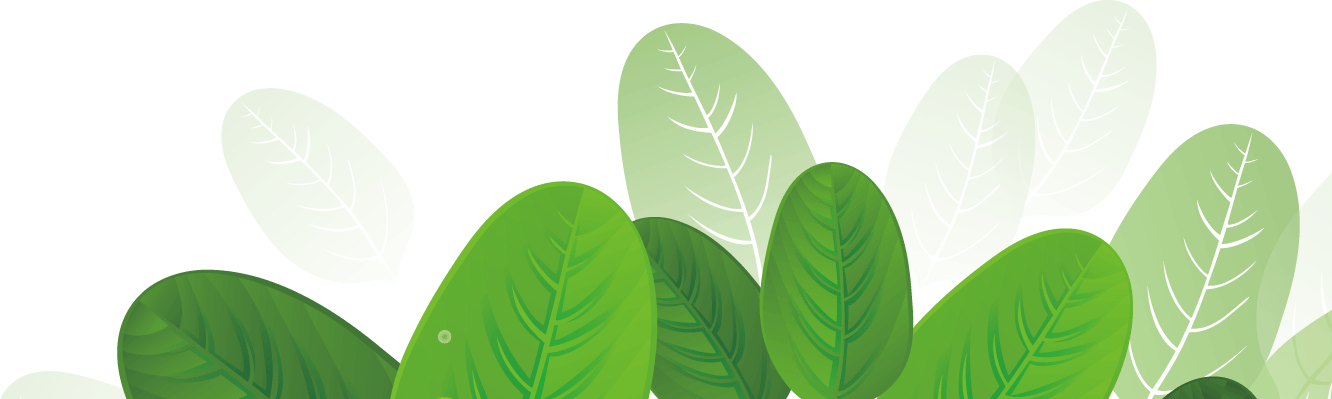 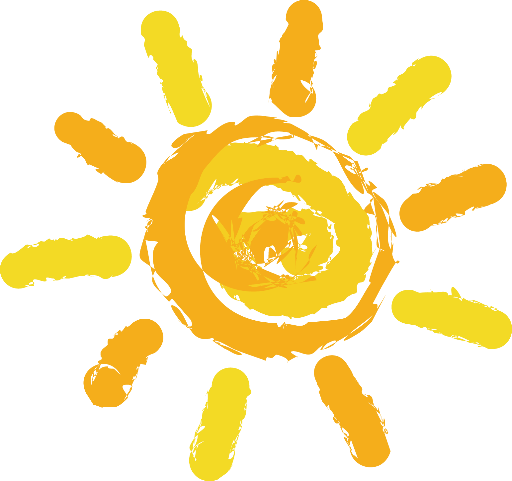 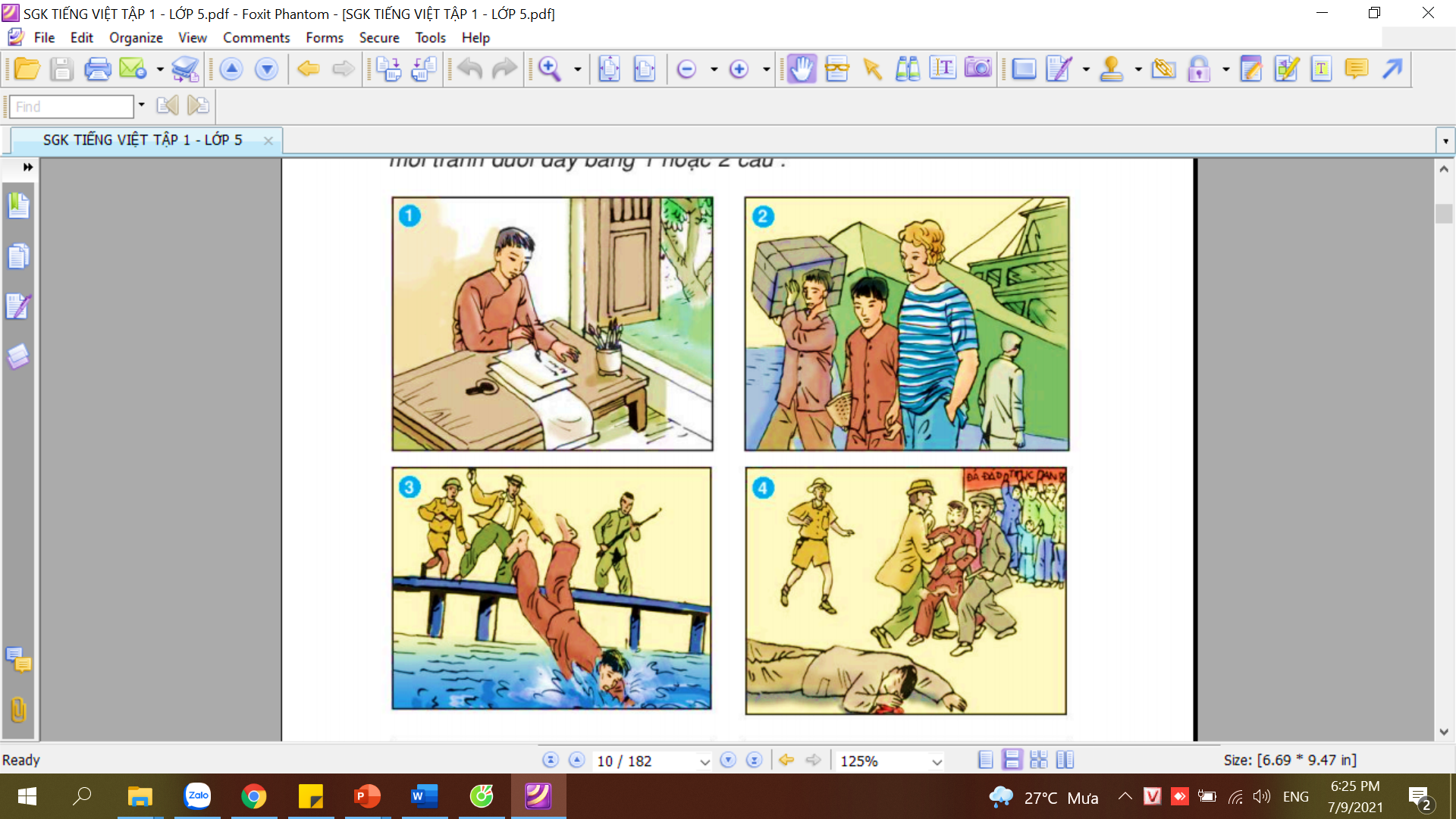 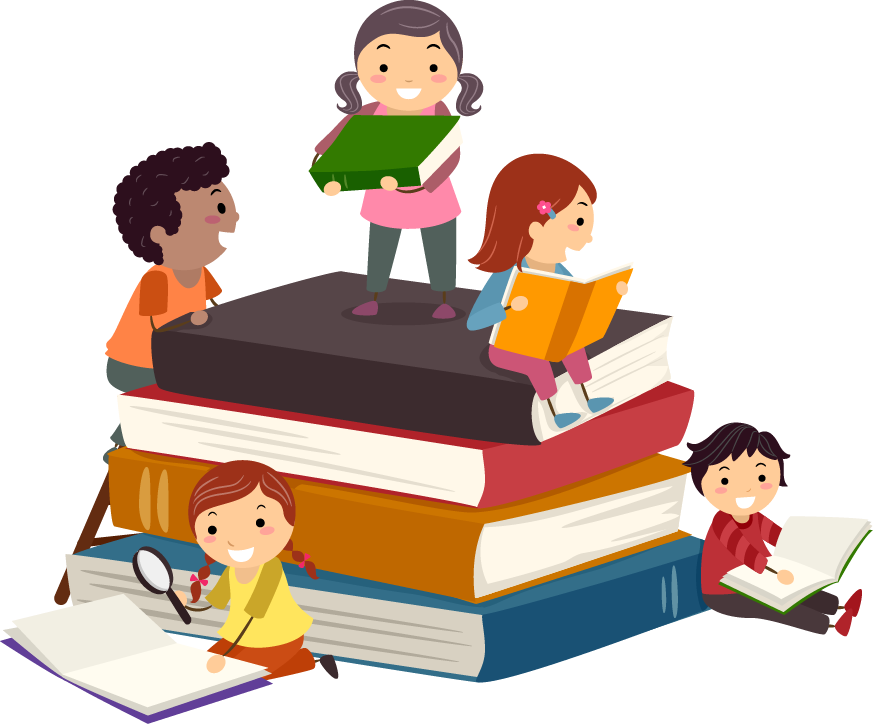 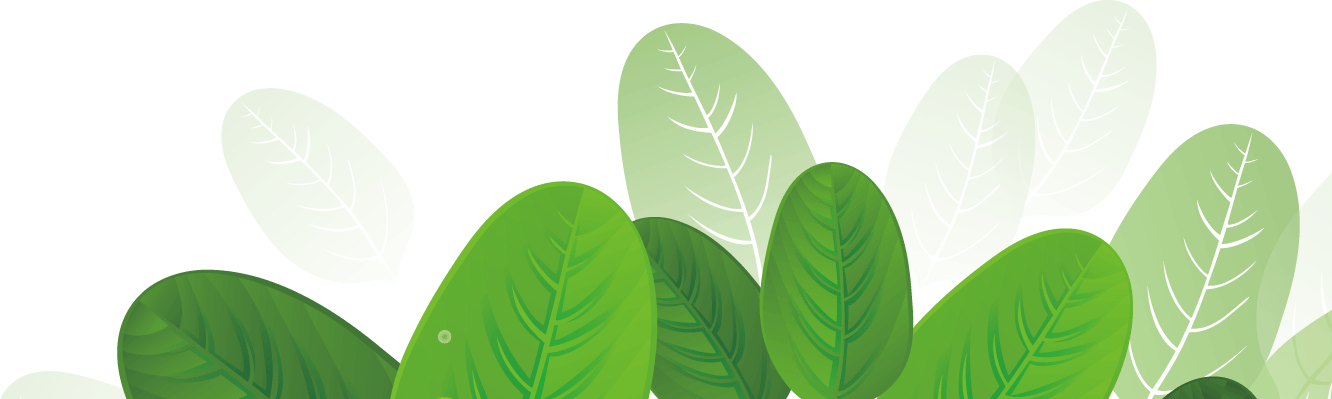 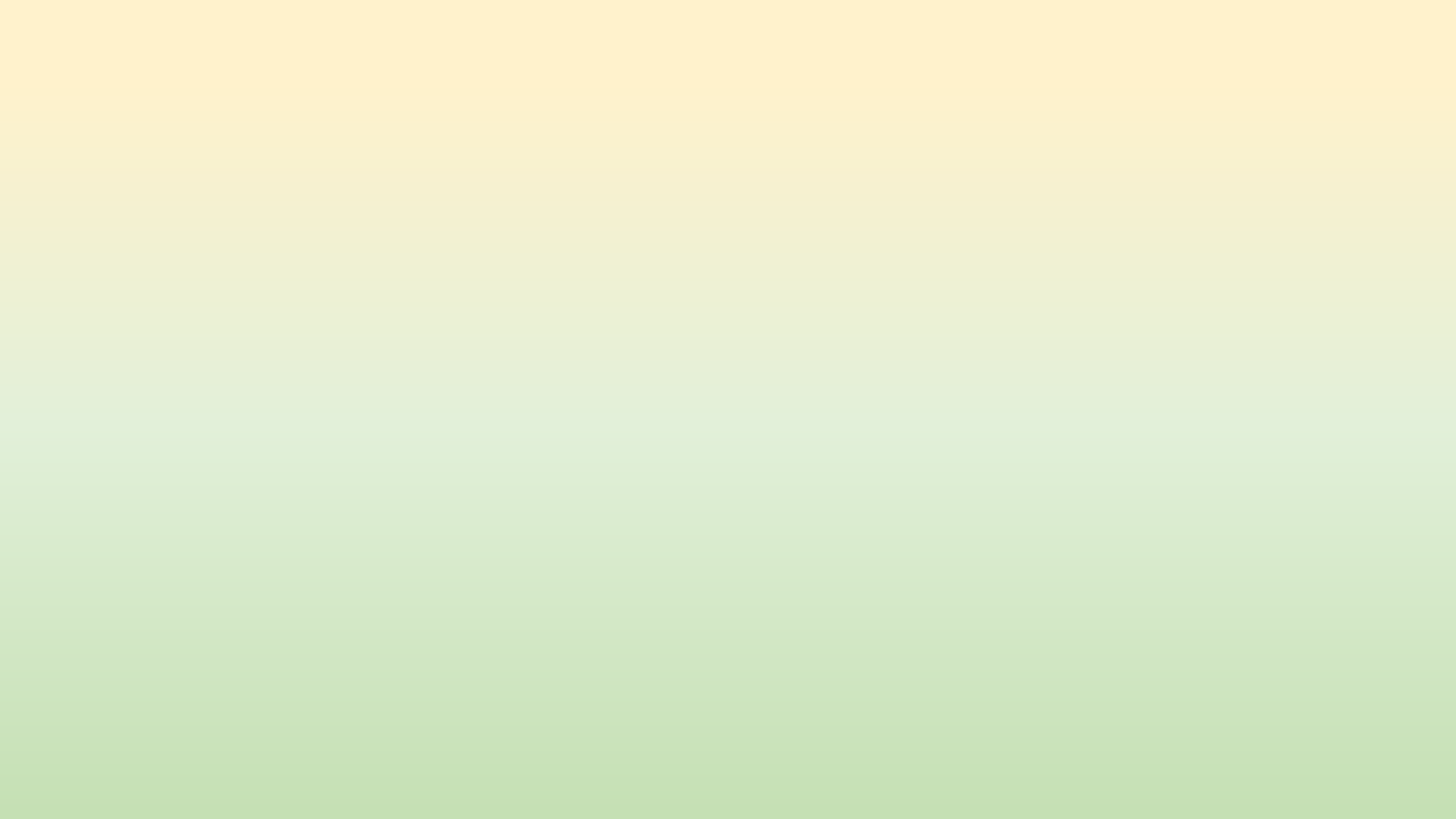 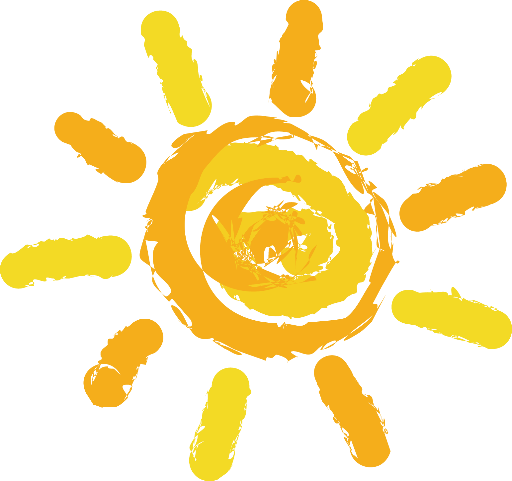 Sáng dạ là gì ?
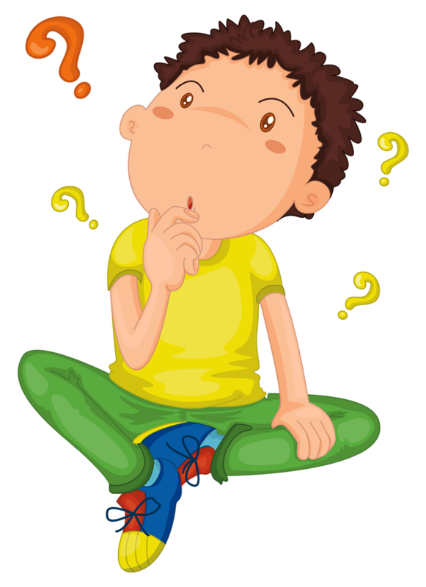 Rất thông minh 
học đâu biết đấy, 
đọc đến đâu nhớ ngay đến đó.
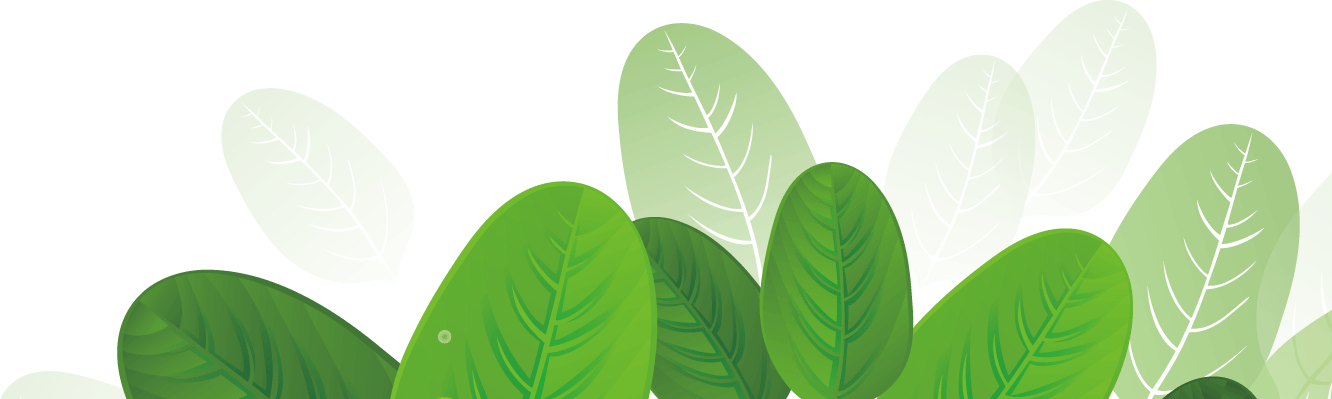 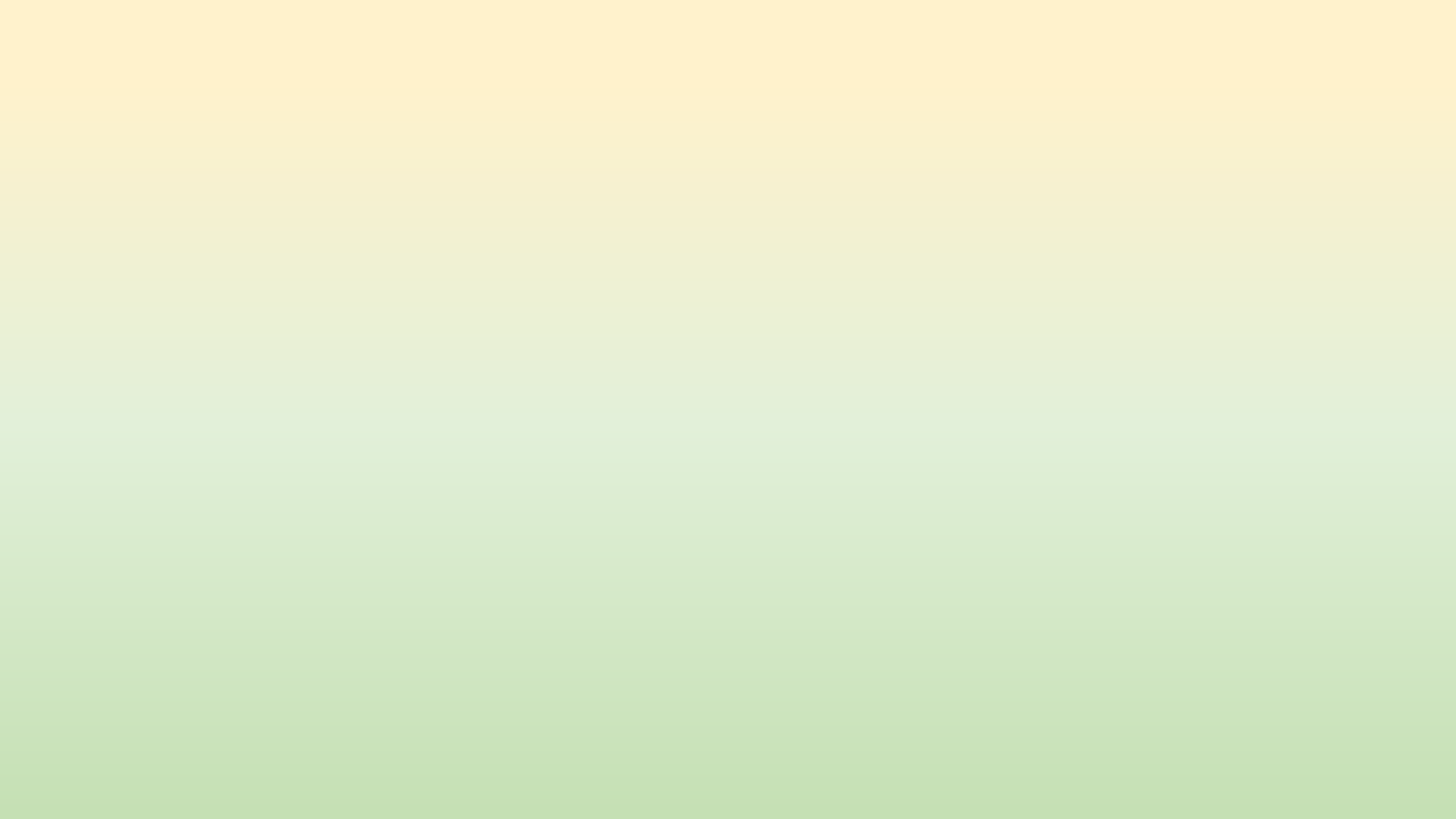 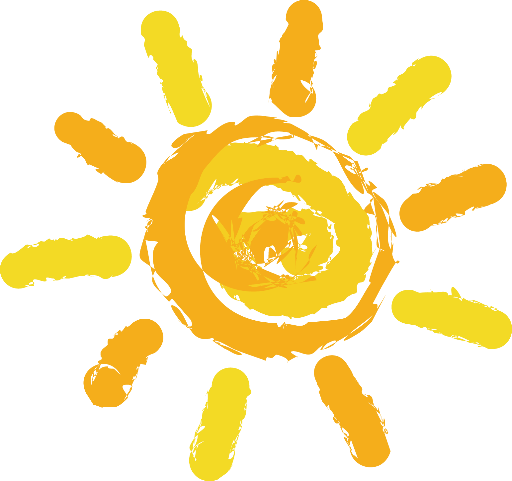 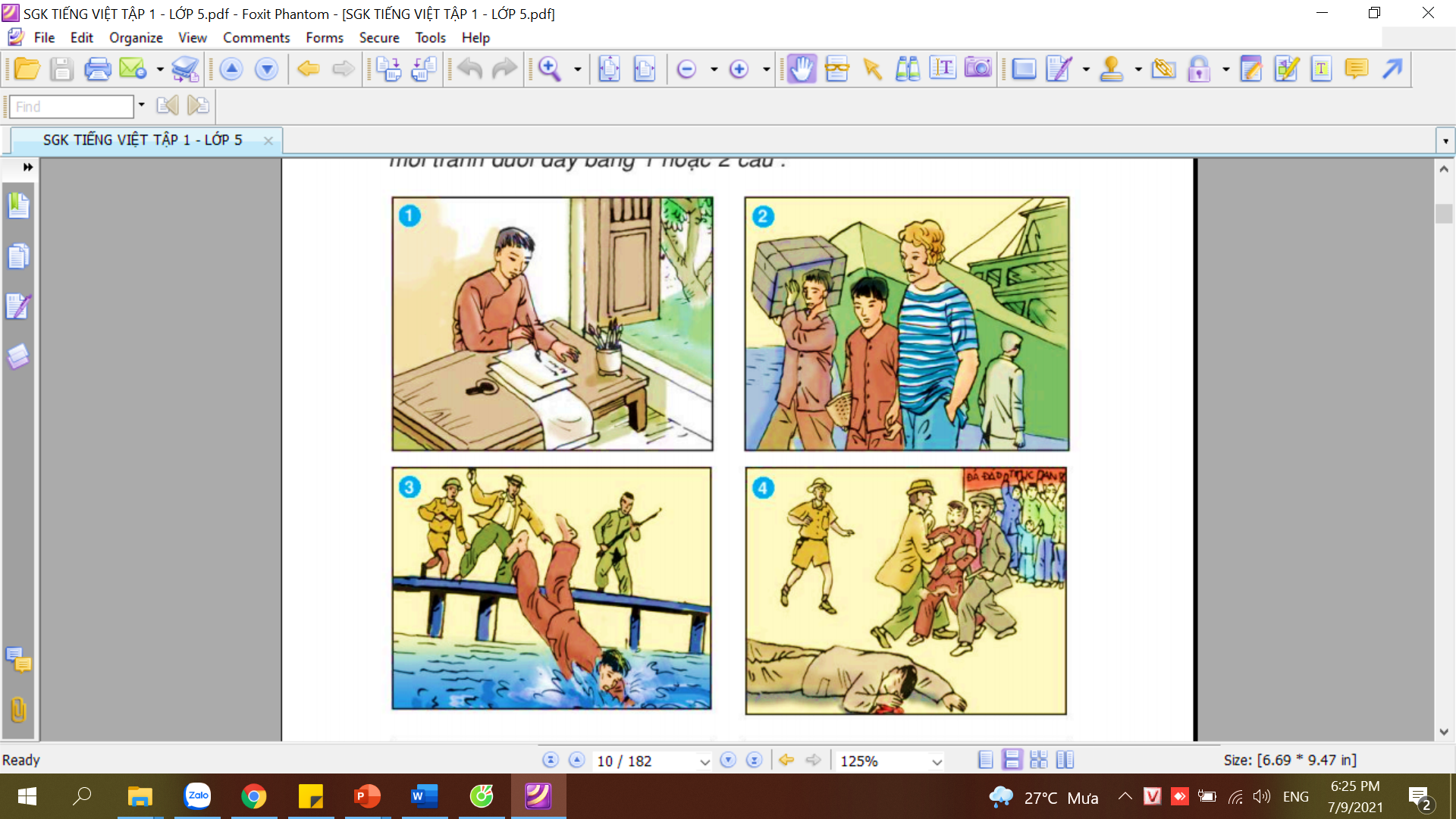 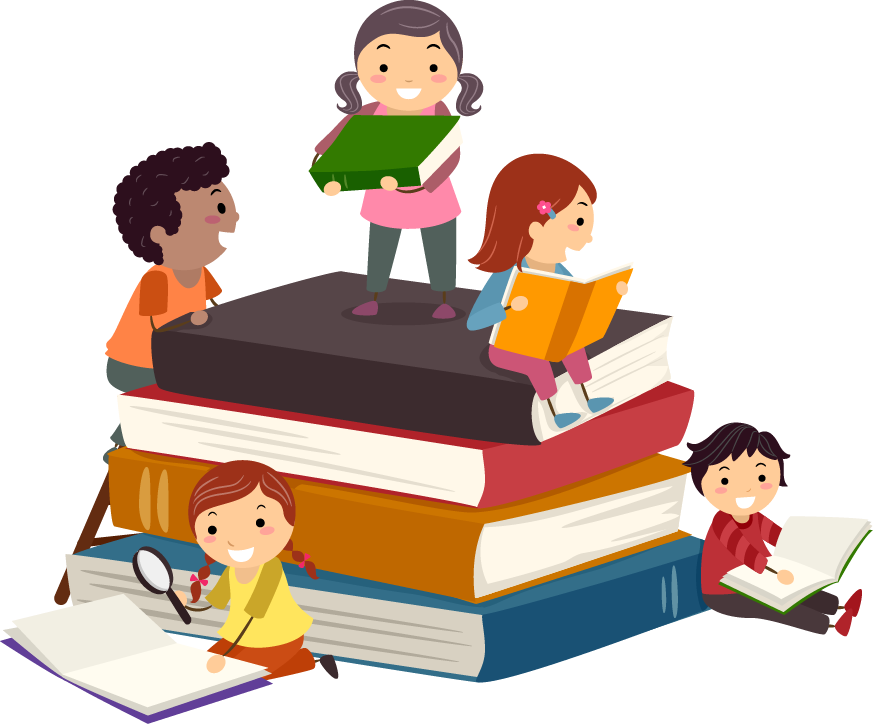 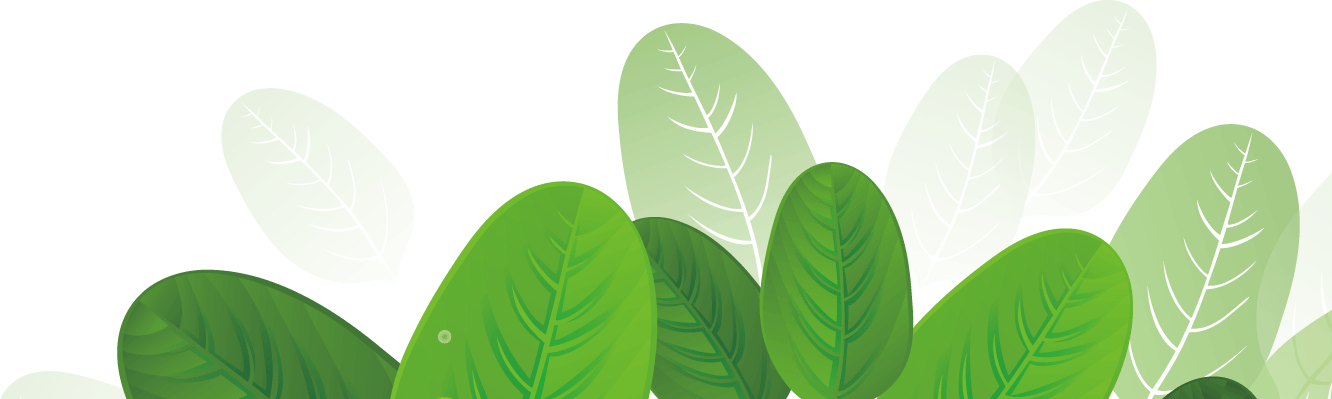 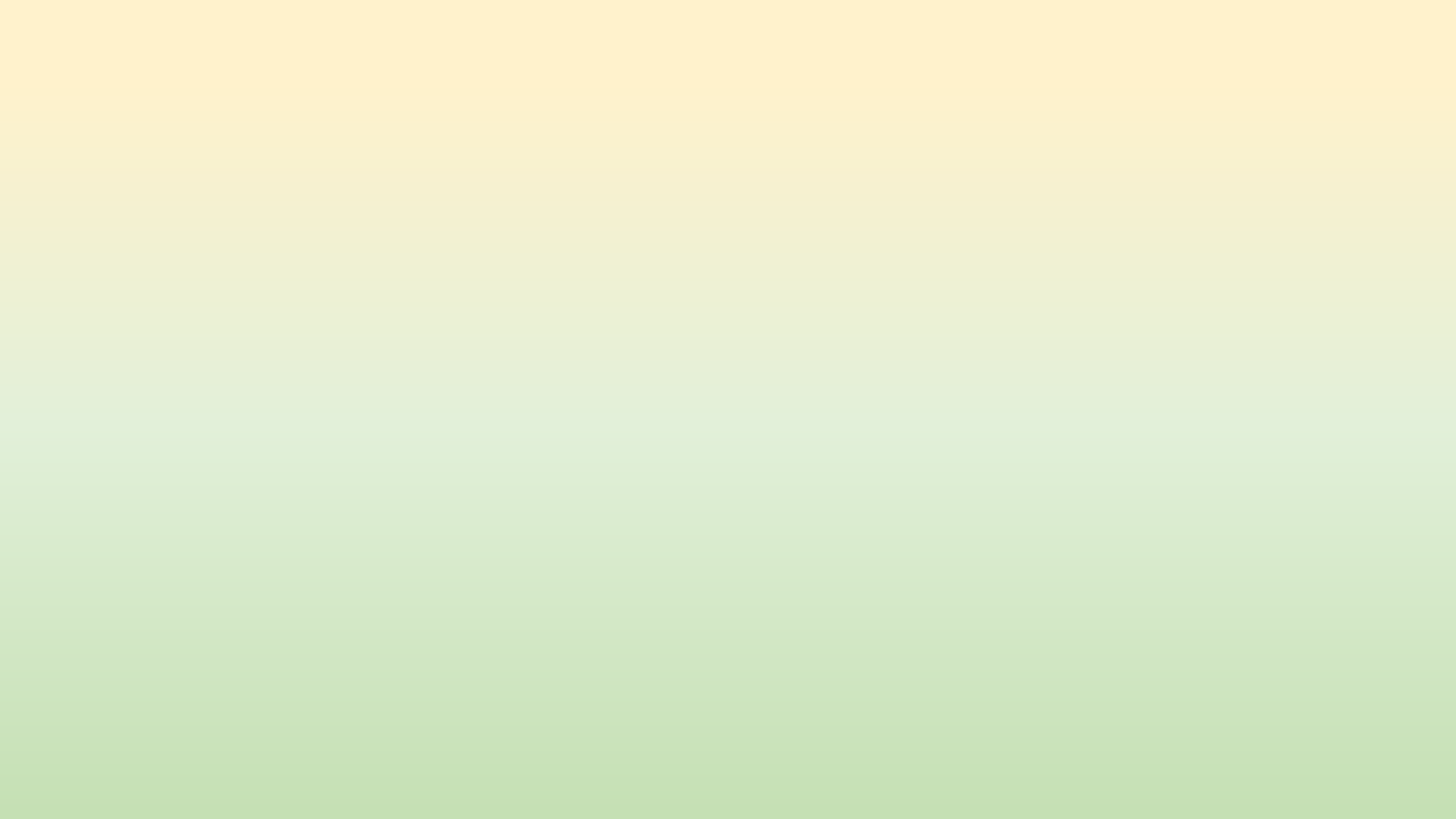 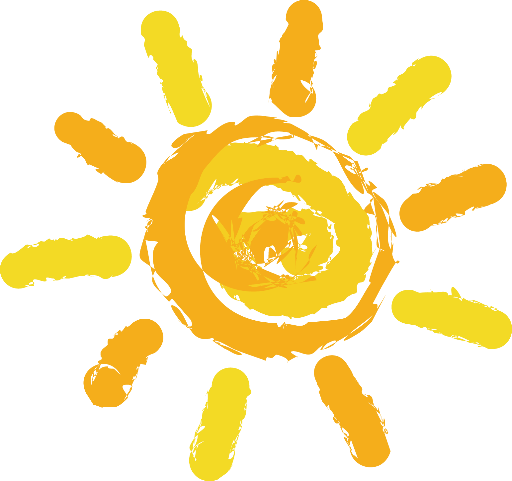 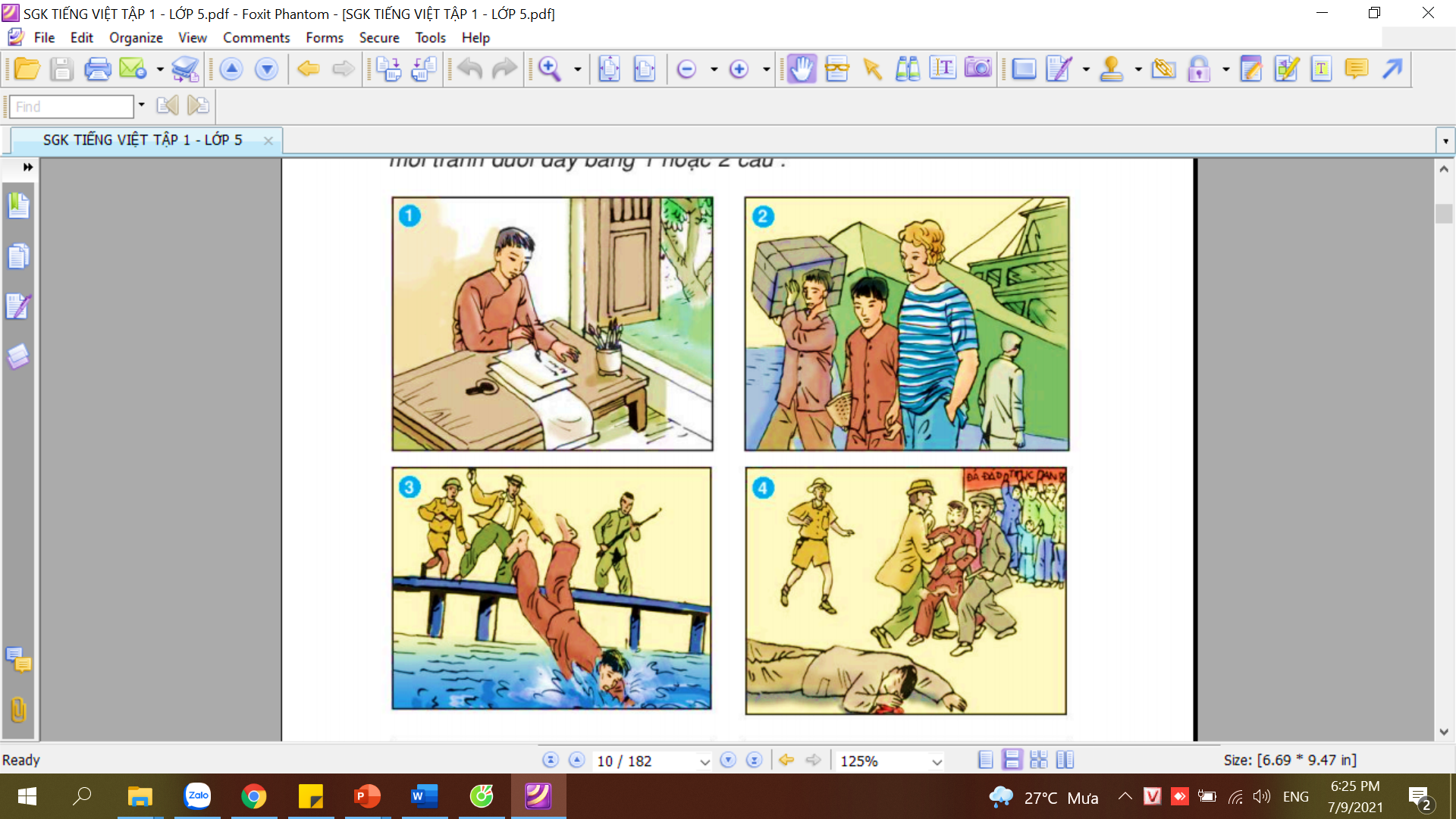 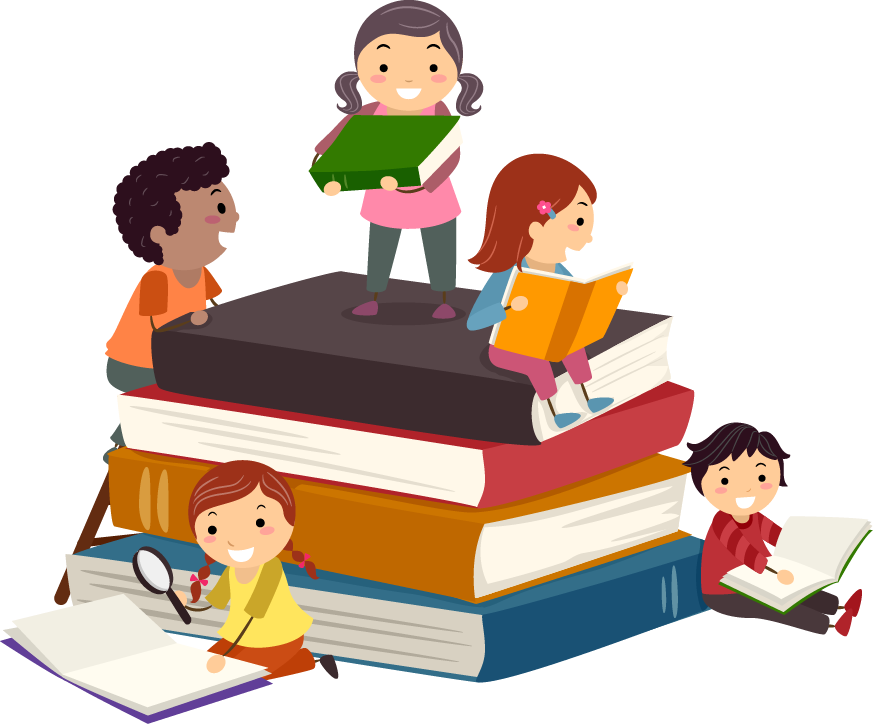 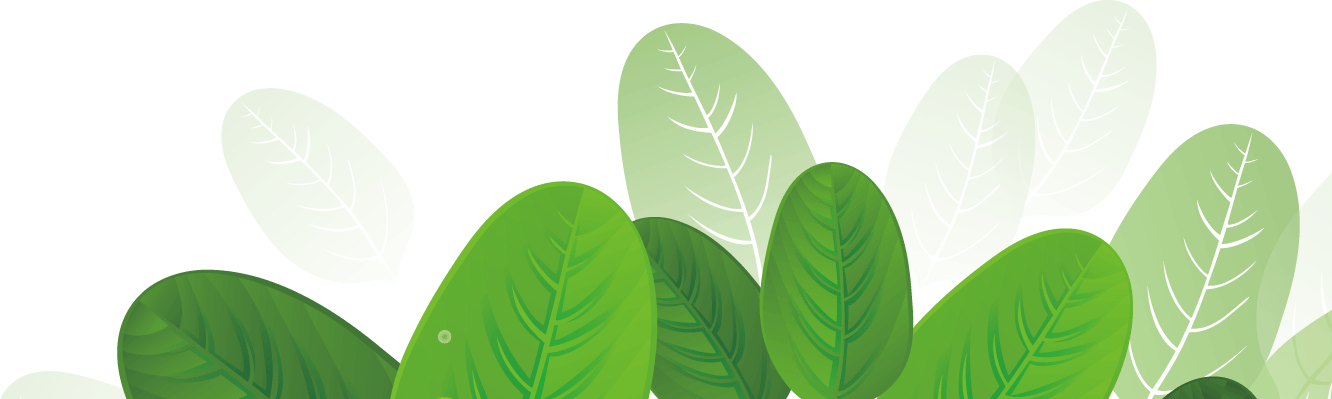 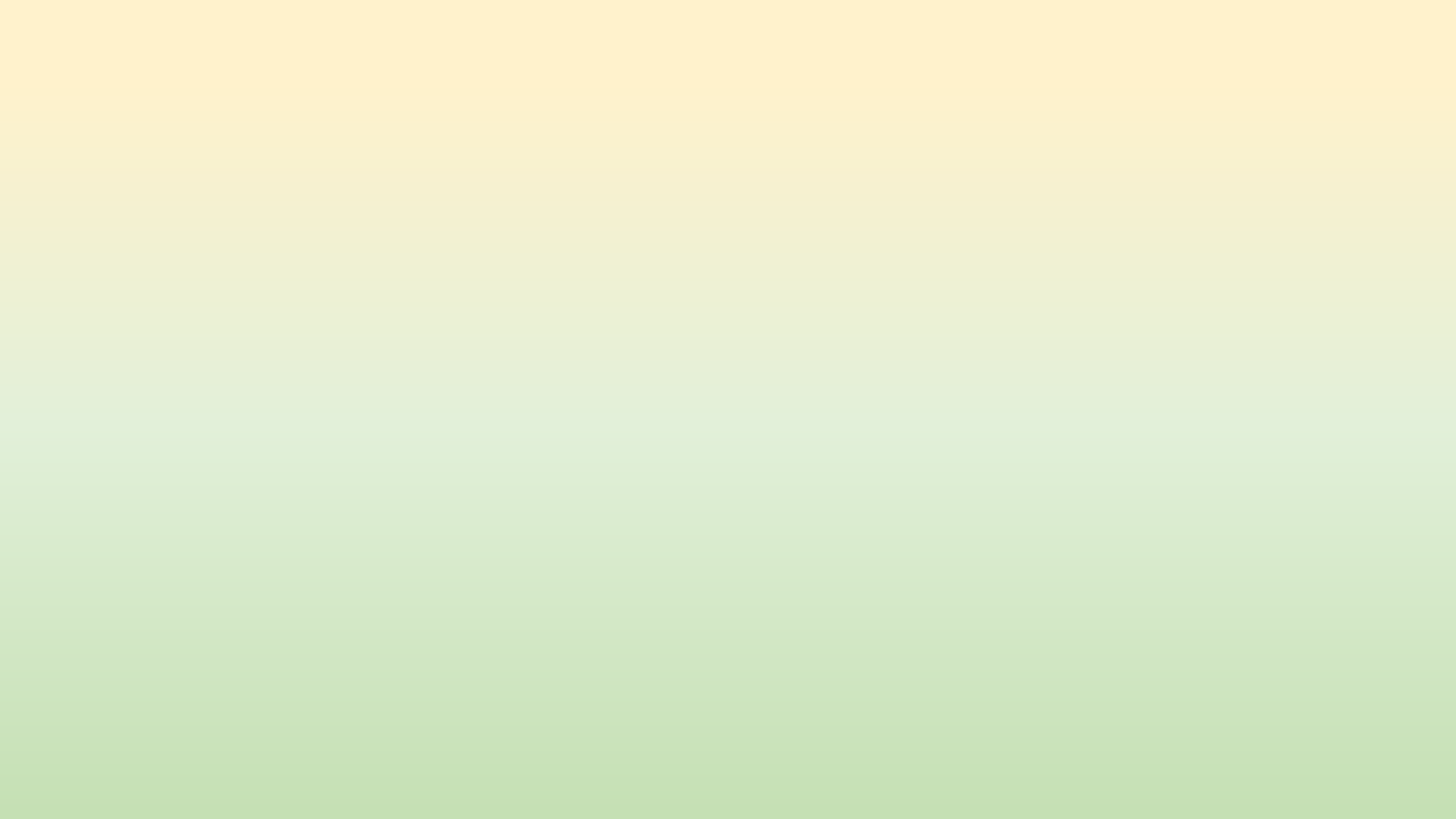 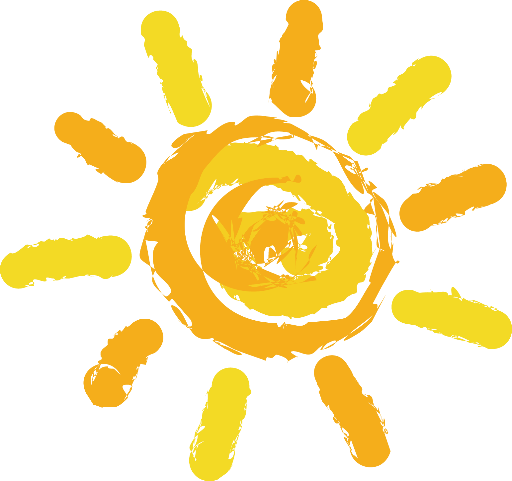 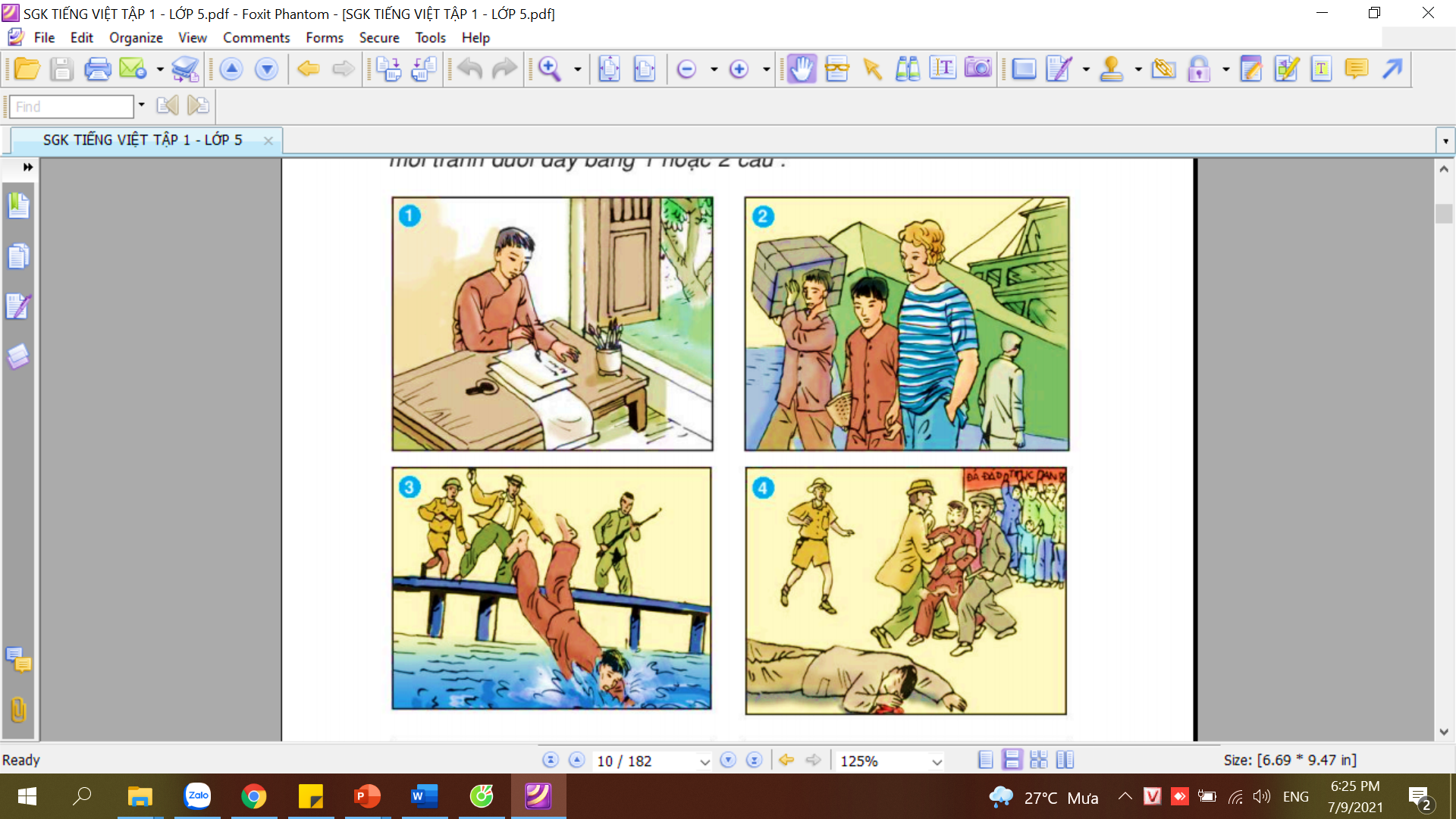 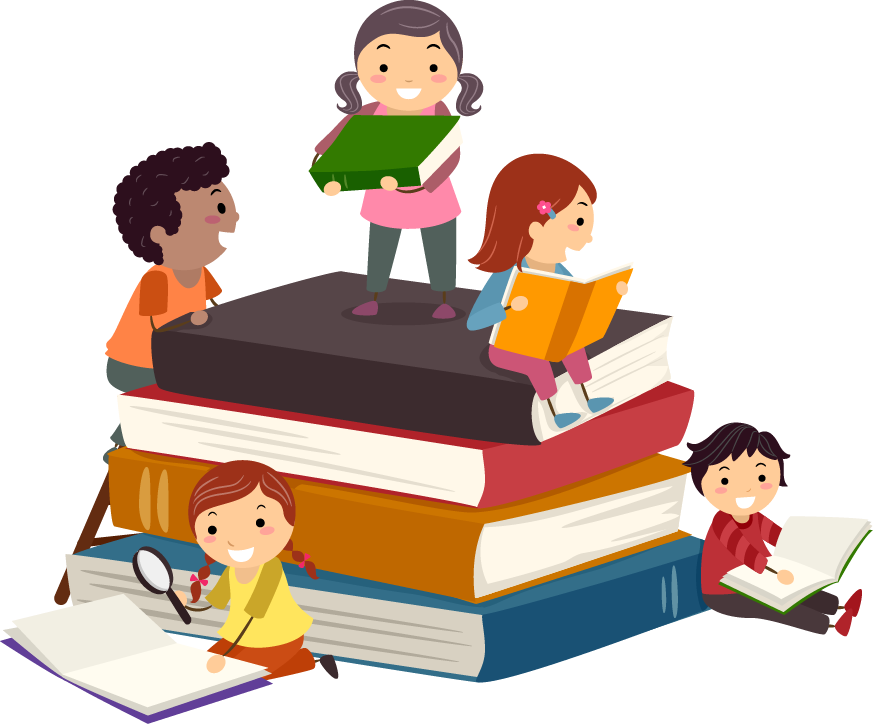 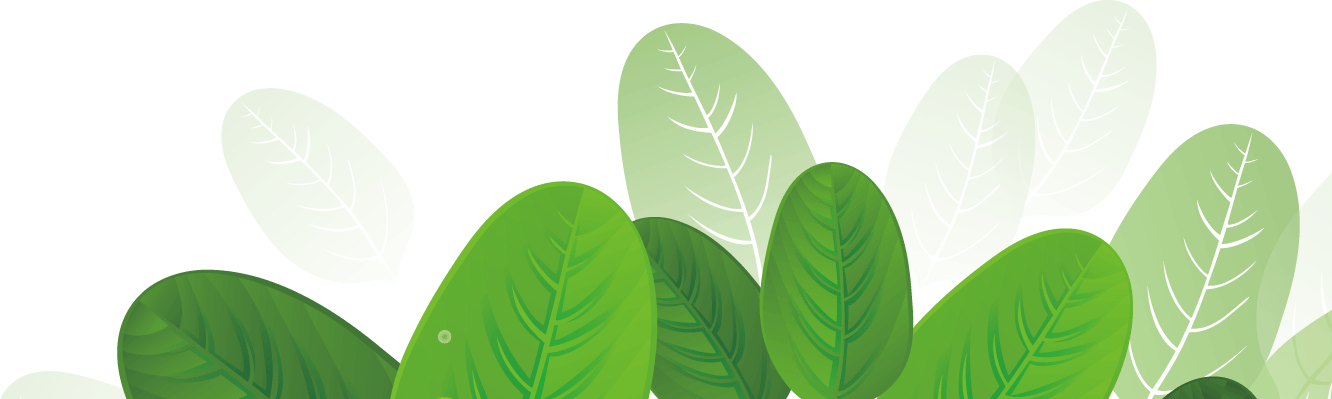 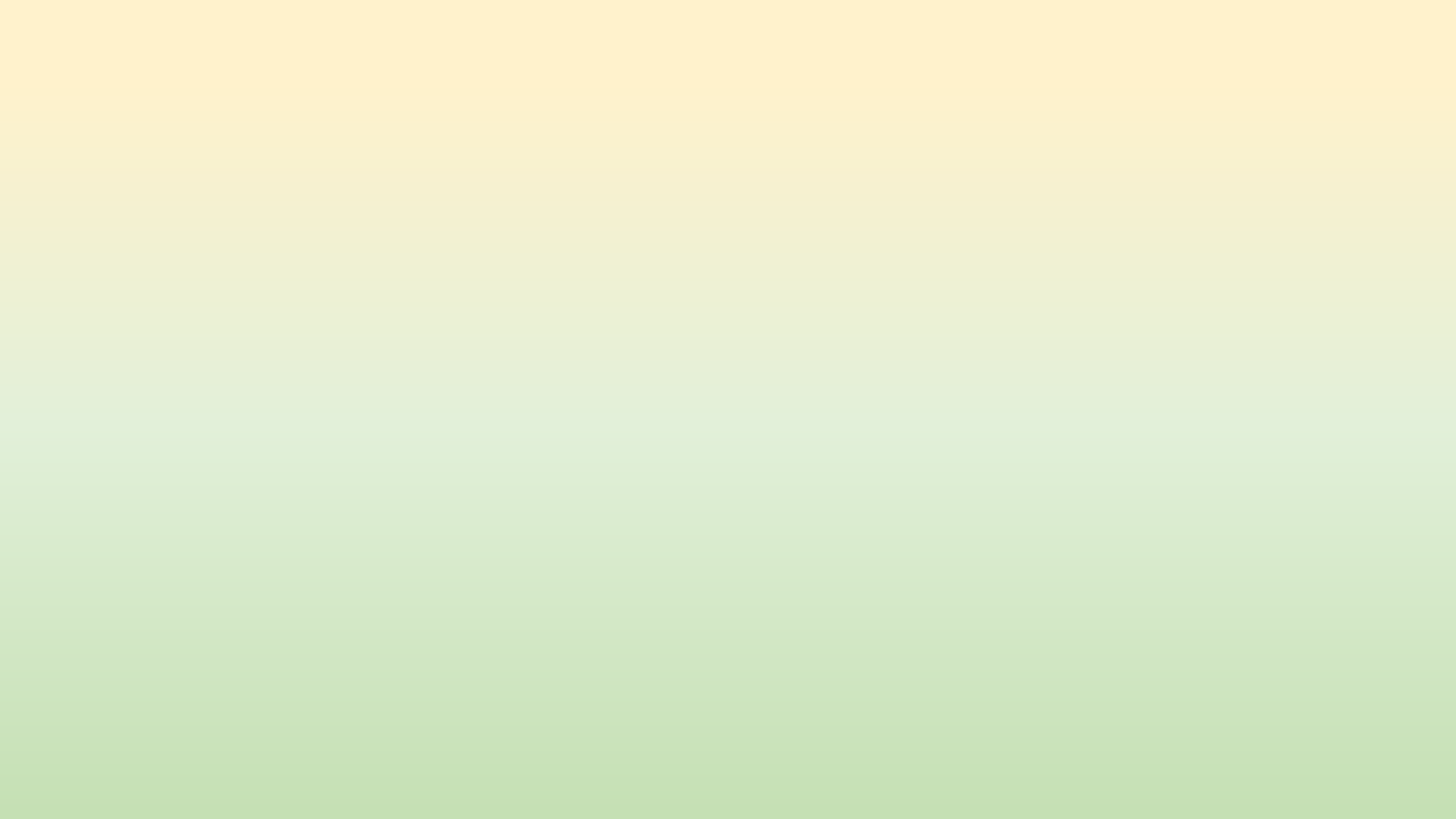 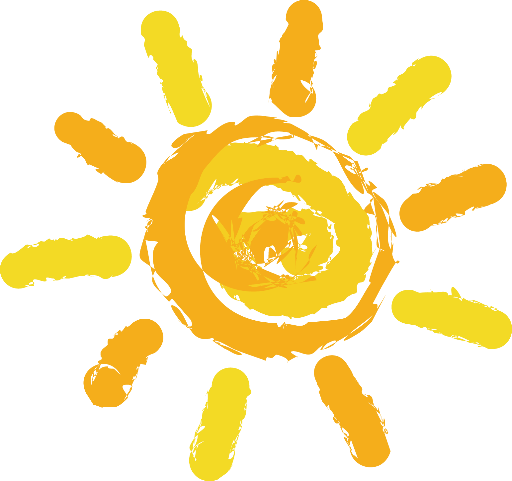 Mít tinh là gì ?
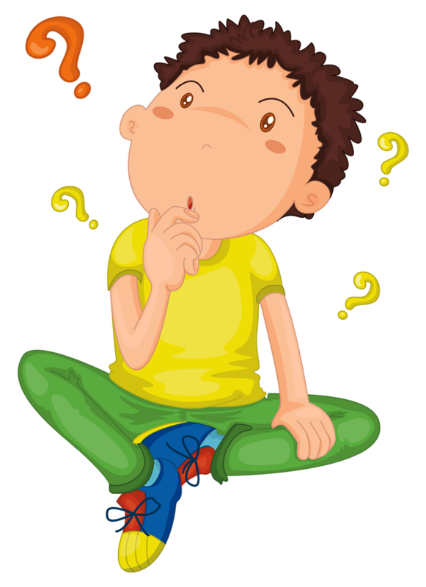 Cuộc hội họp của đông đảo quần chúng, thường có nội dung về chính trị.
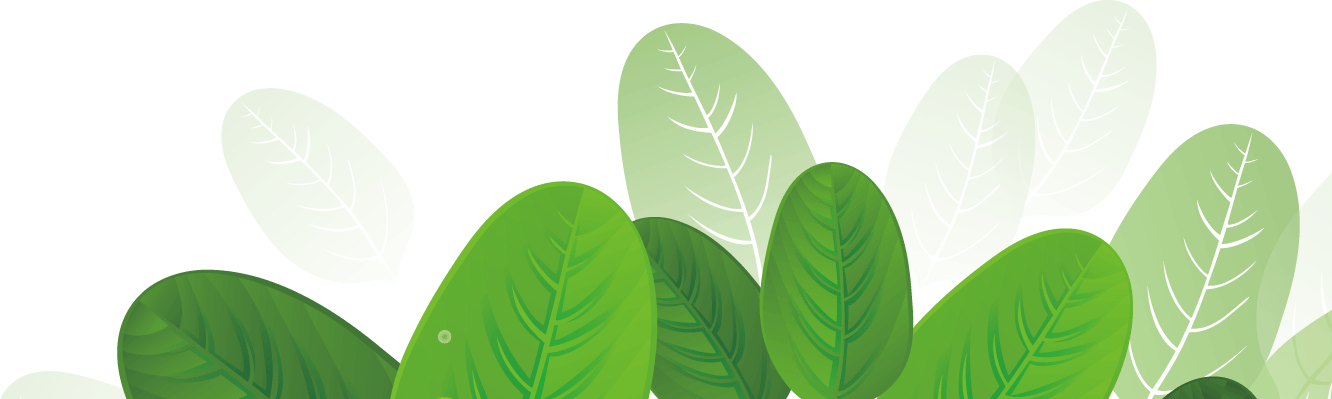 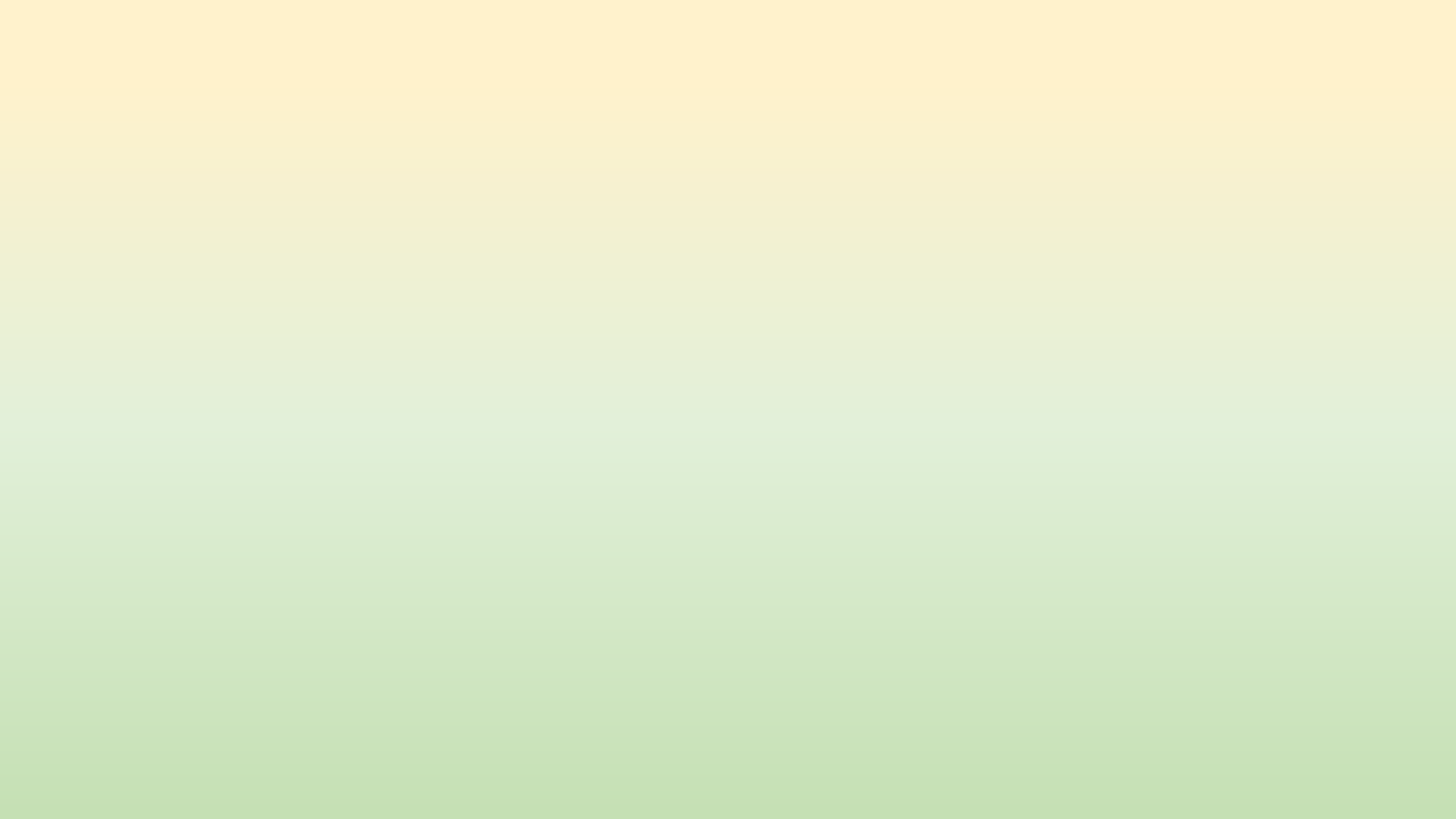 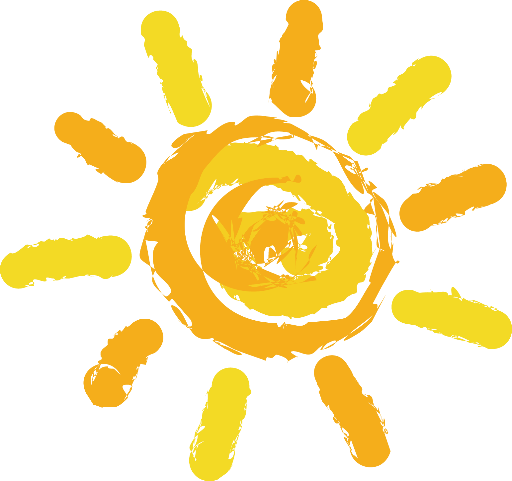 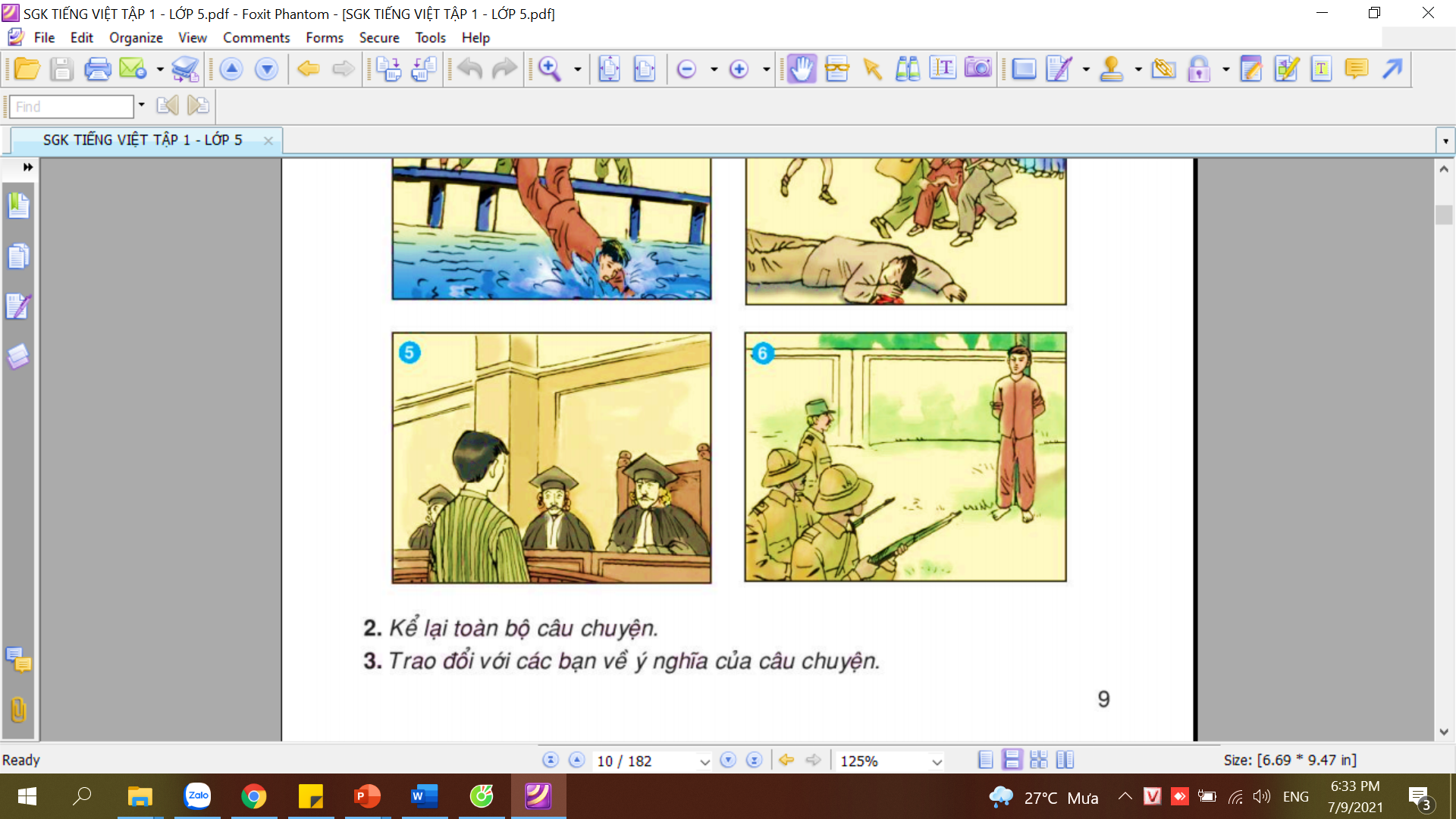 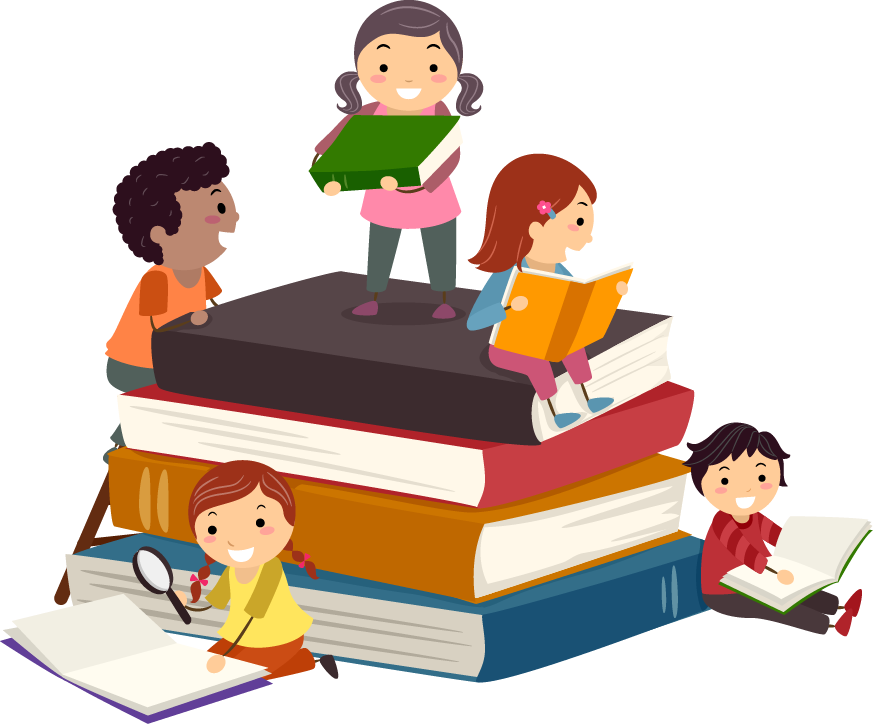 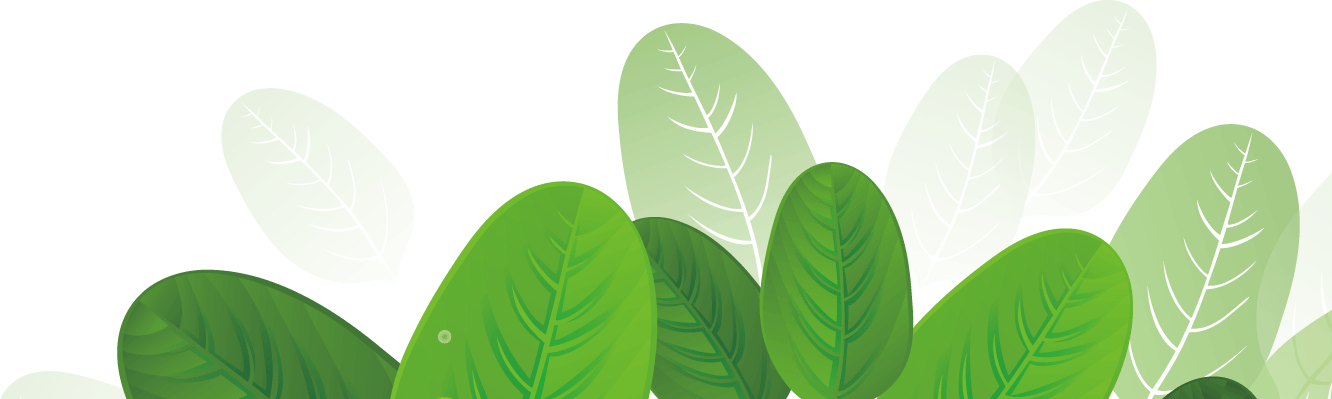 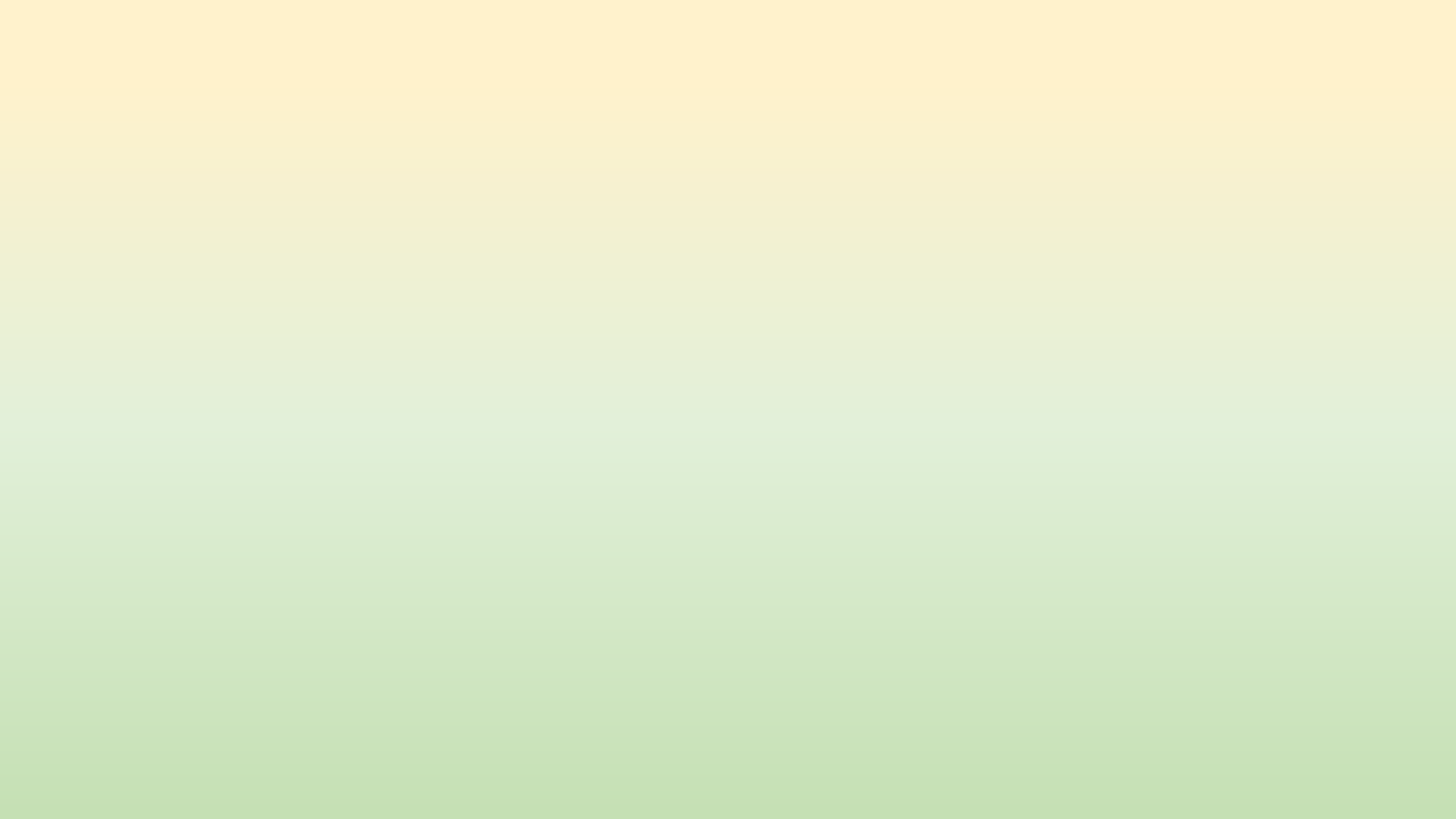 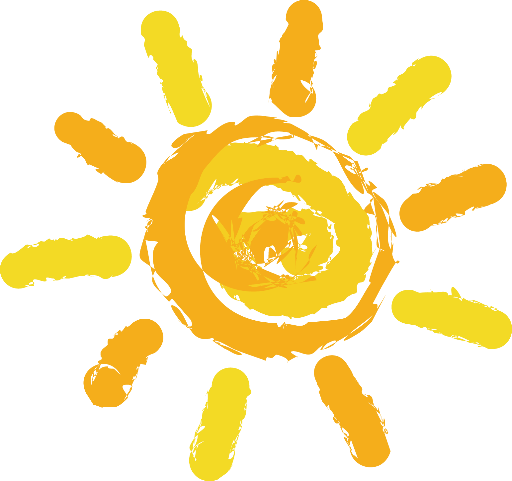 Luật sư là gì ?
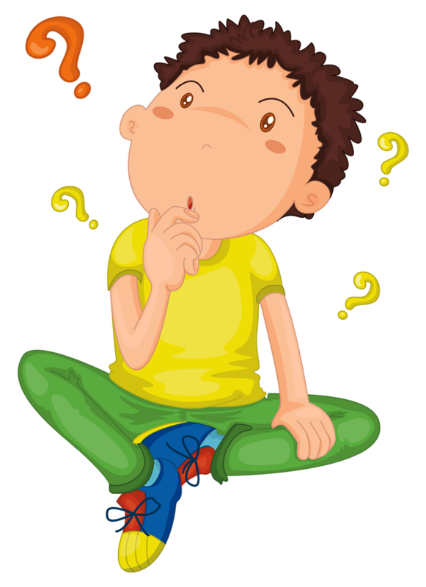 Người chuyên bào chữa, bênh vực cho những người phải ra trước tòa án. Hoặc làm công việc tư vấn về pháp luật
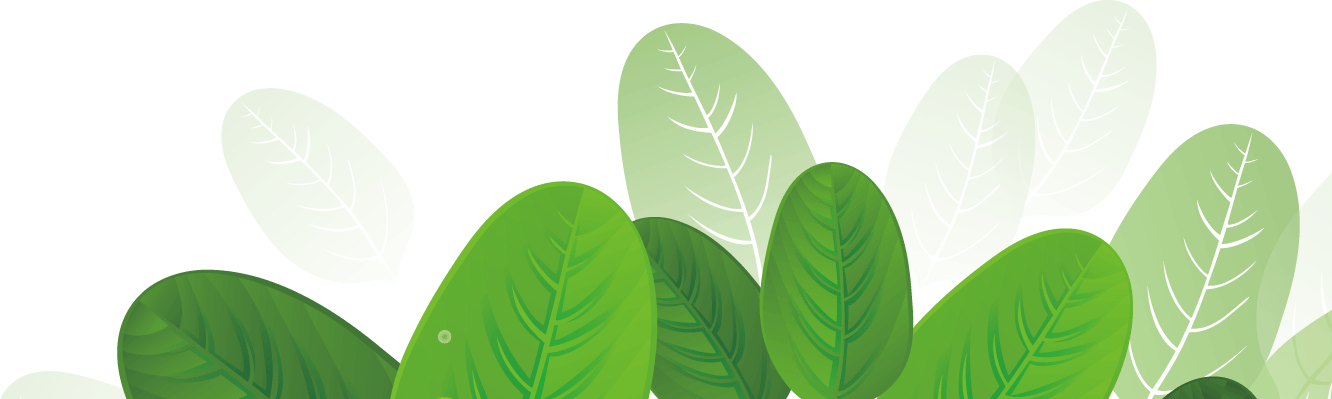 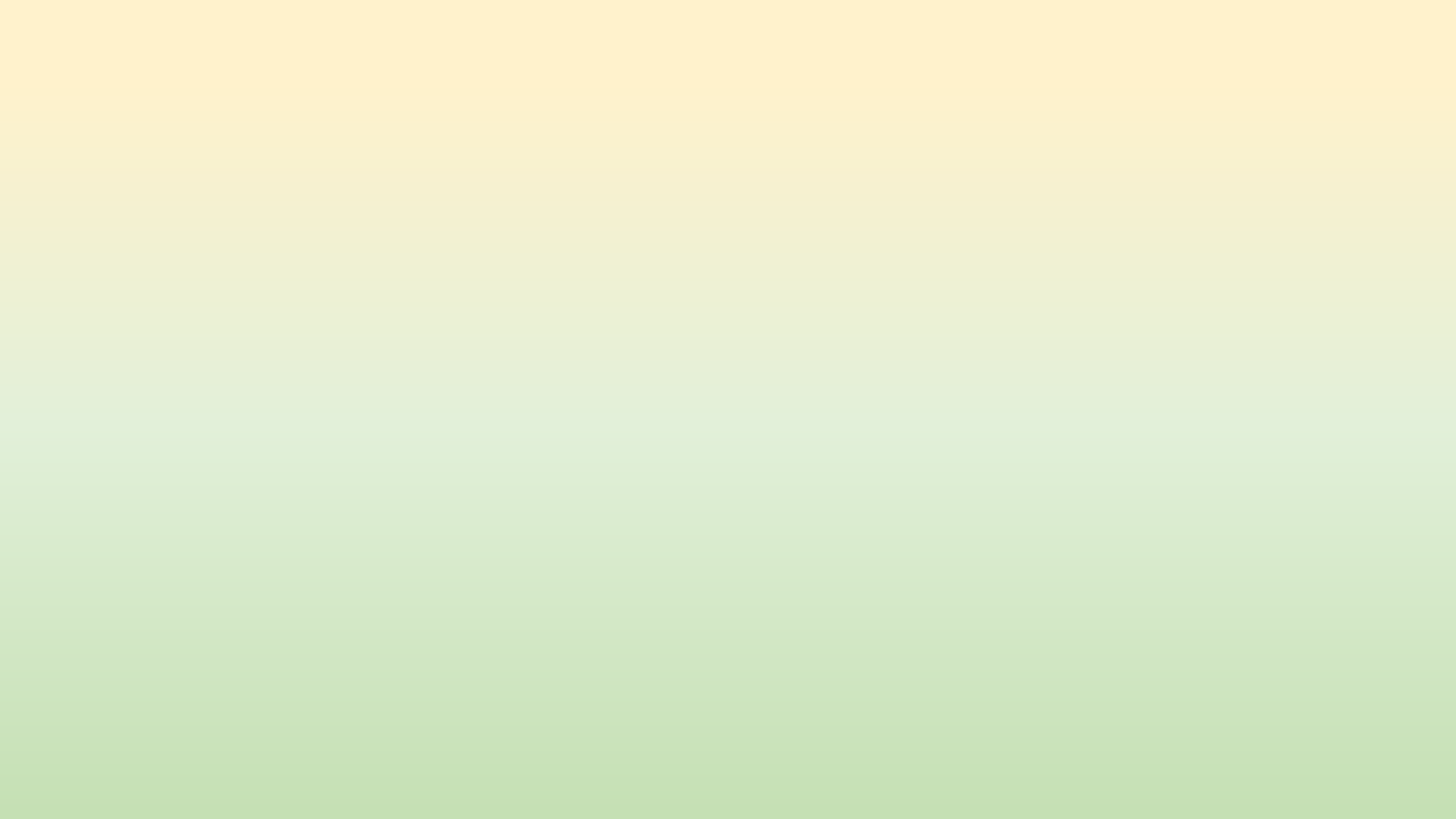 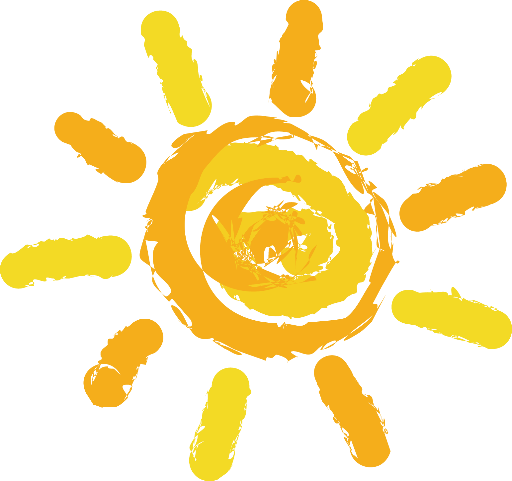 Tuổi thành niên
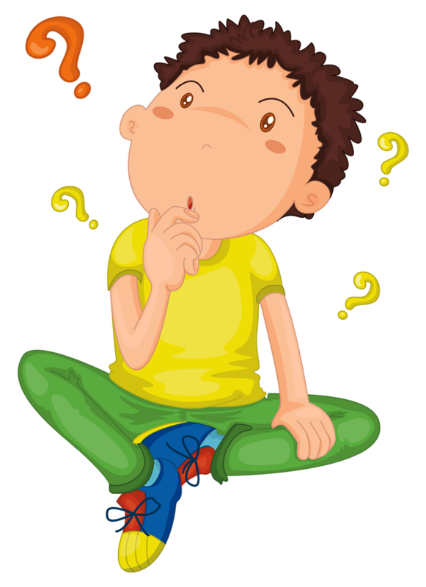 Tuổi phải chịu trách nhiệm về việc làm của mình, tuổi được coi là tuổi trưởng thành là từ 18 tuổi trở lên.
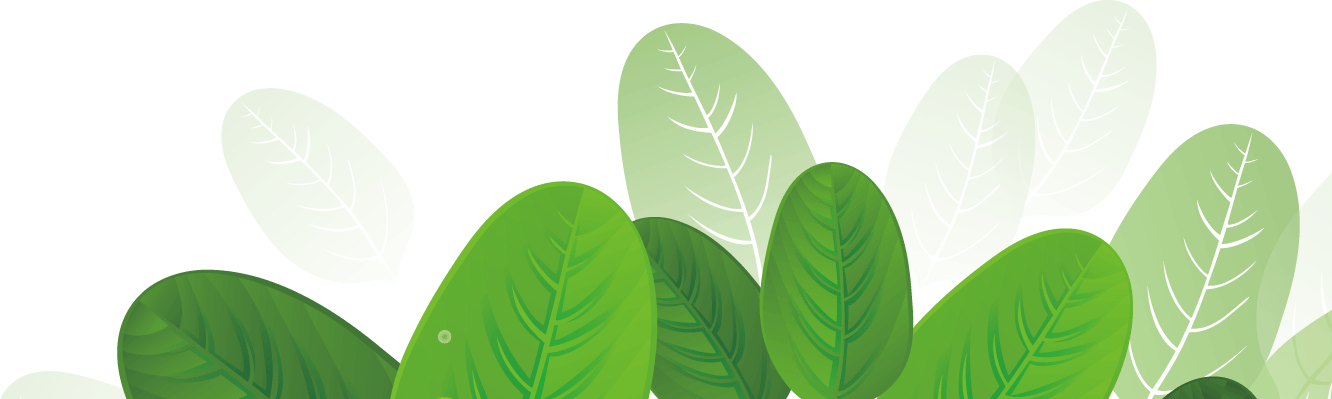 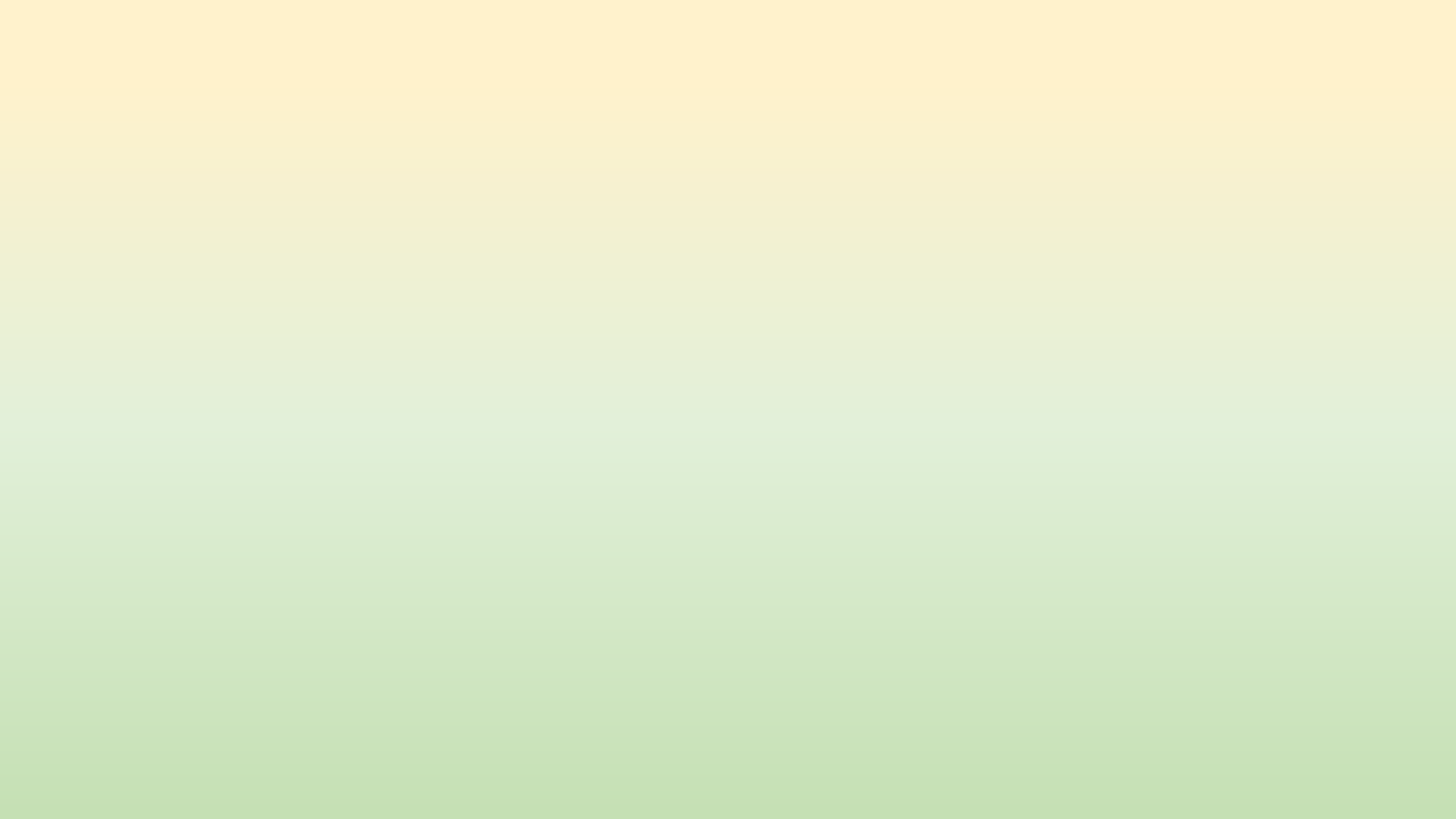 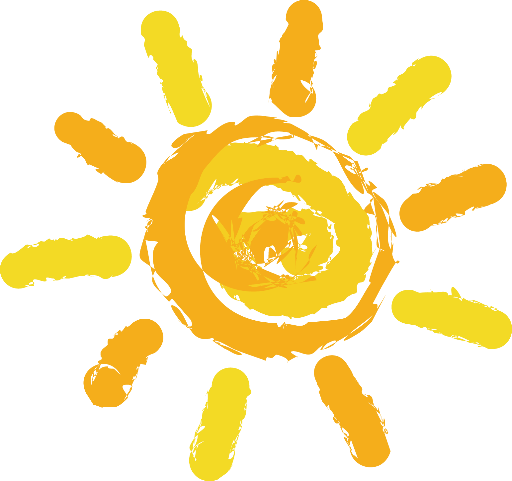 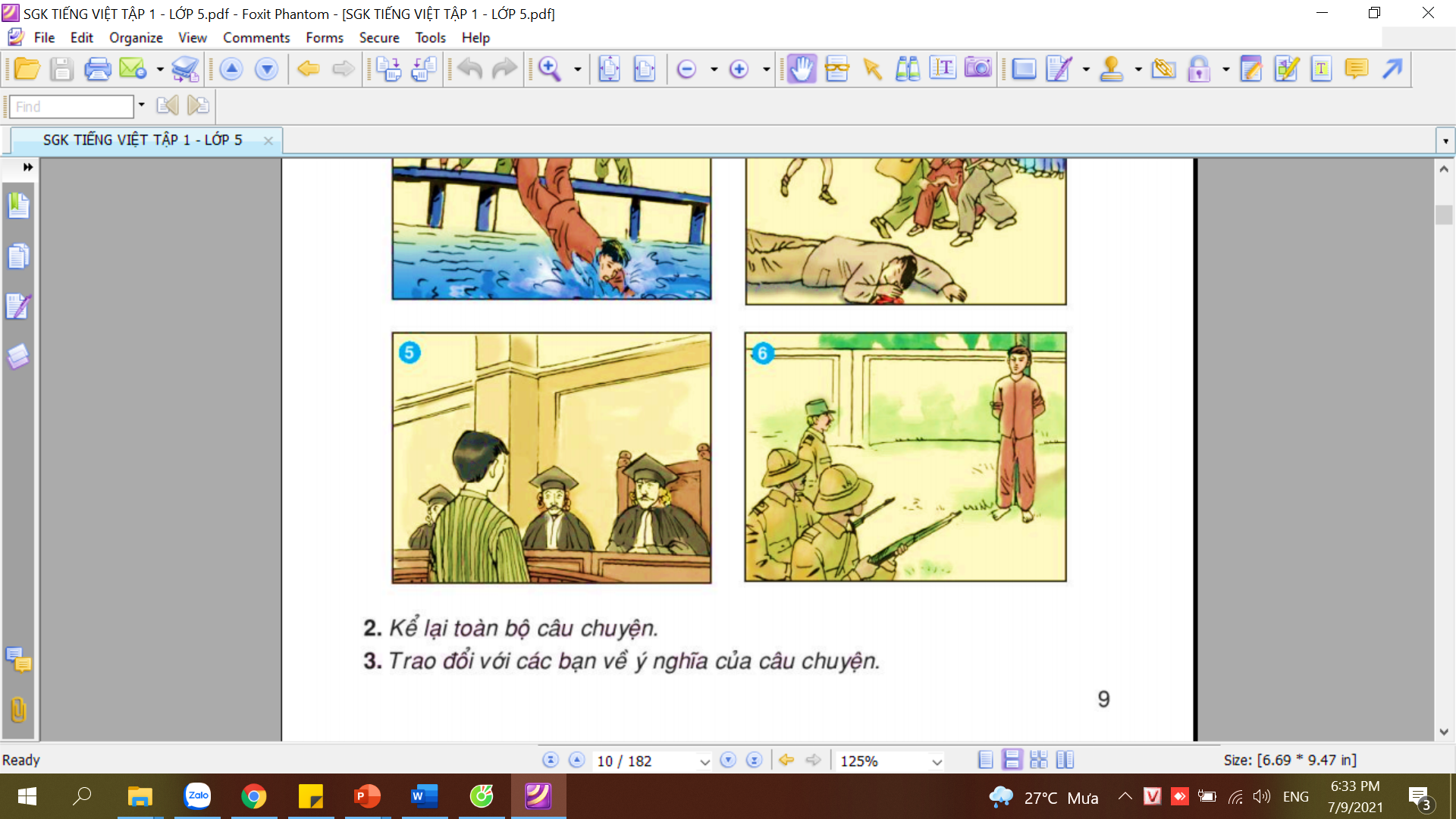 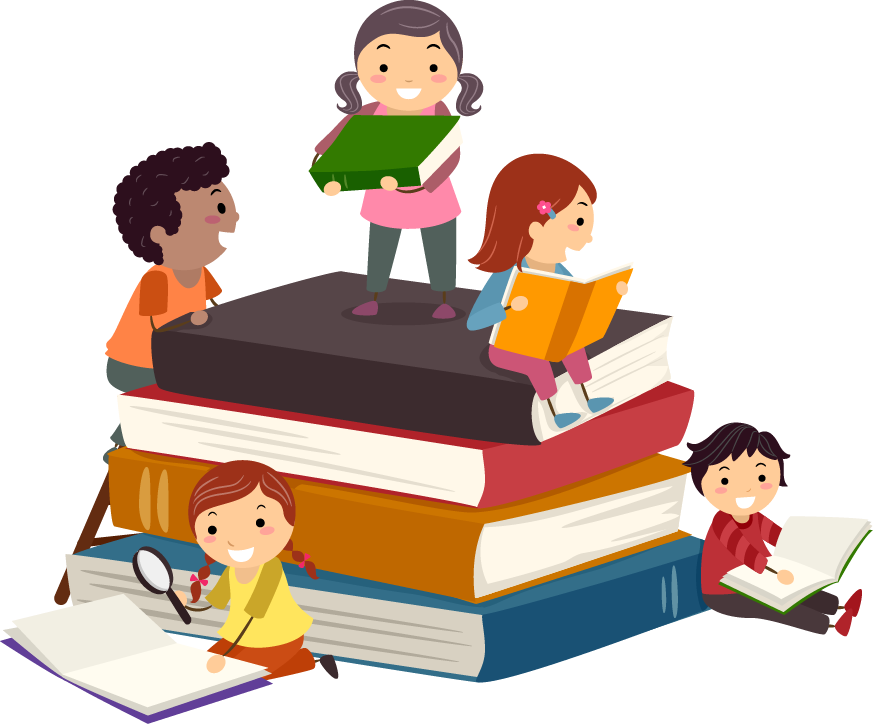 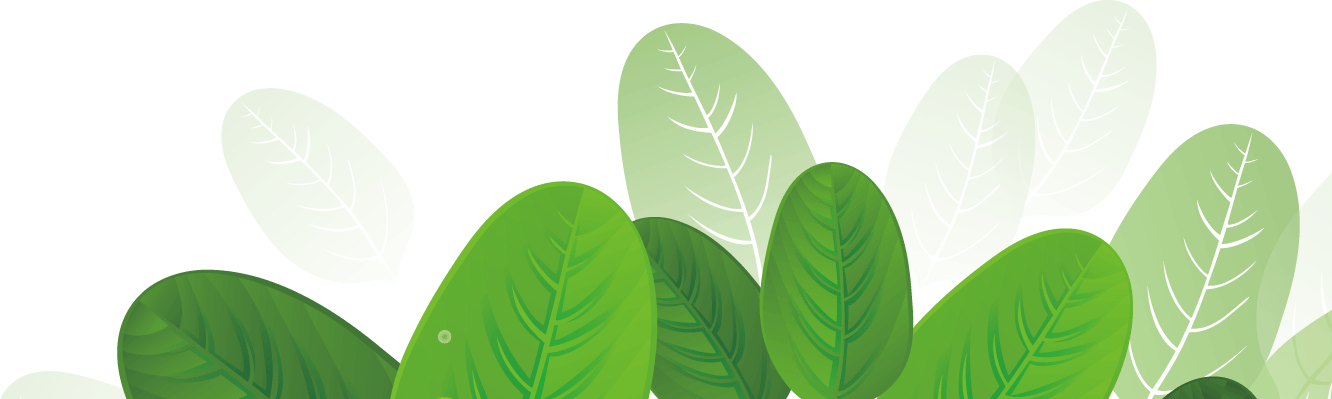 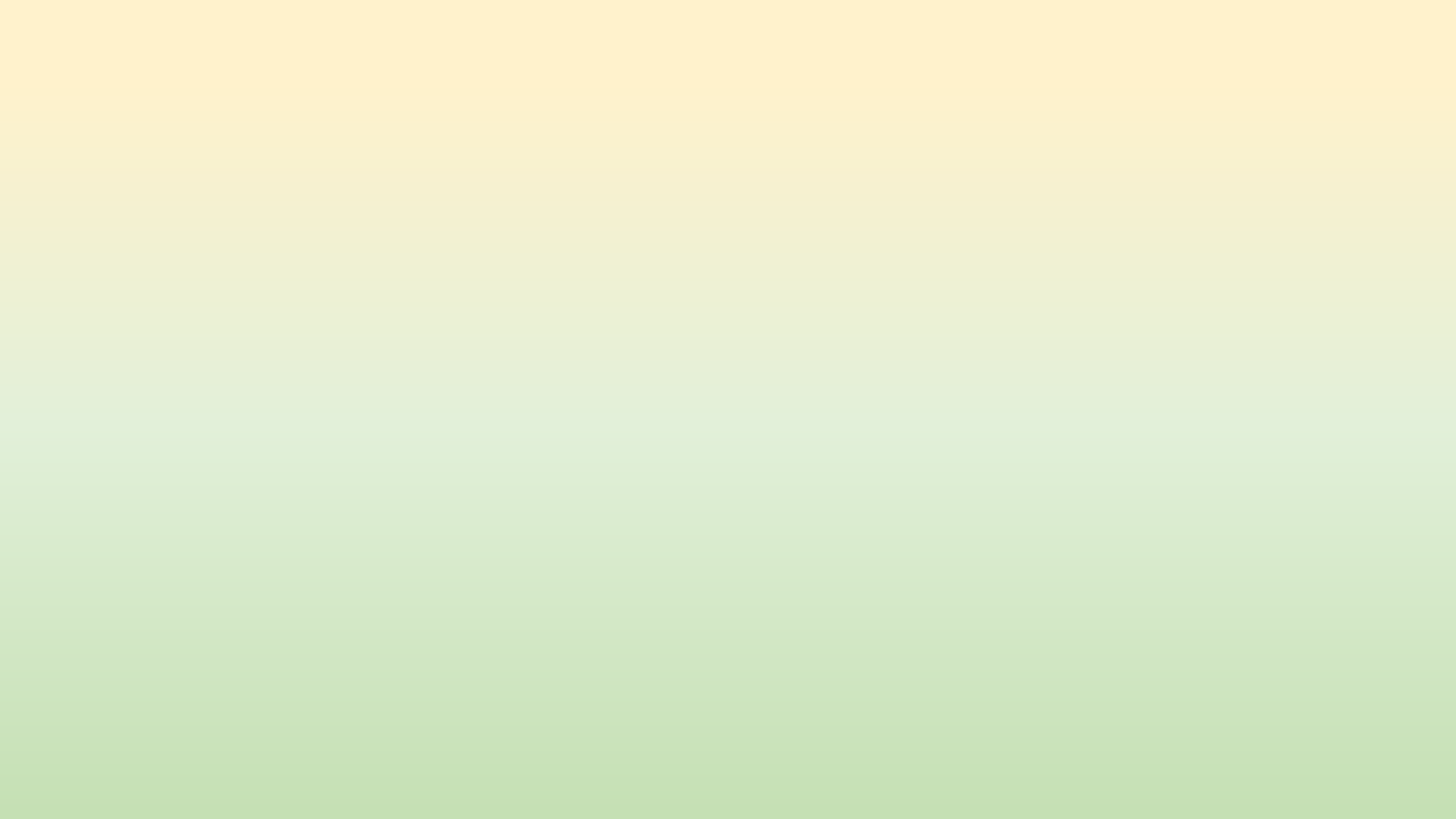 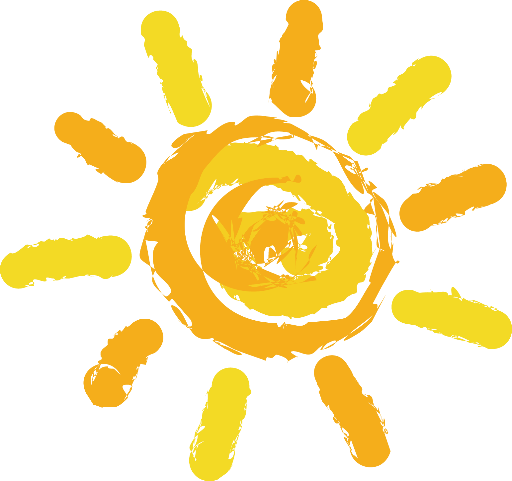 Quốc tế ca
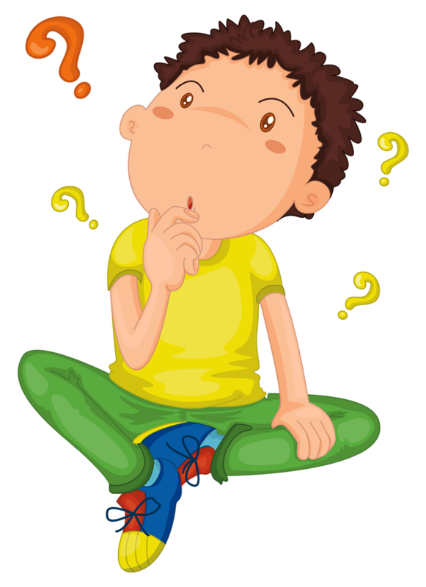 Là bài ca chính thức của
giai cấp công nhân trên thế giới.
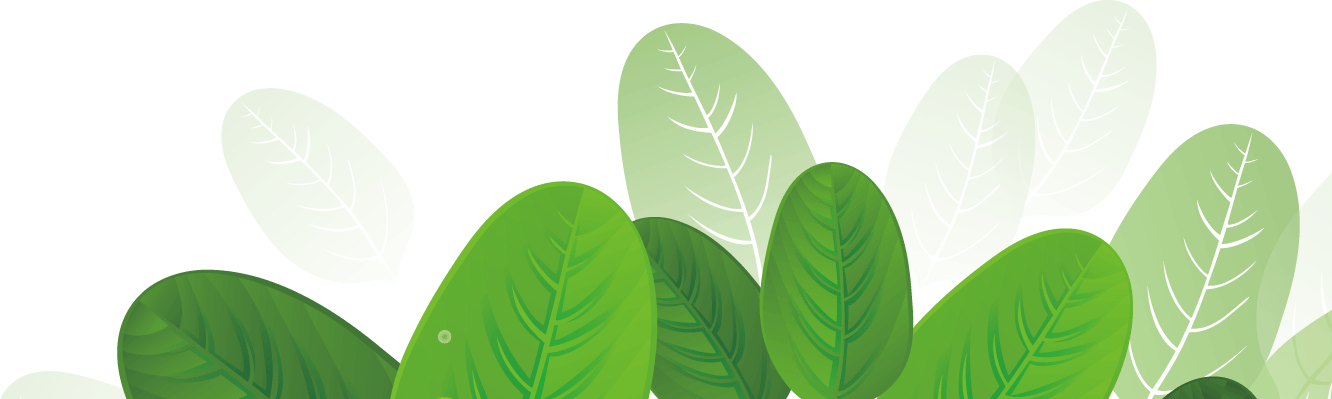 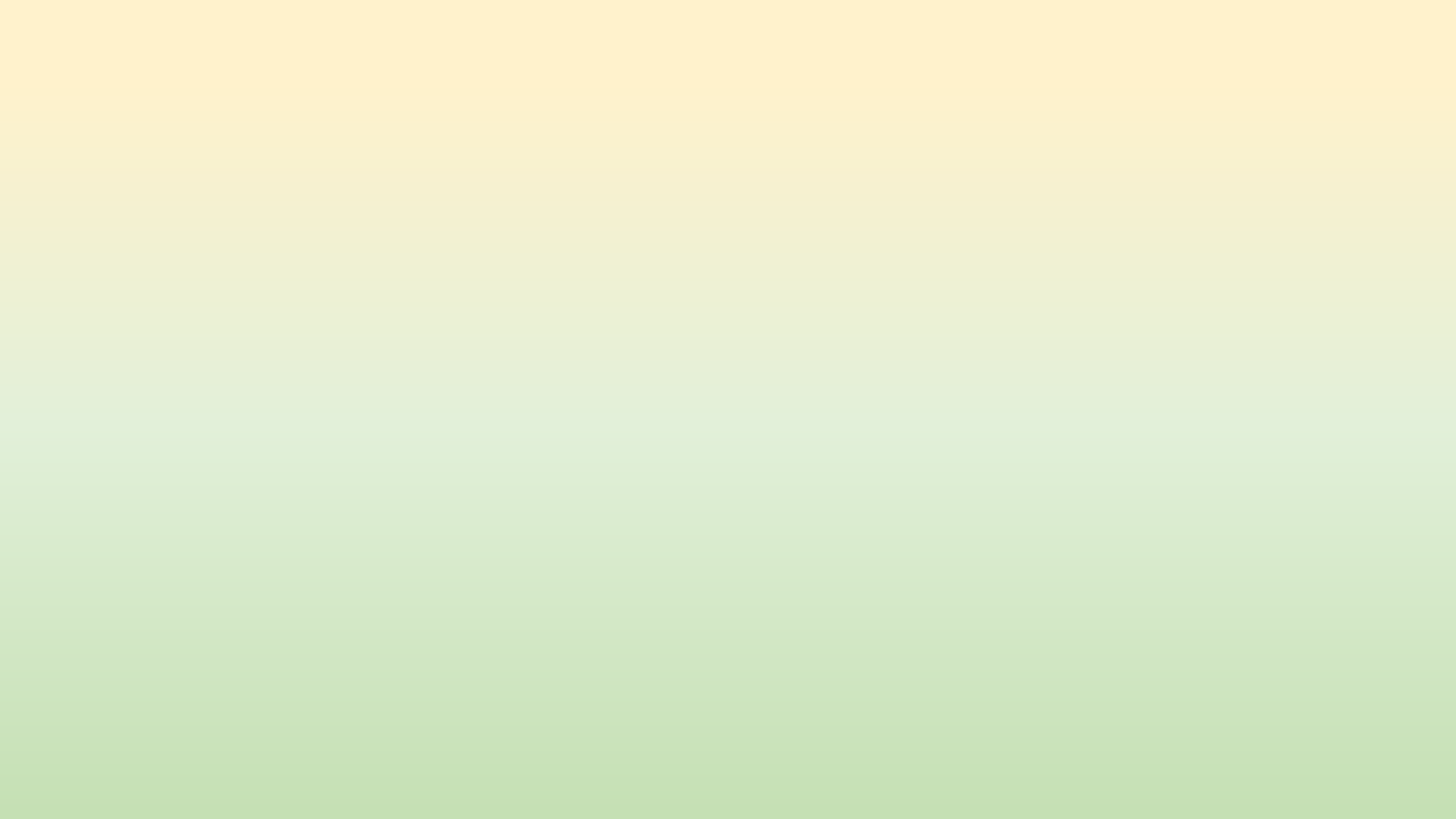 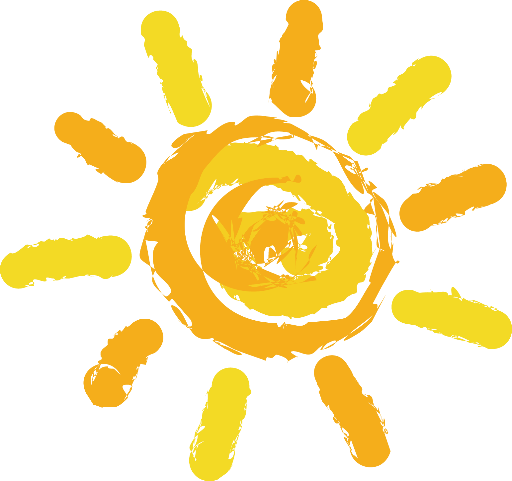 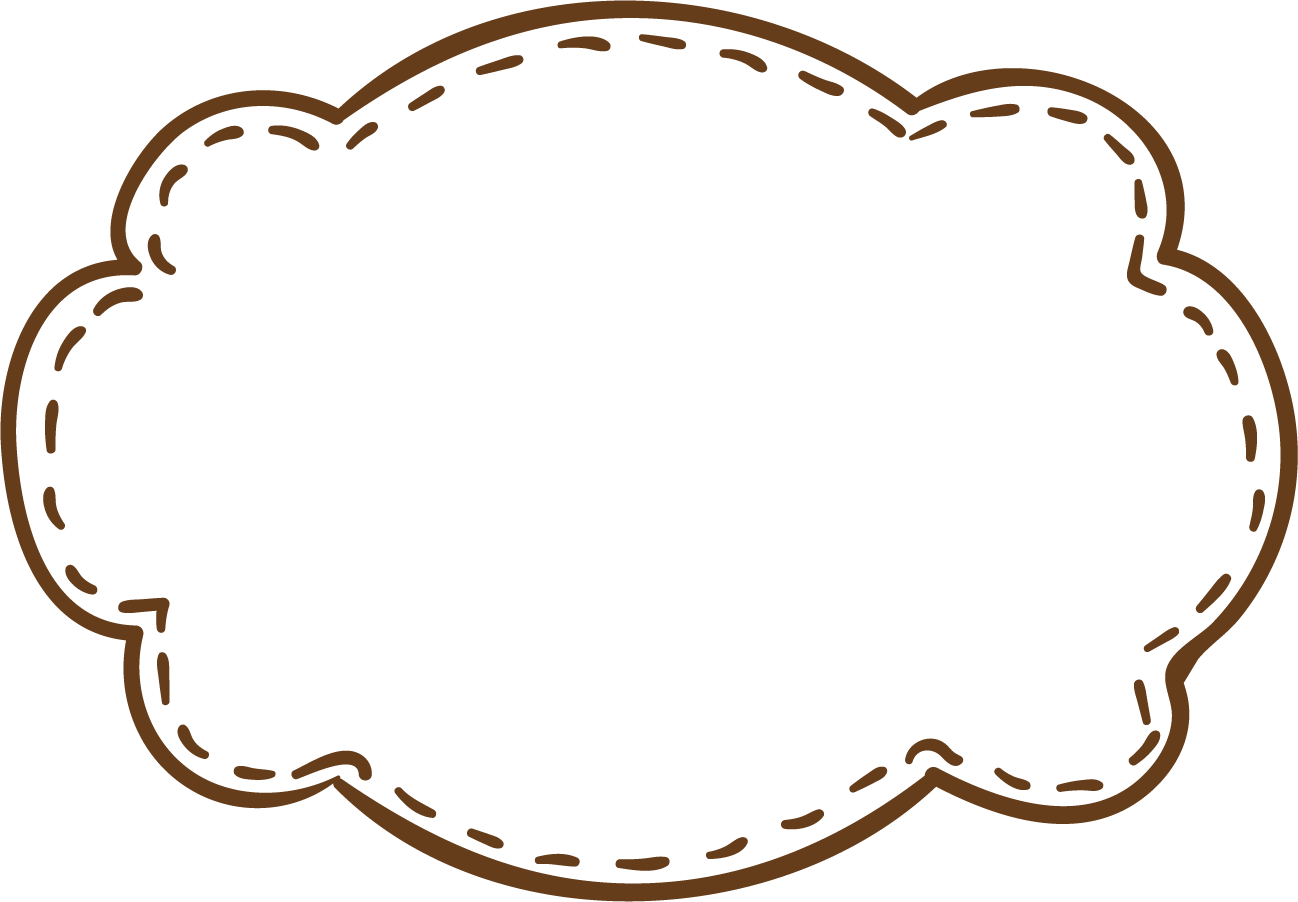 Về nước anh làm nhiệm vụ gì?
Về nước anh làm nhiệm vụ liên lạc chuyển và nhận thư từ, tài liệu trao đổi với các tổ chức Đảng bạn qua đường tàu biển.
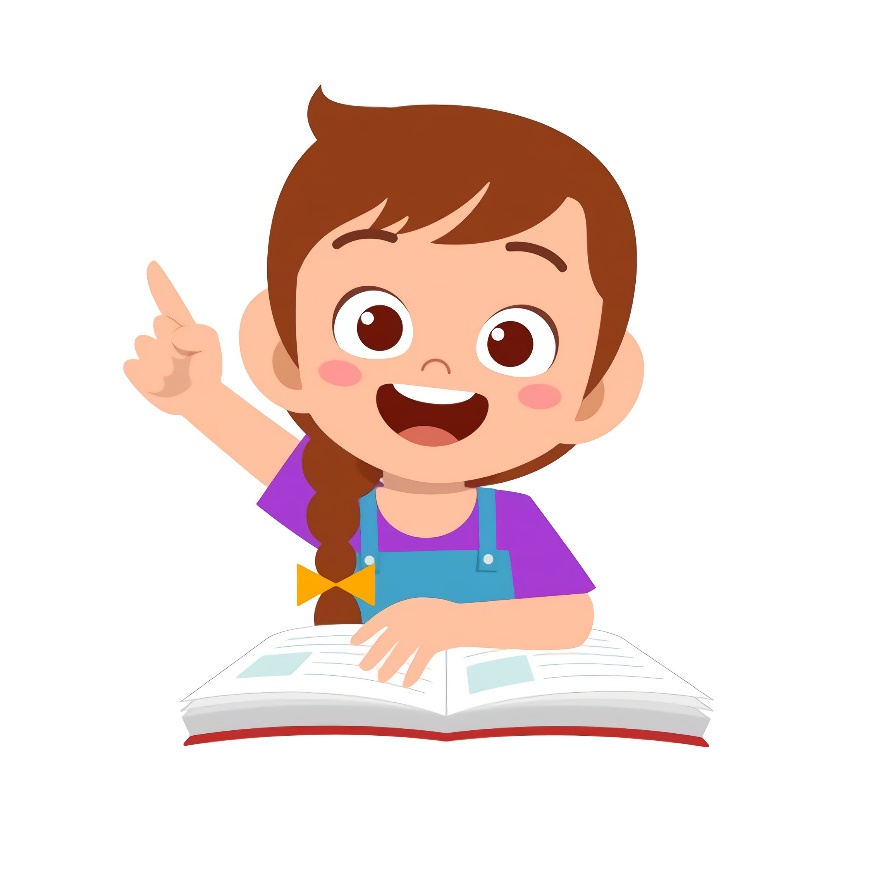 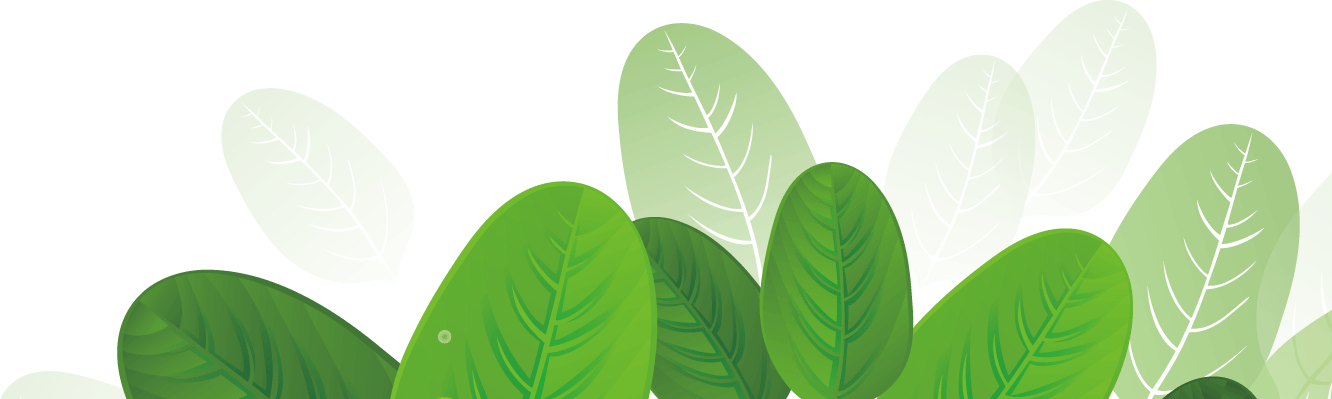 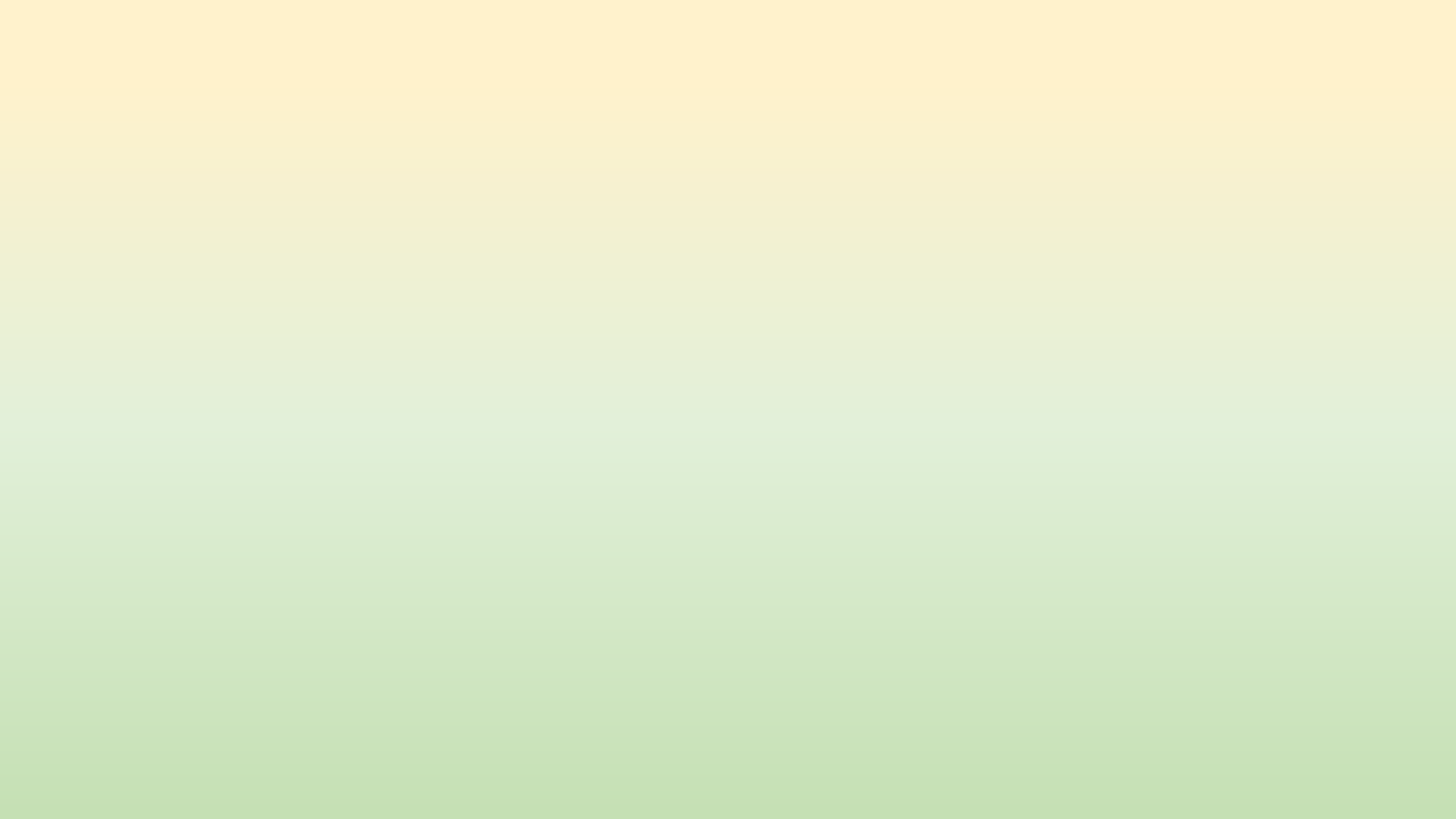 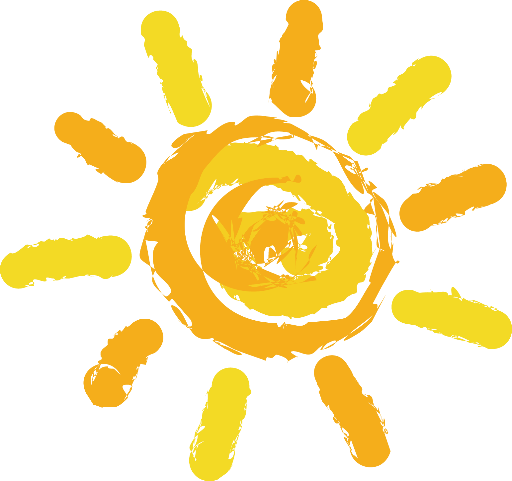 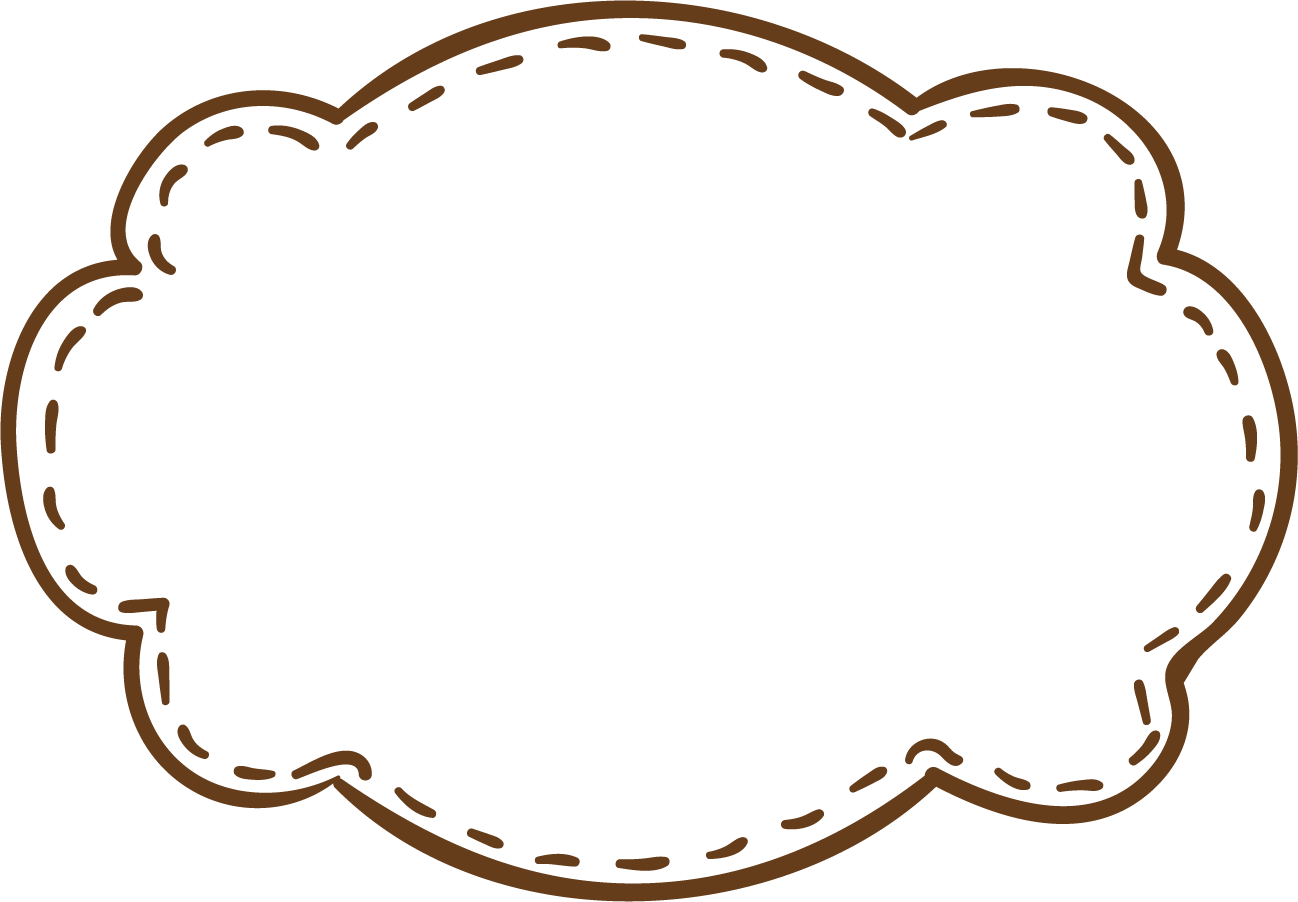 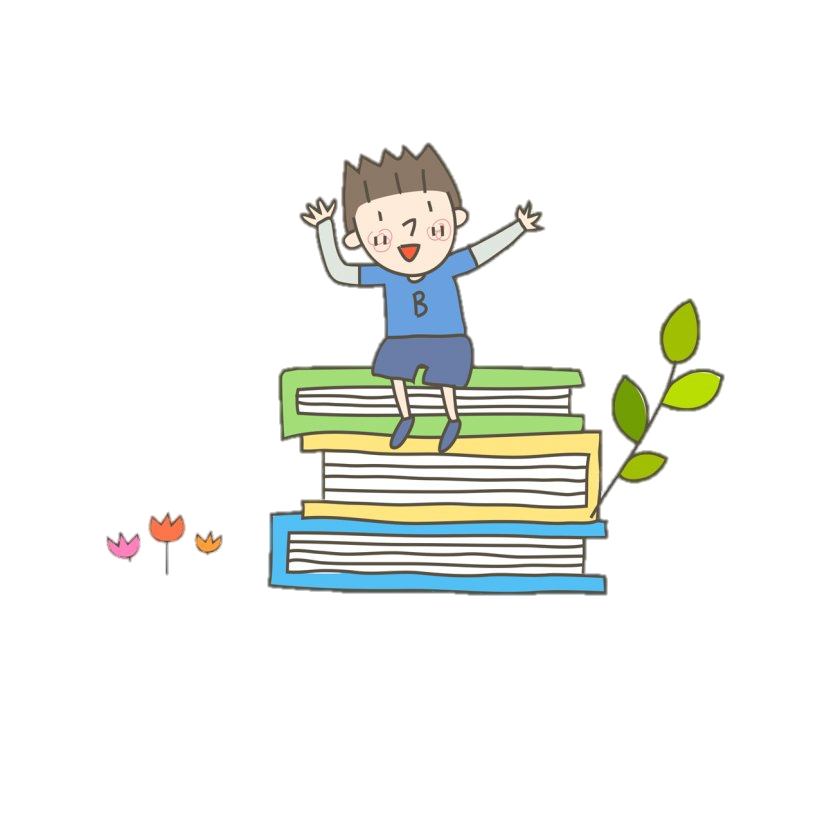 Hành động dũng cảm nào của anh mà 
em thích nhất?
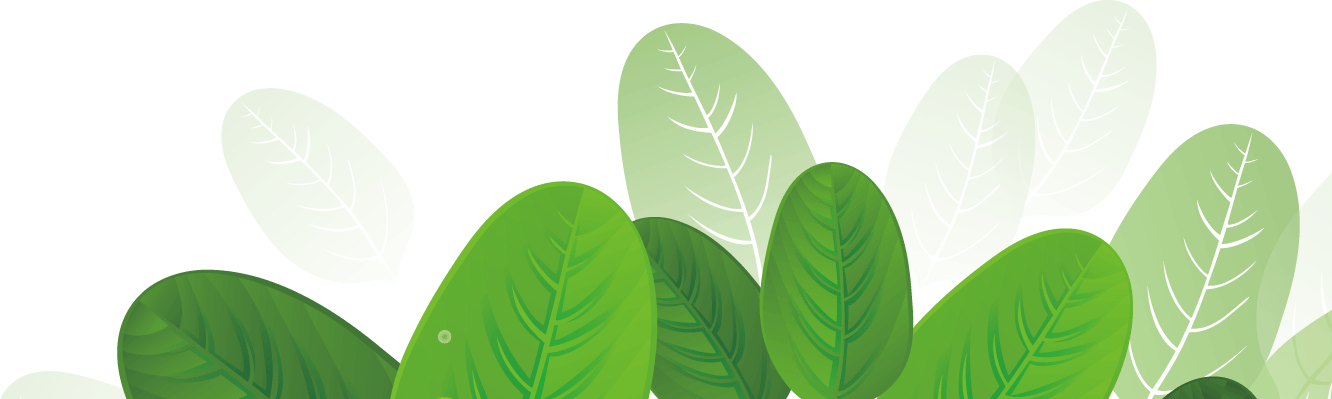 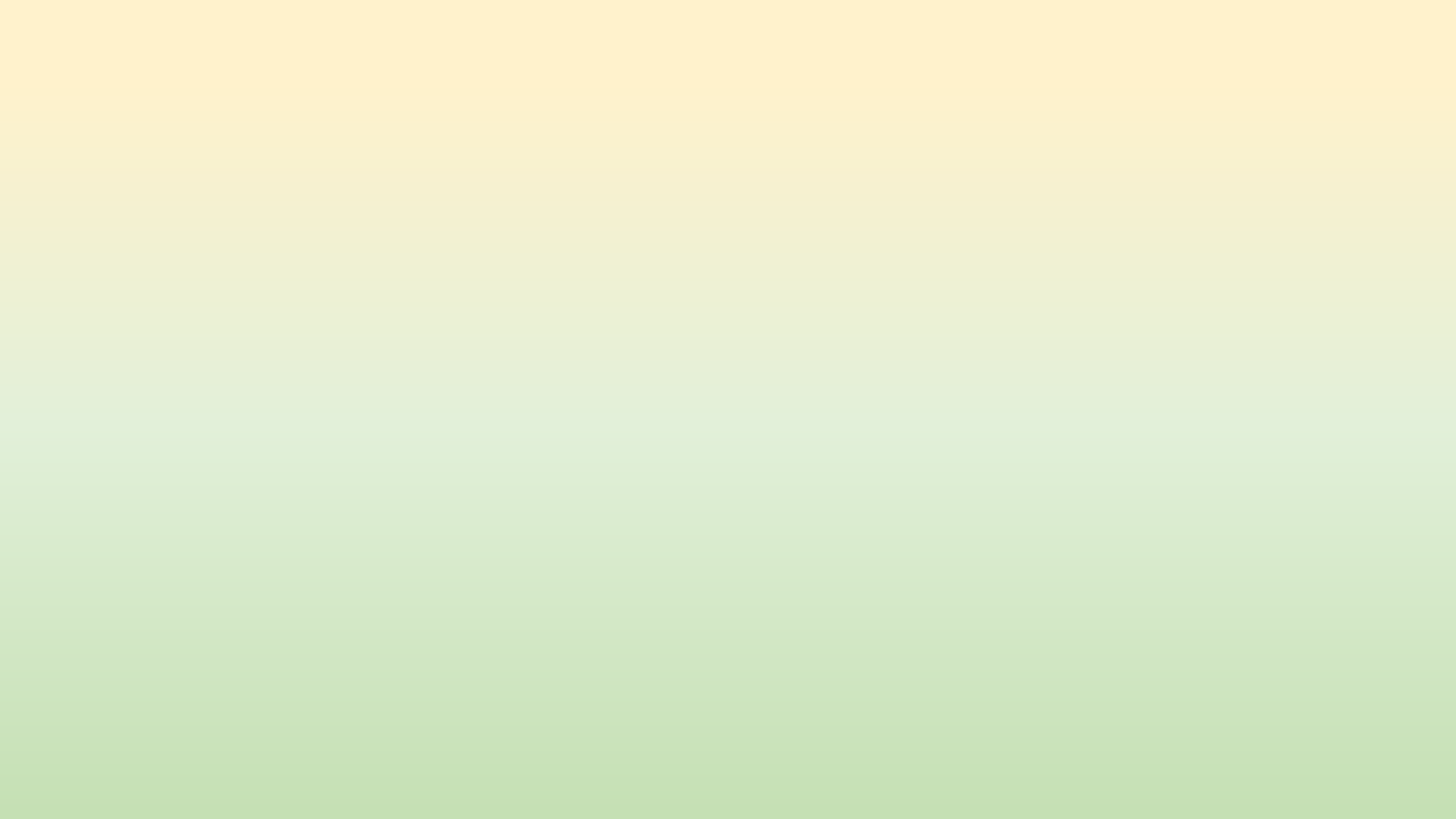 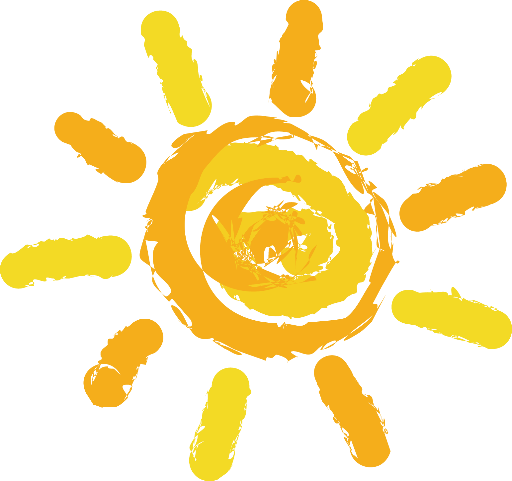 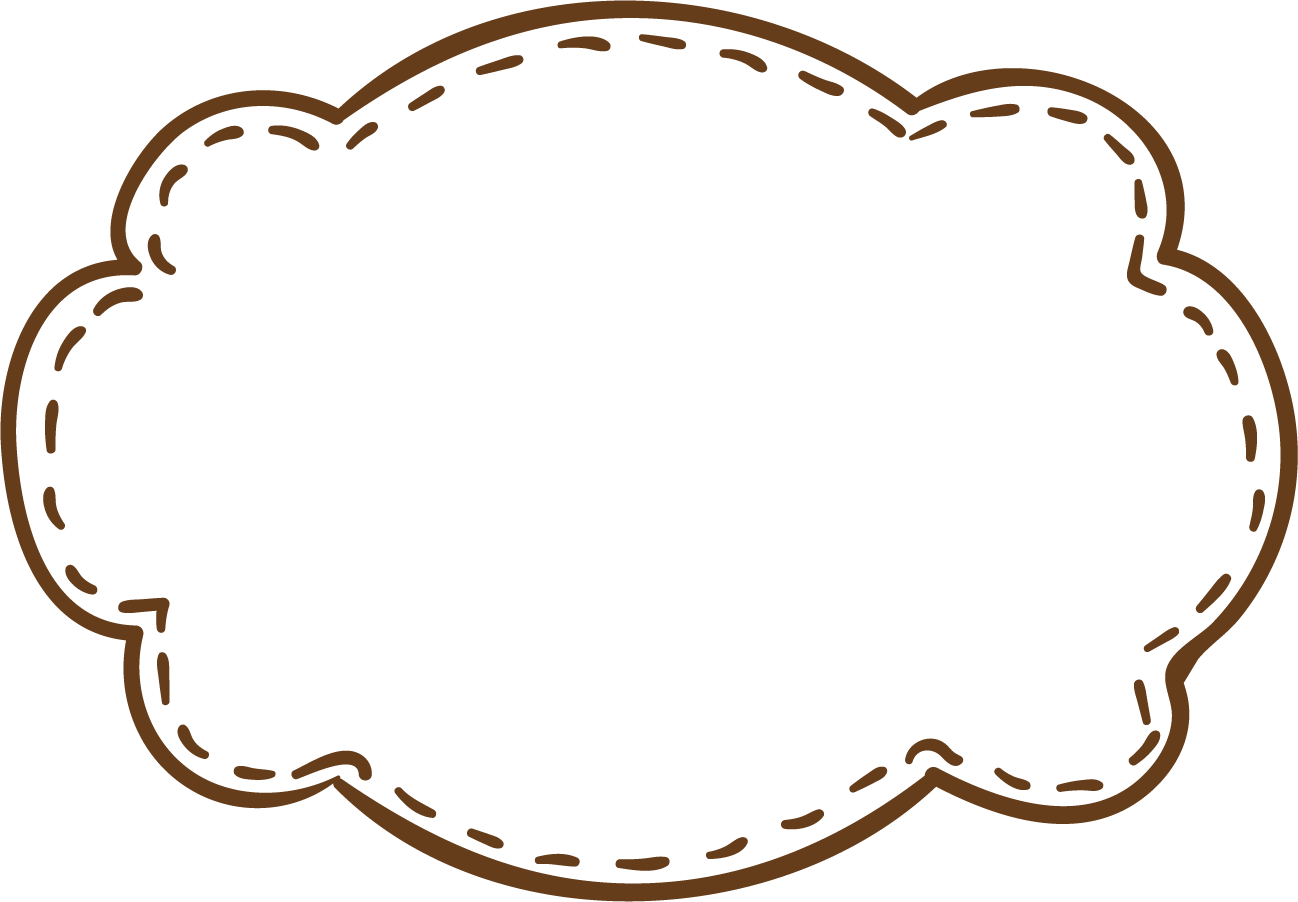 Bài 1
Dựa theo lời kể của cô, hãy thuyết minh cho nội dung mỗi tranh dưới đây bằng 1 hoặc 2 câu.
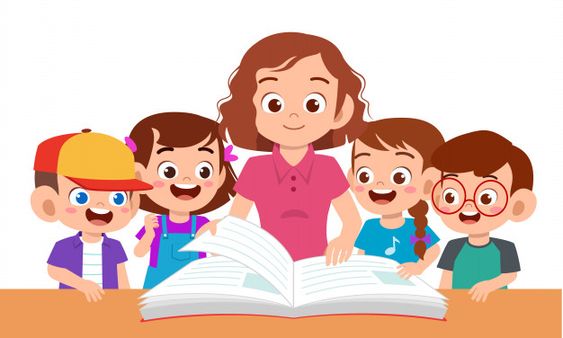 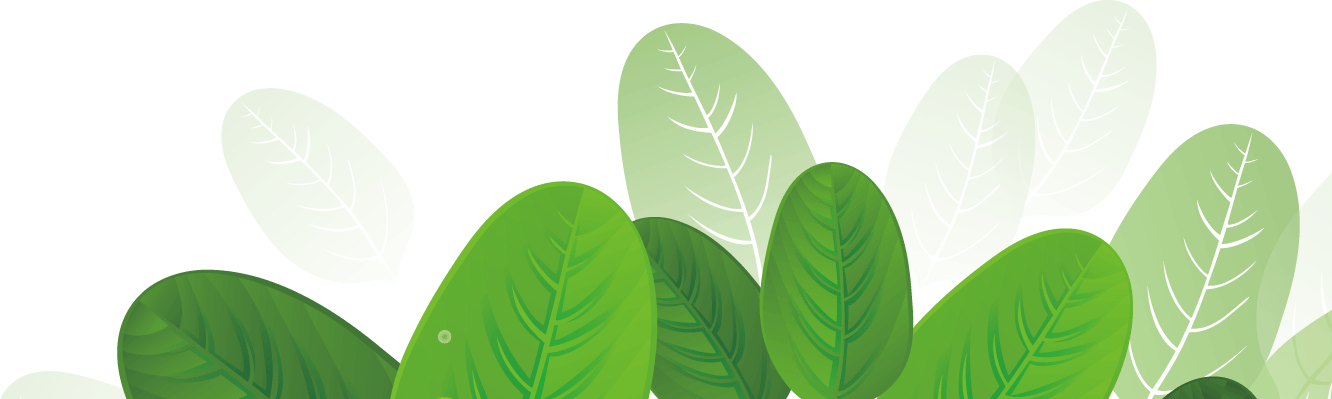 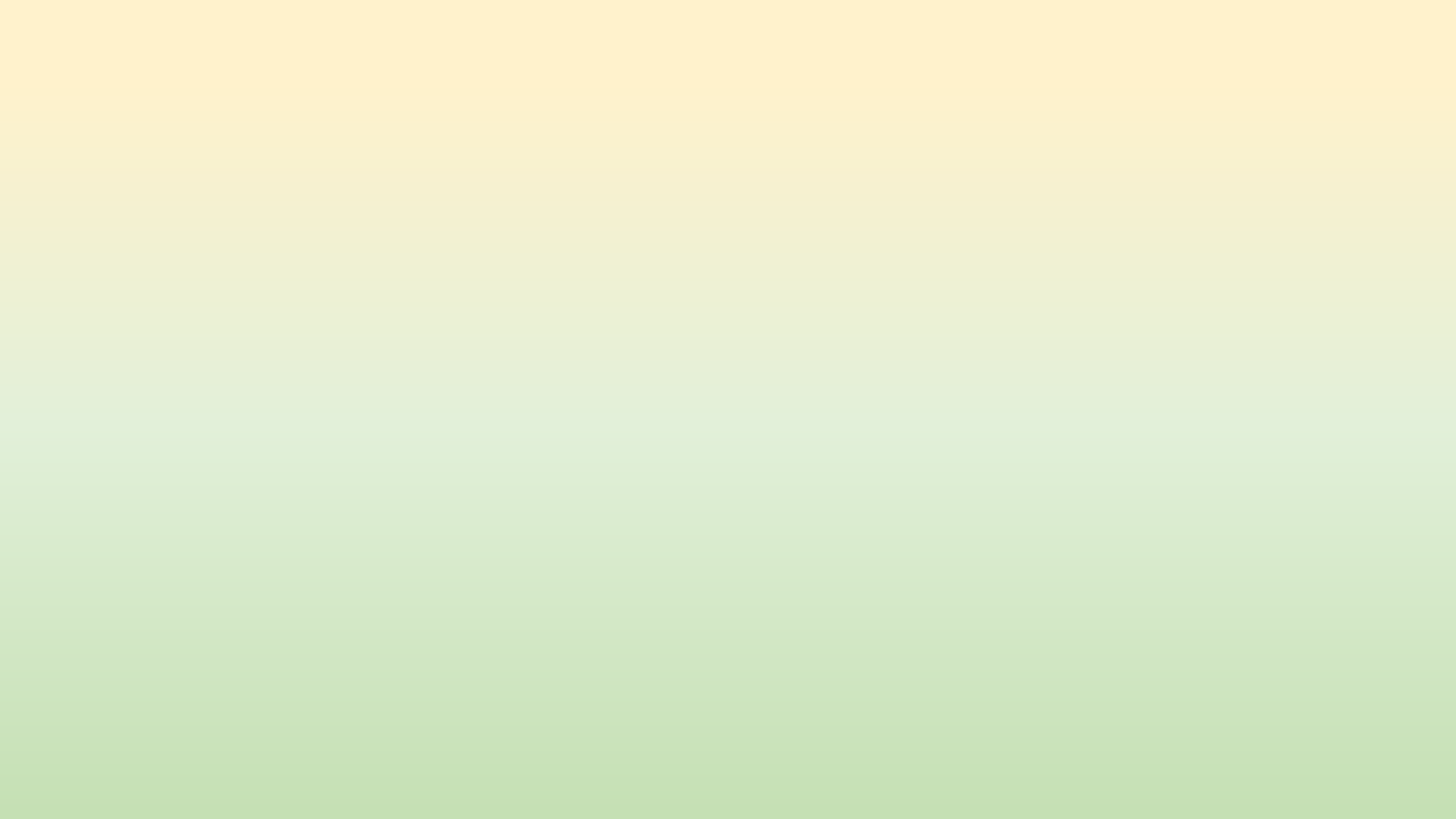 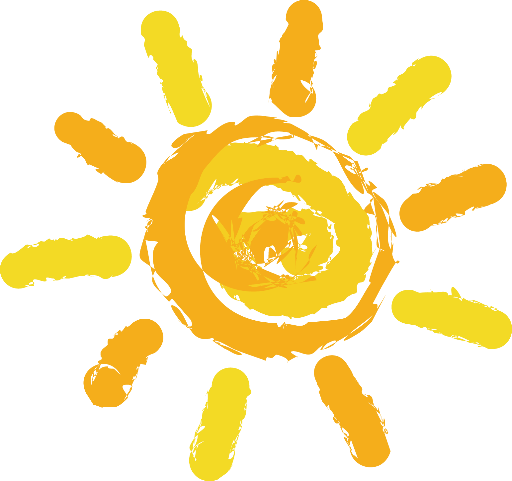 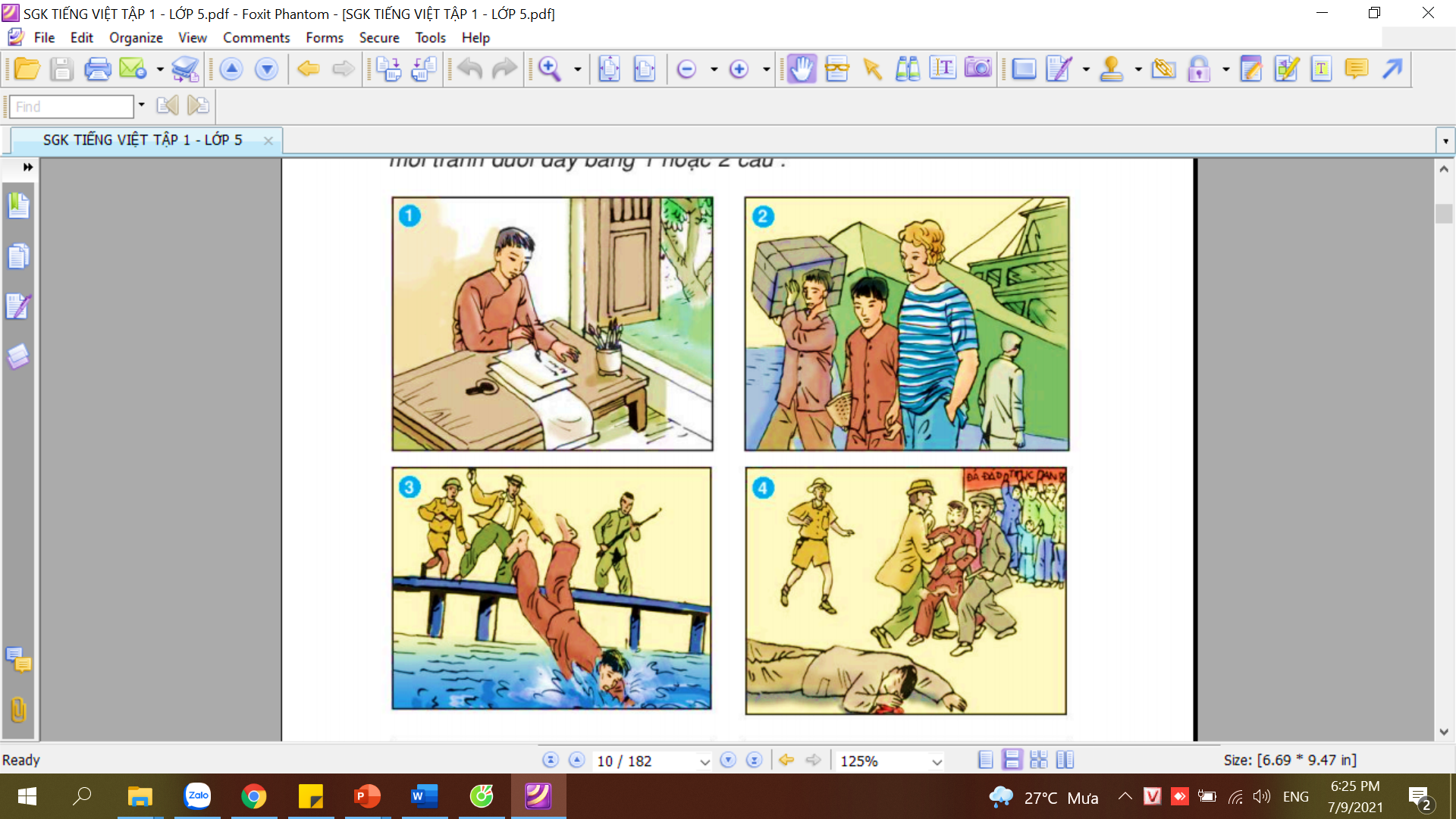 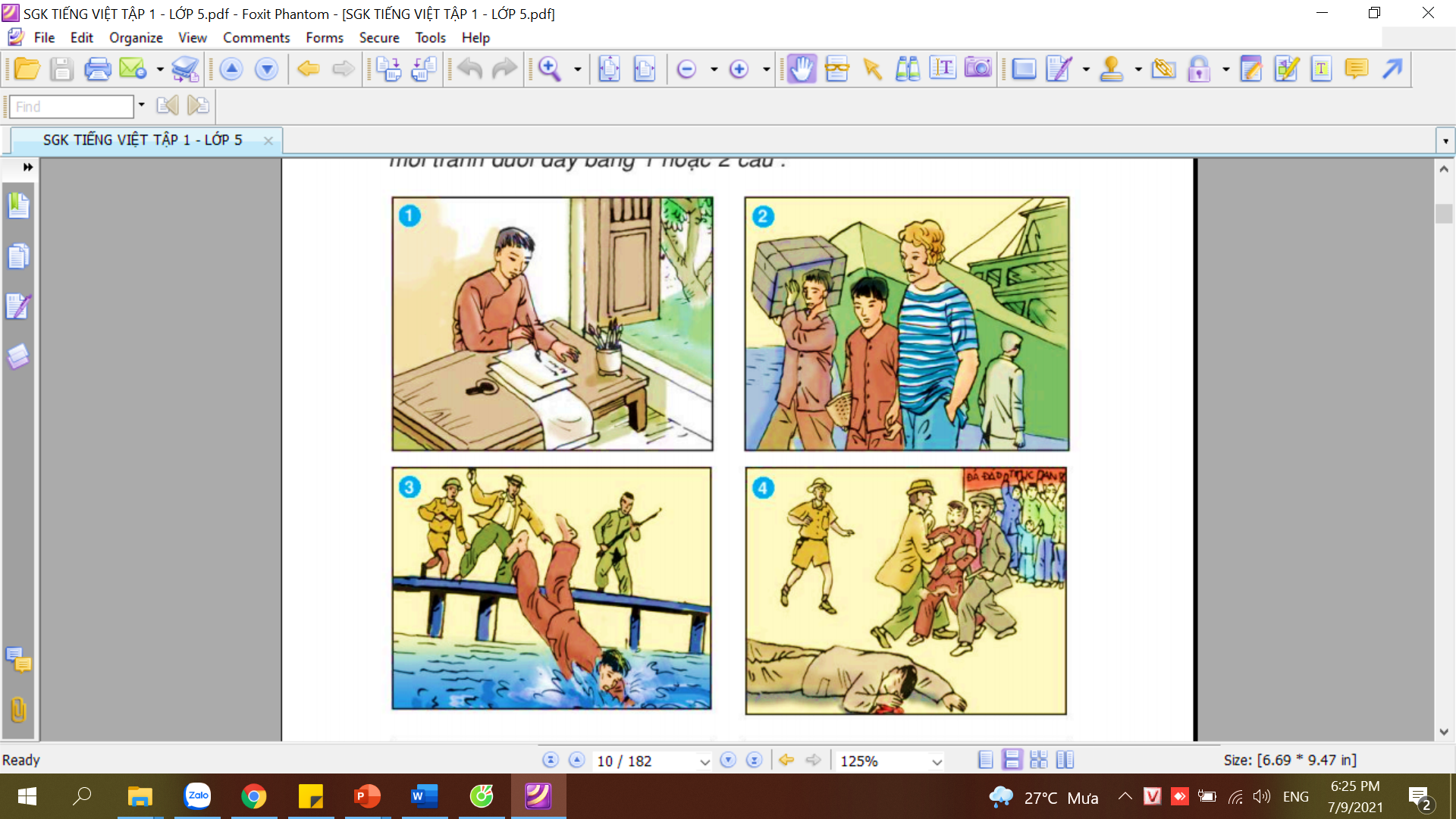 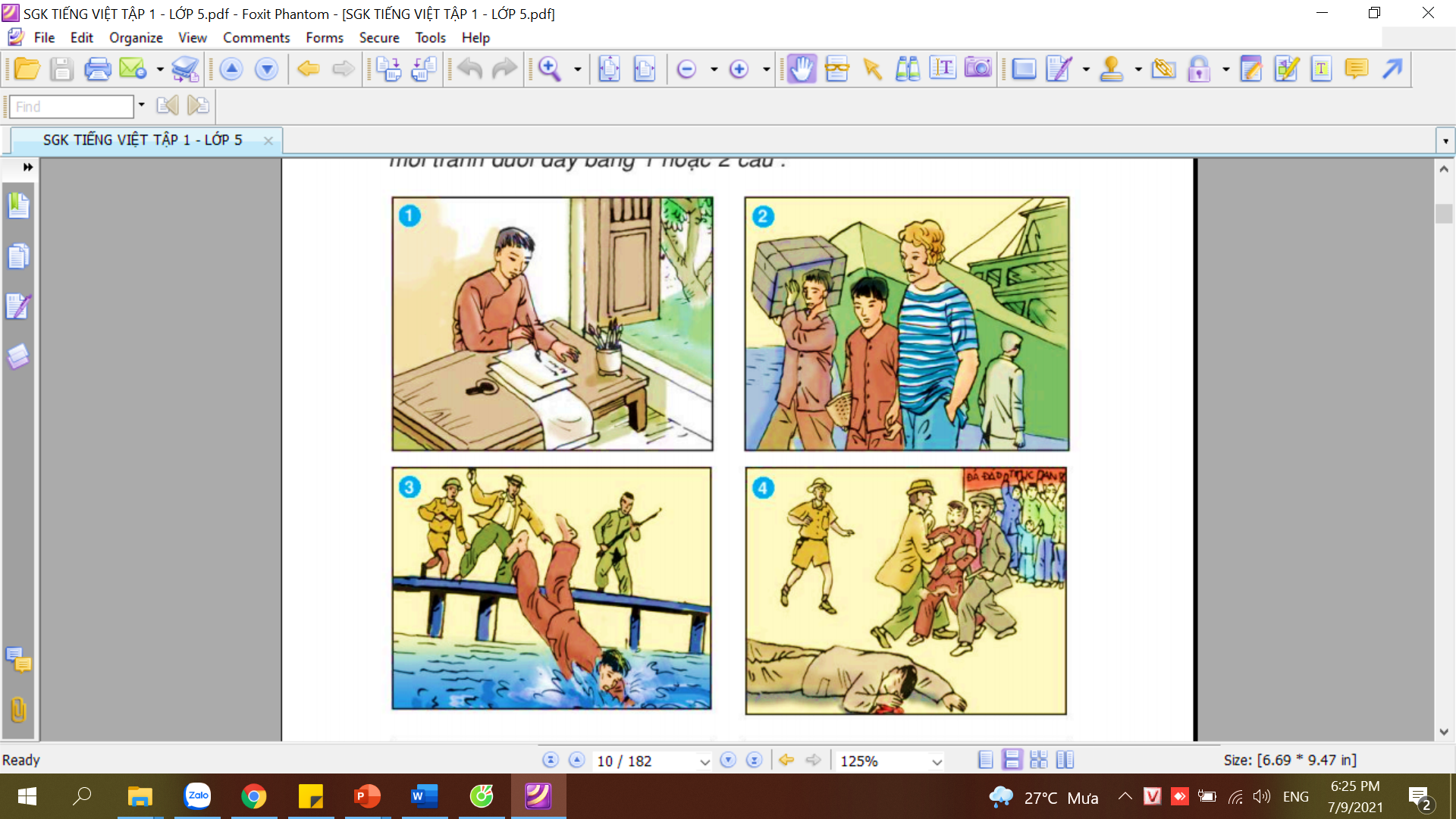 Lý Tự Trọng rất sáng dạ, được cử ra nước ngoài học tập.
Về nước, anh được 
giao nhiệm vụ chuyển và nhận thư từ, tài liệu.
Trong công việc, 
anh Trọng rất bình tĩnh và nhanh trí.
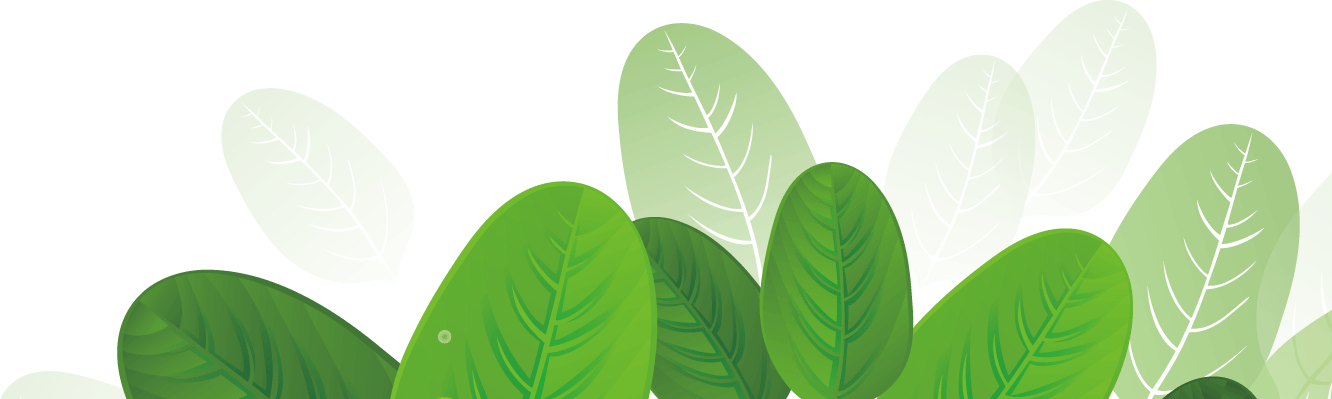 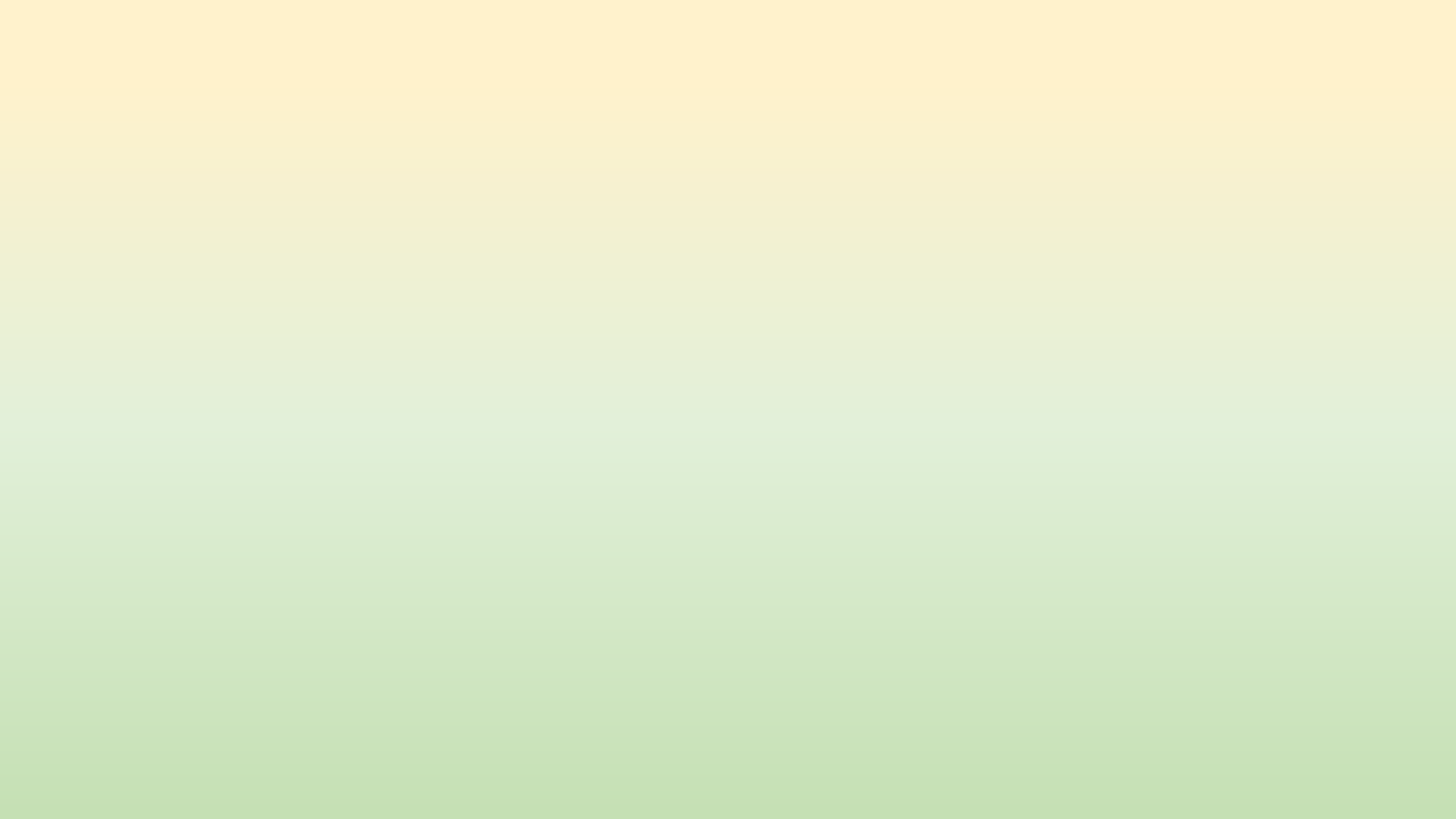 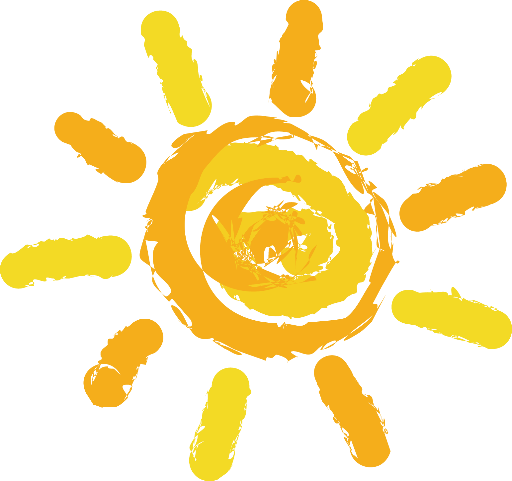 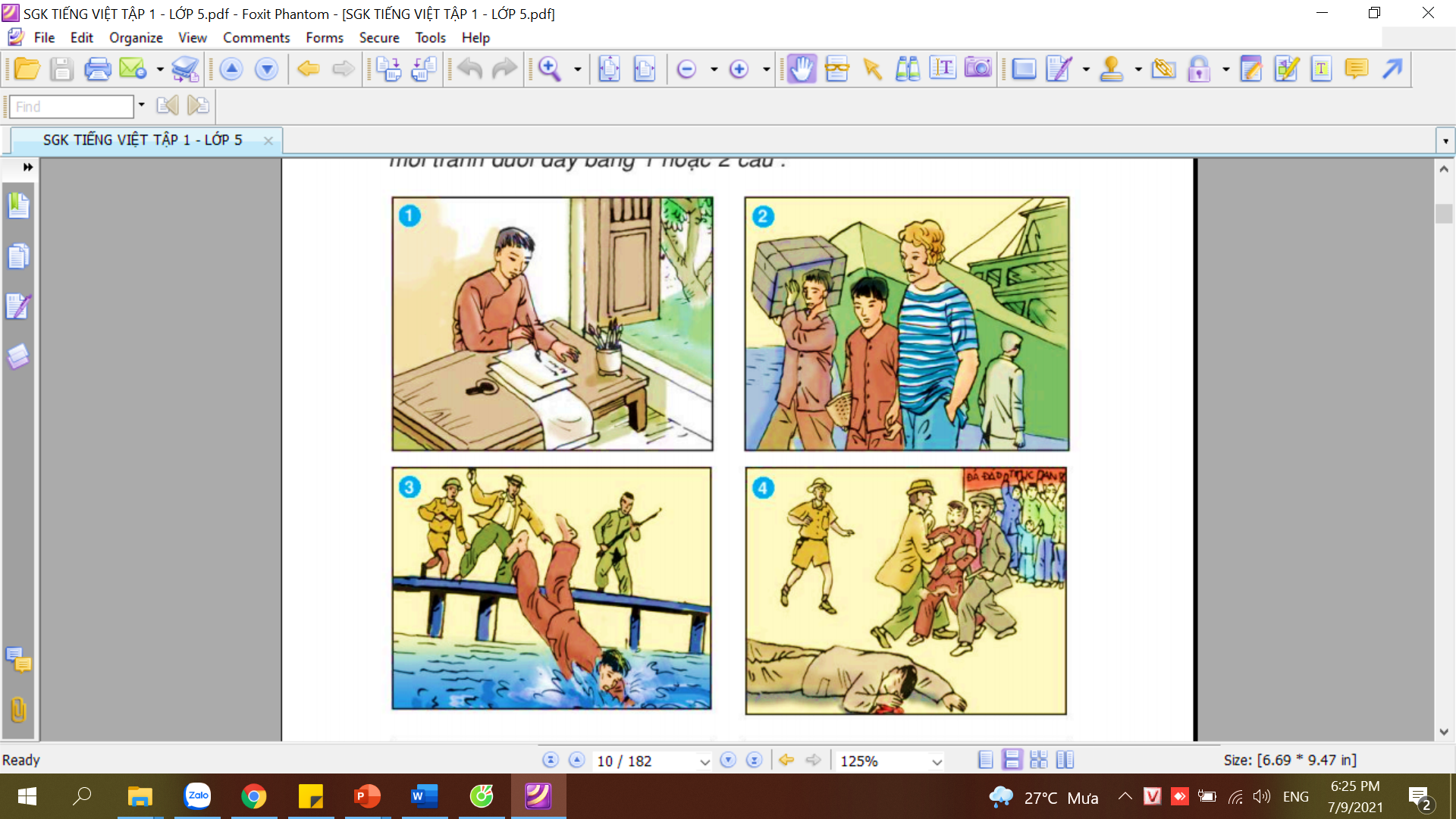 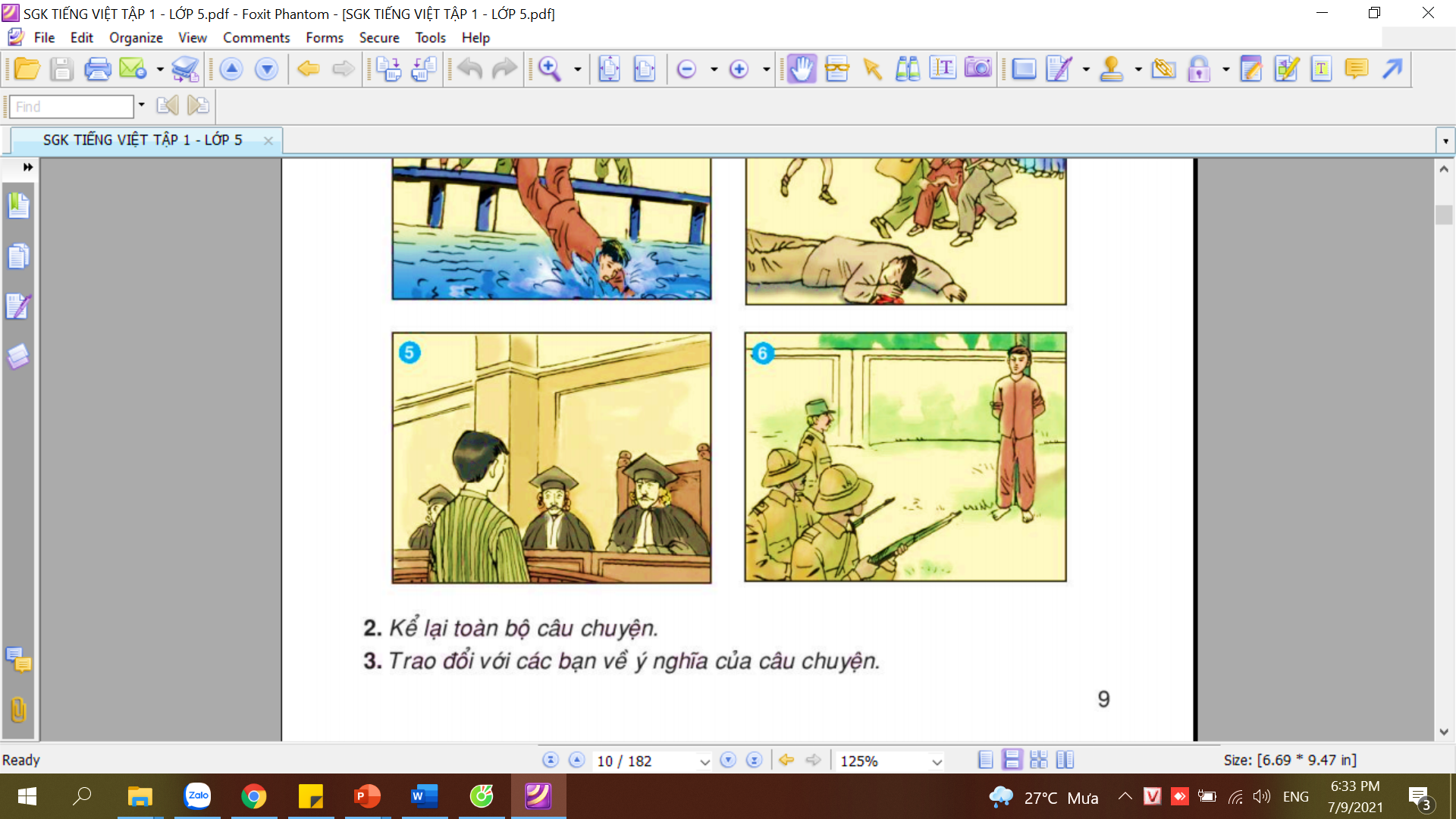 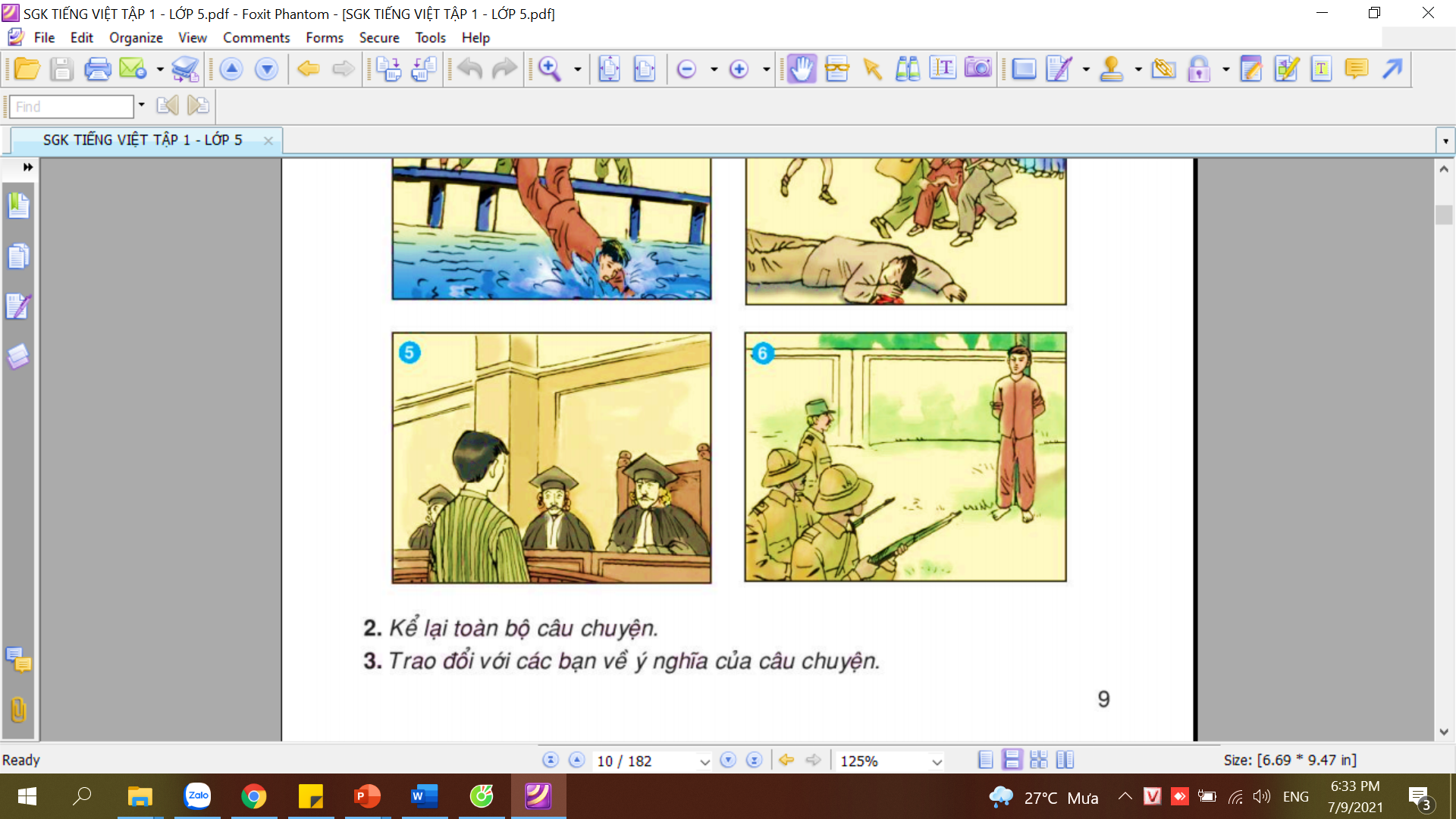 Trong một buổi mít tinh, anh bắn chết tên mật thám và bị giặc bắt.
Trước tòa án của giặc, anh hiên ngang khẳng định lí tưởng cách mạng của mình.
Ra pháp trường 
Lý Tự Trọng hát vang bài Quốc tế ca.
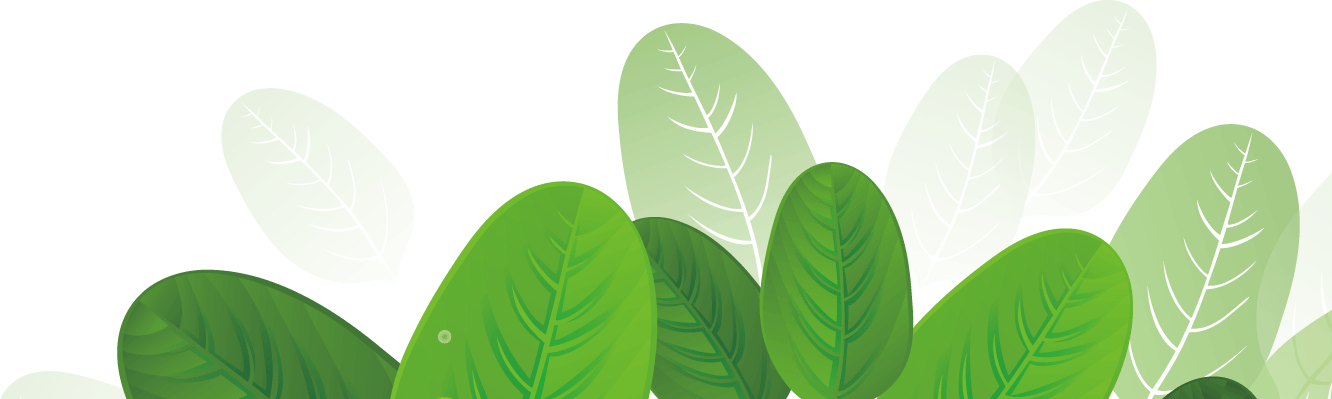 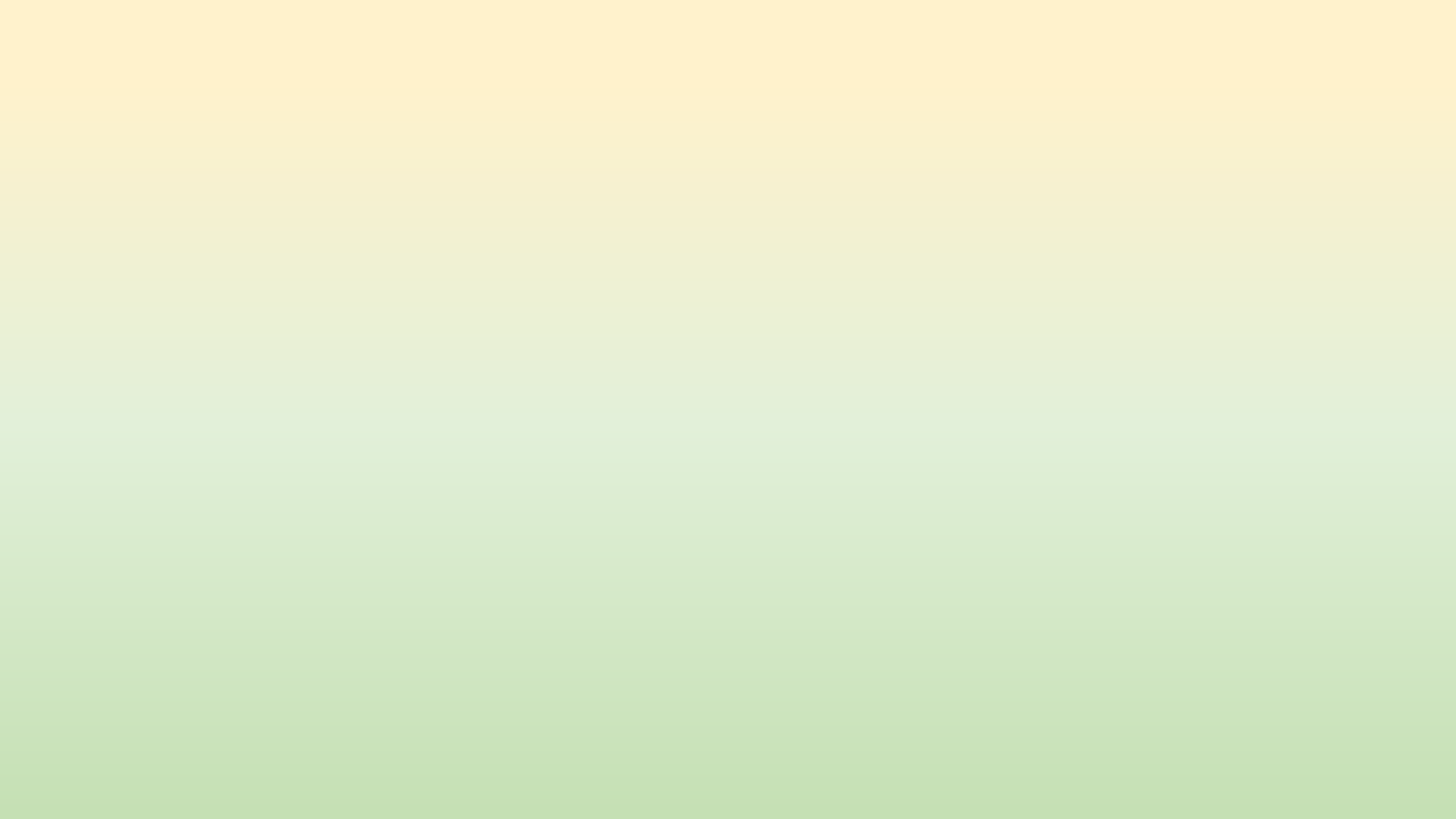 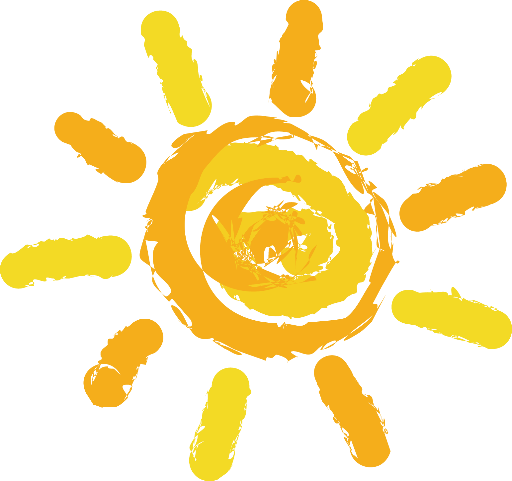 Bài 2
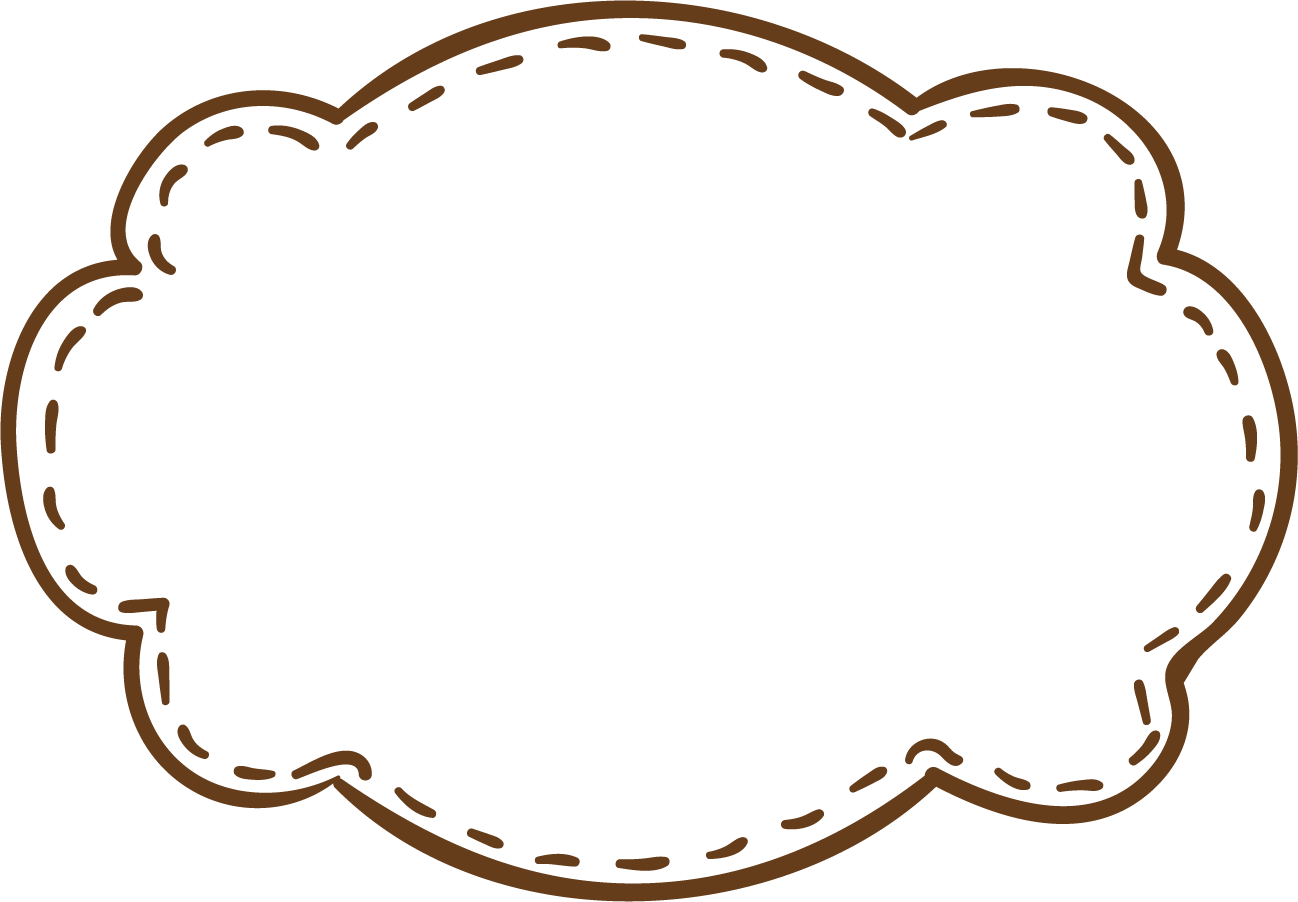 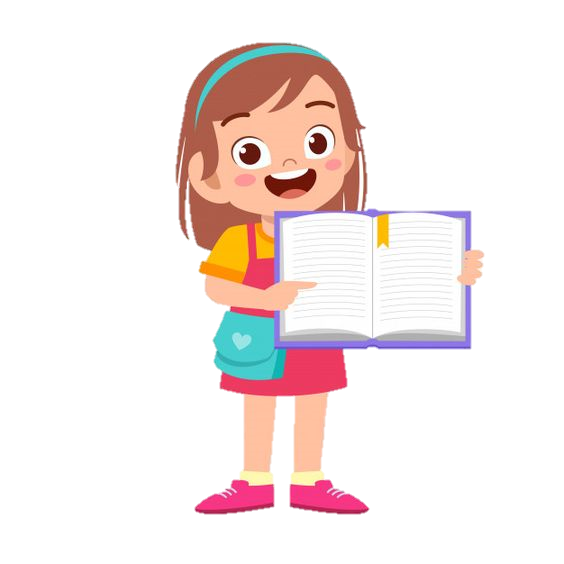 Em hãy kể lại 
toàn bộ câu chuyện.
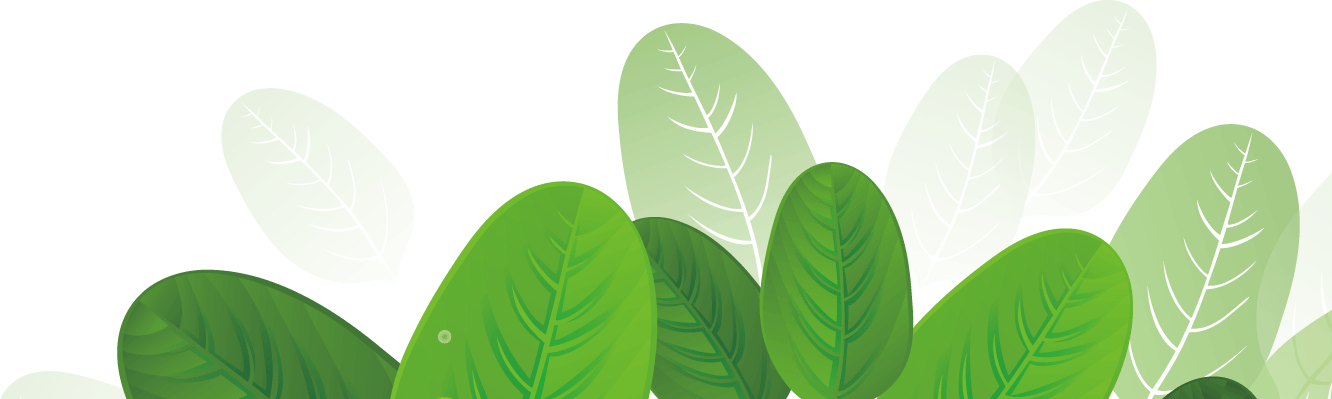 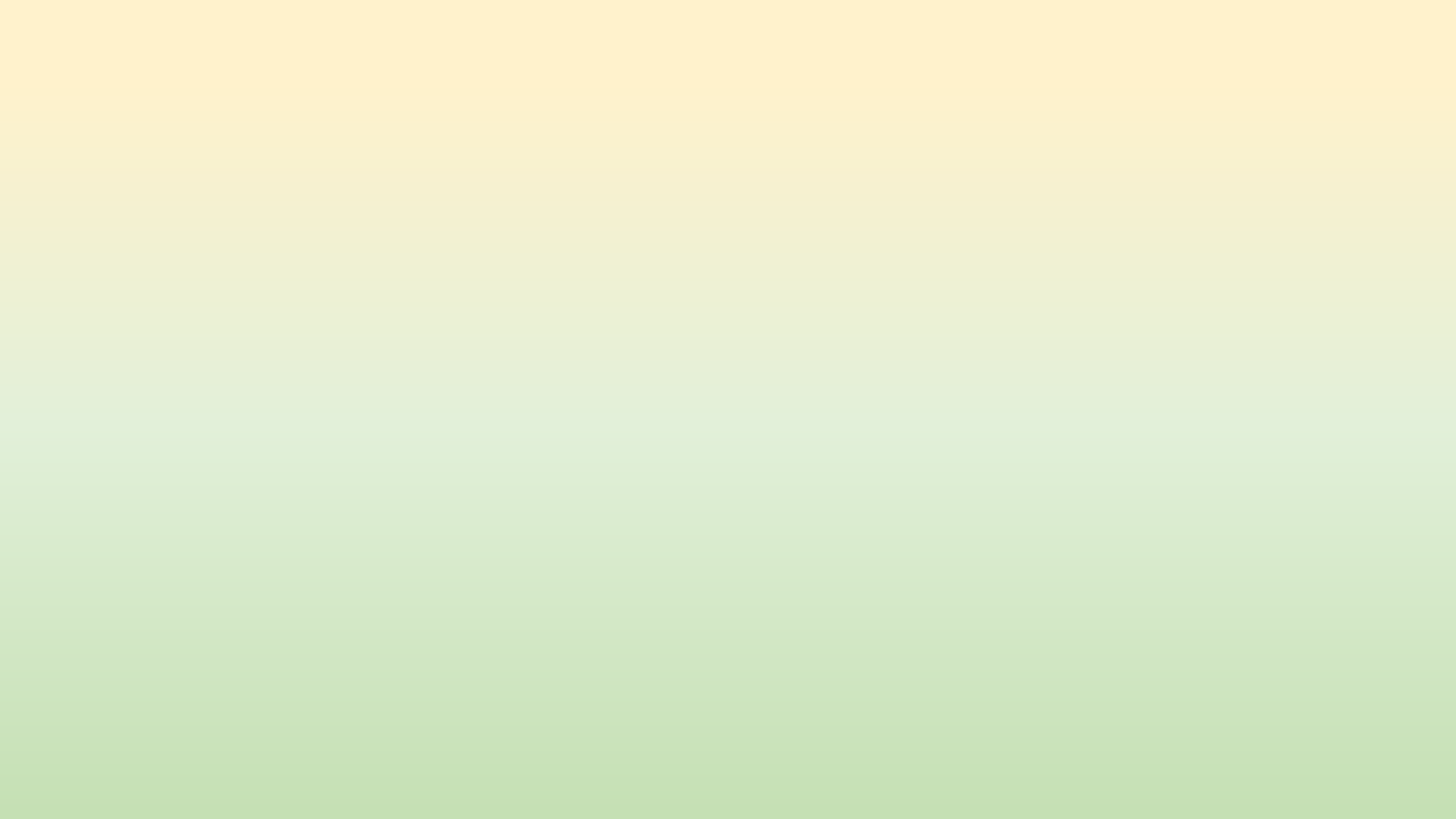 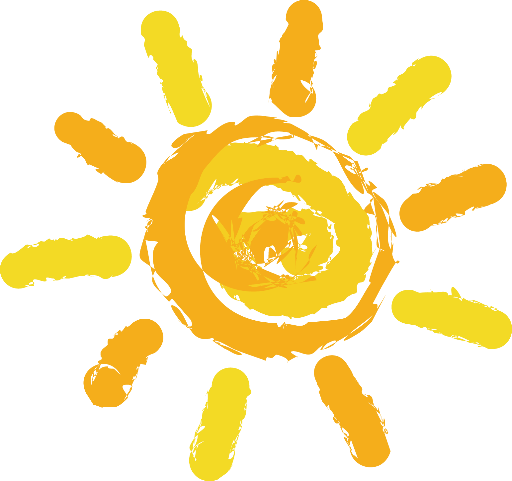 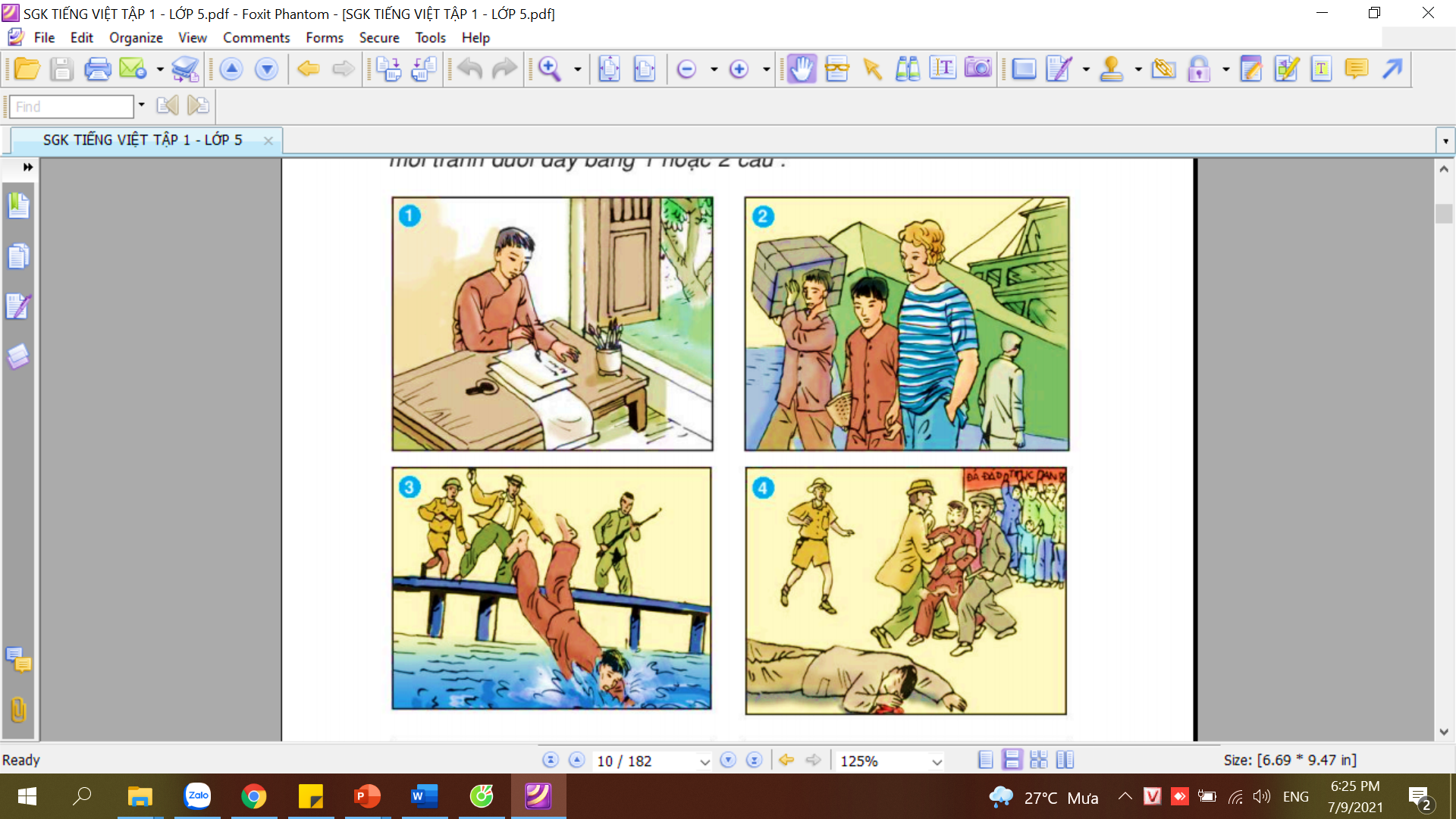 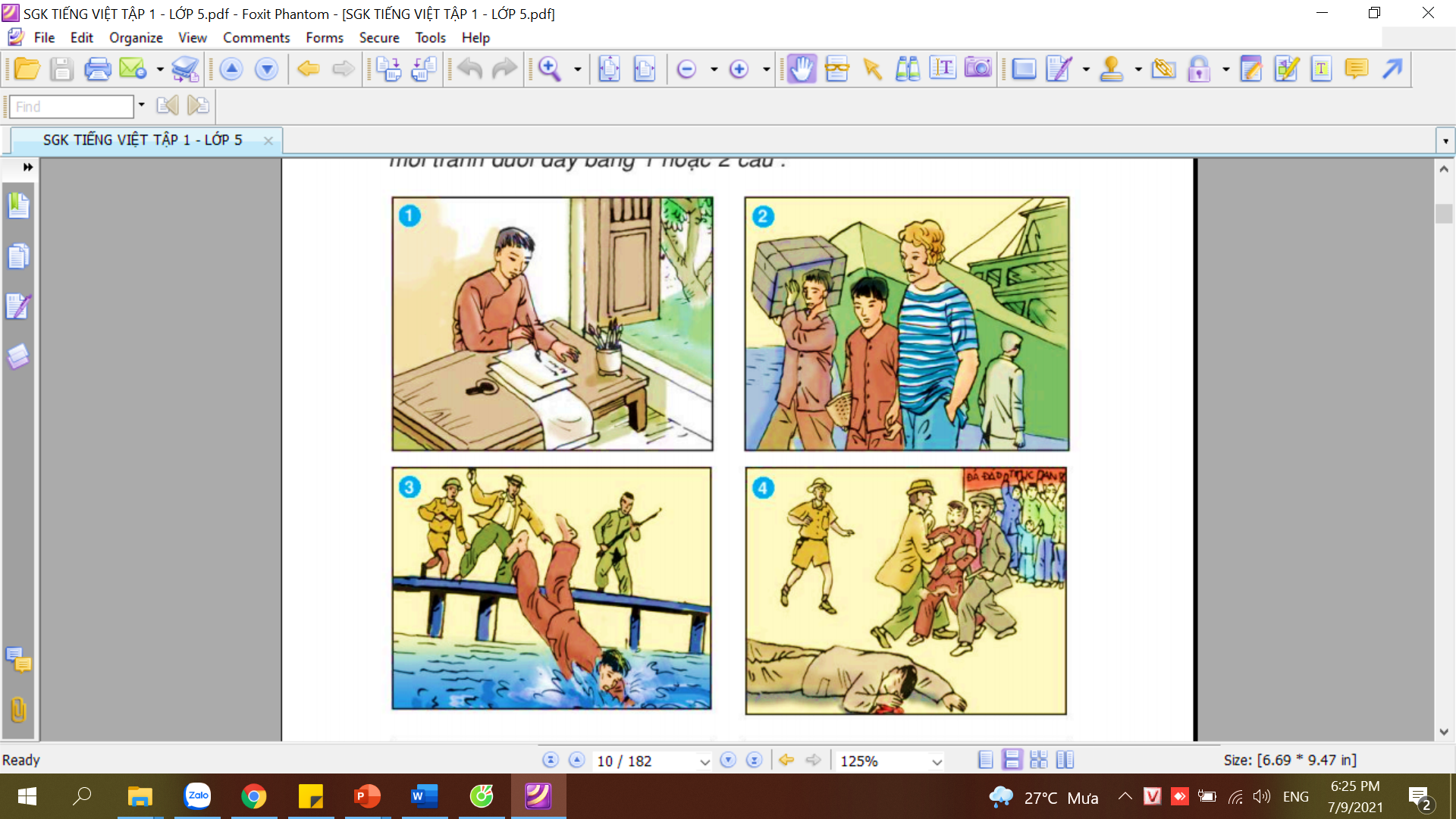 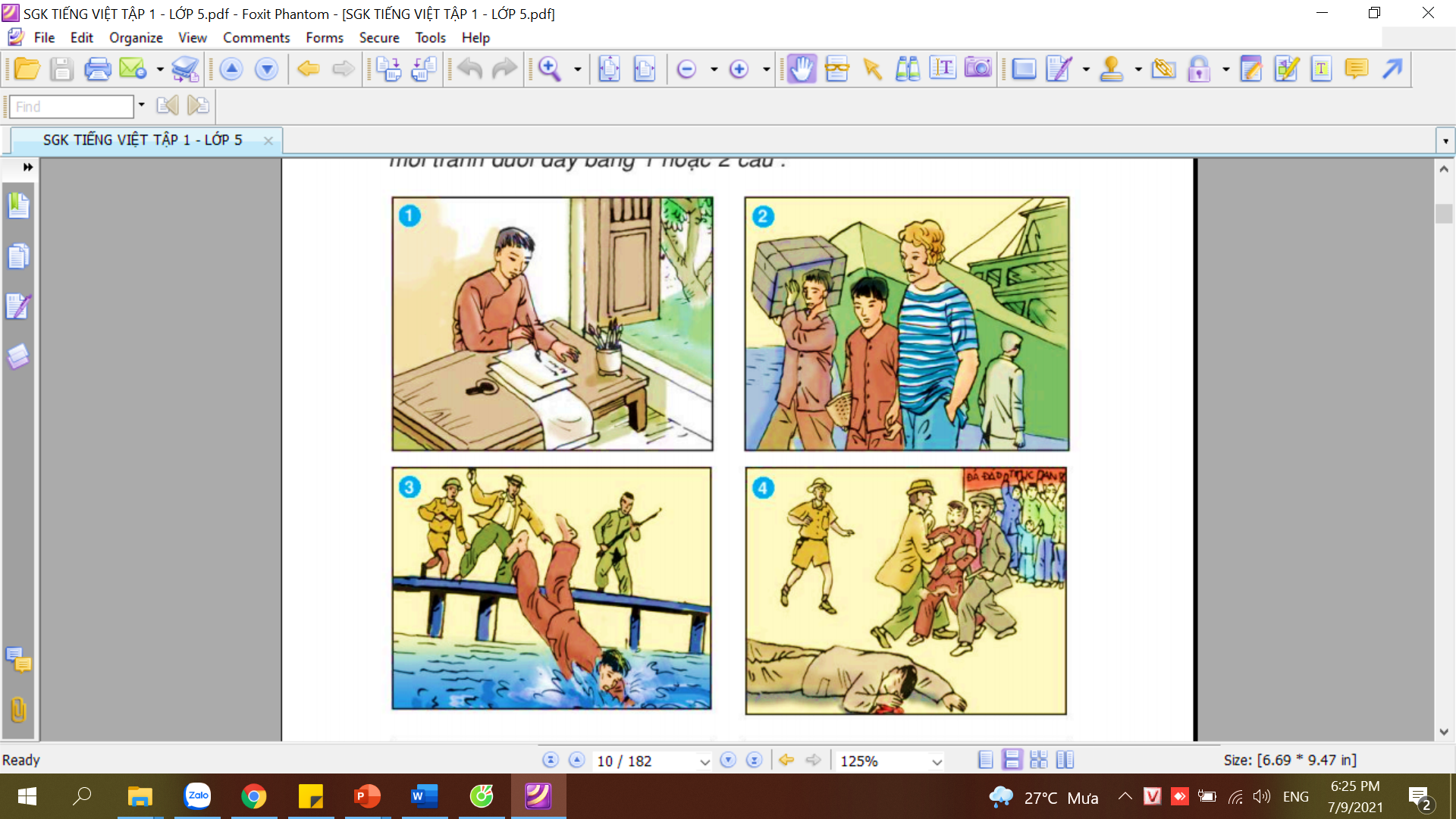 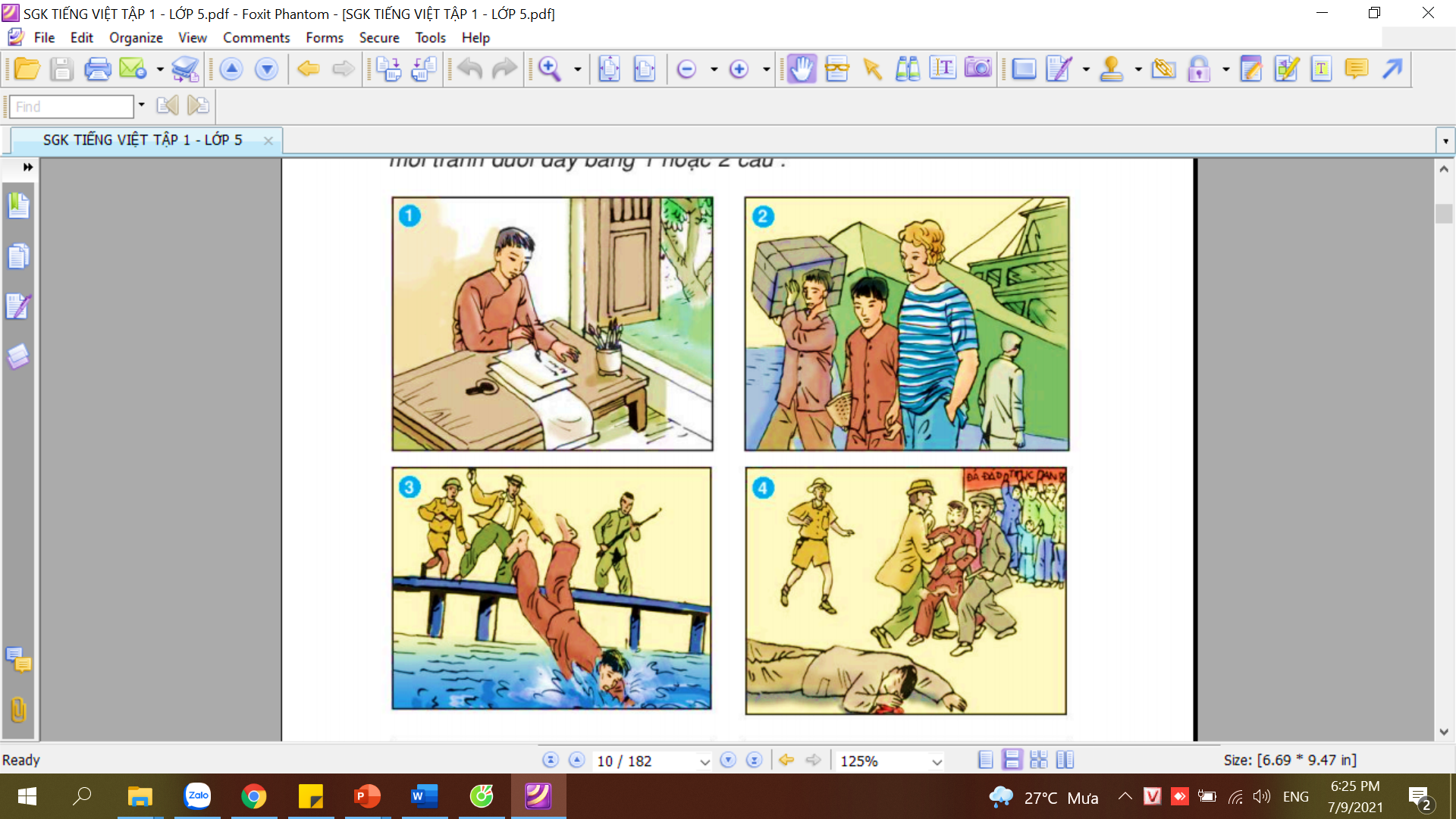 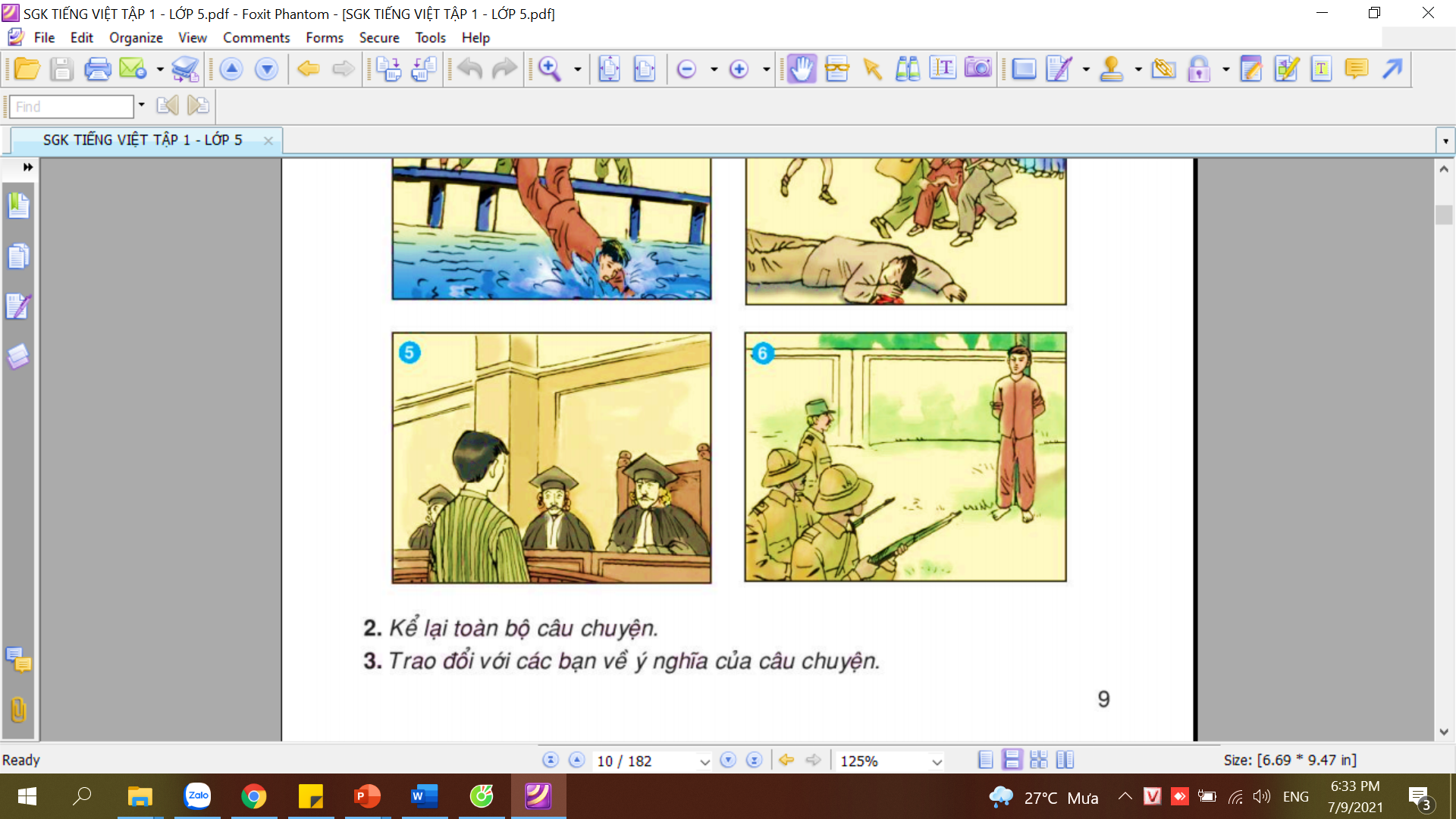 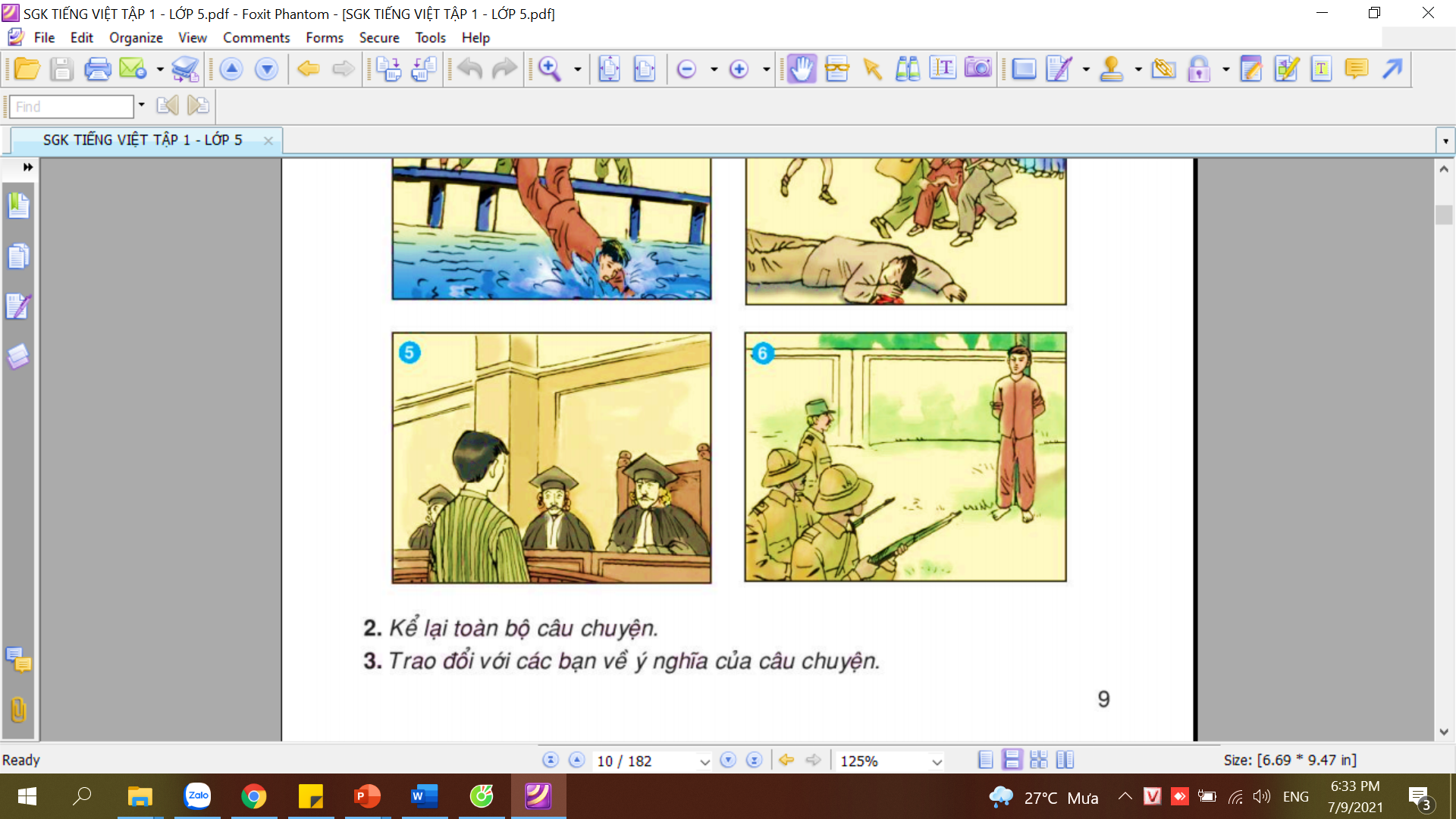 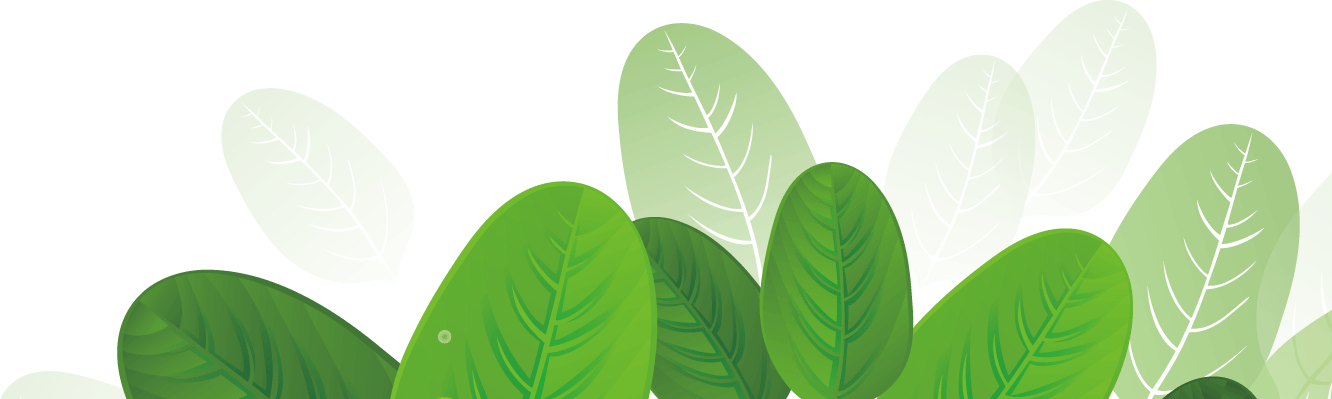 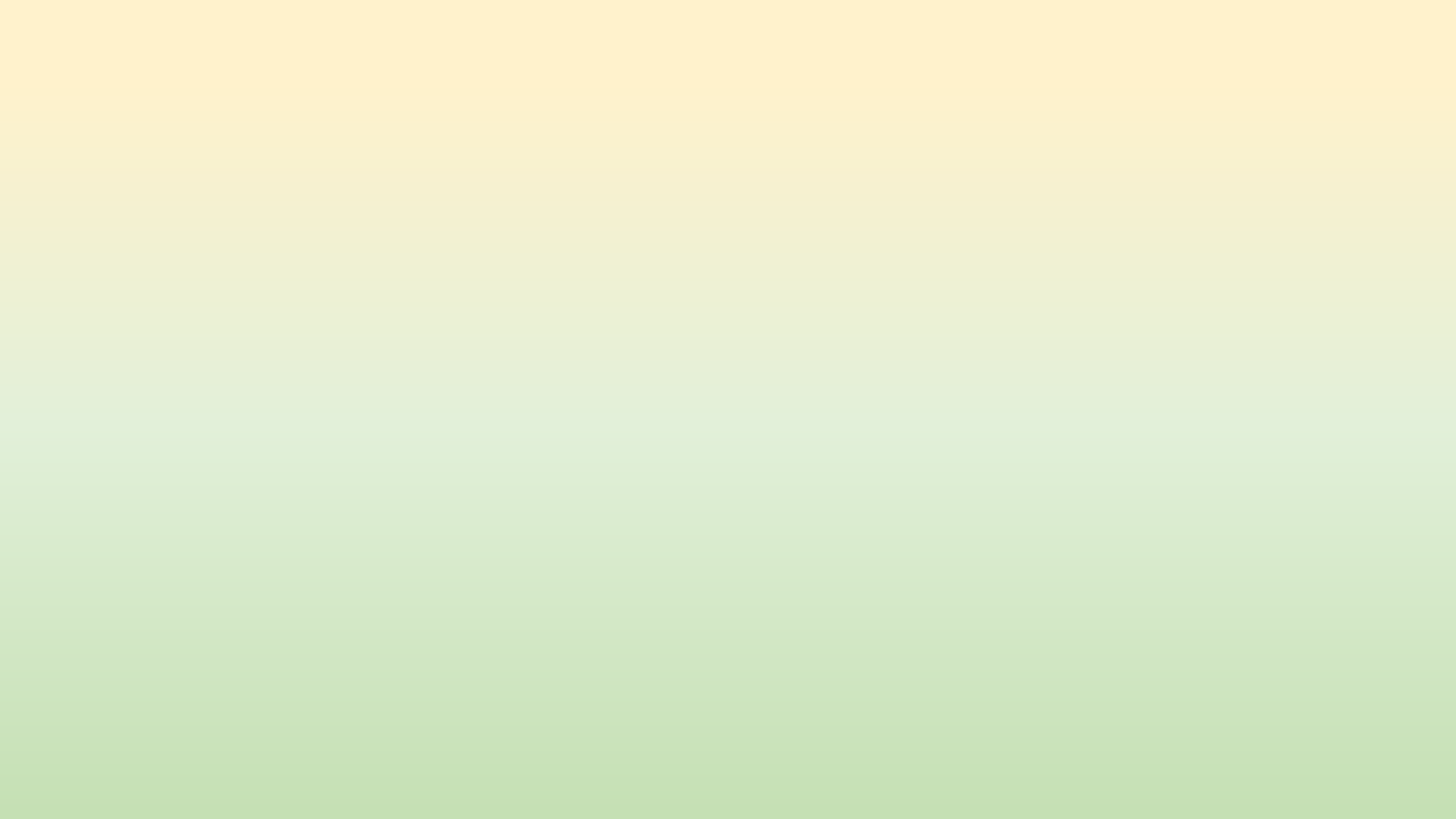 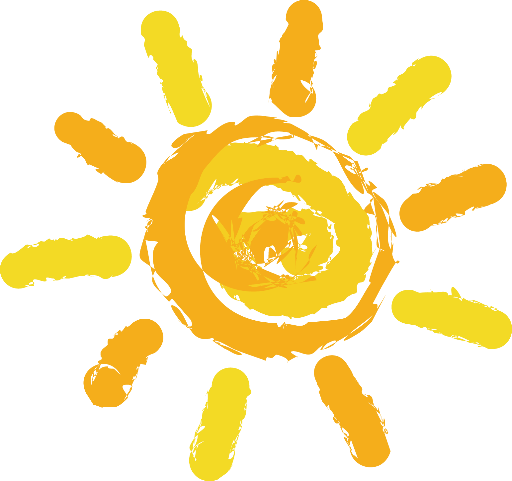 GHI NHỚ
Lý Tự Trọng giàu lòng yêu nước, dũng cảm bảo vệ đồng chí, 
hiên ngang bất khuất trước kẻ thù.
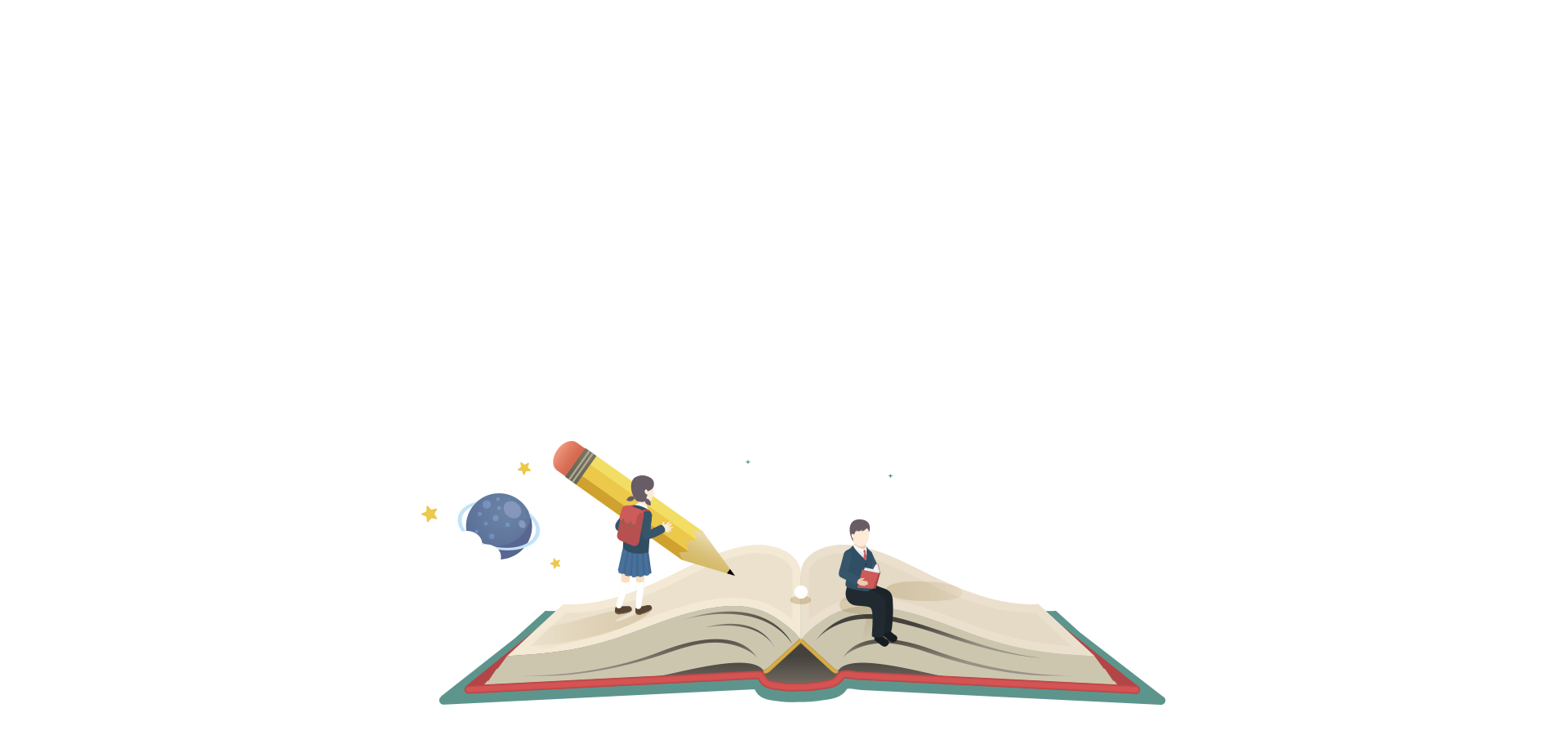 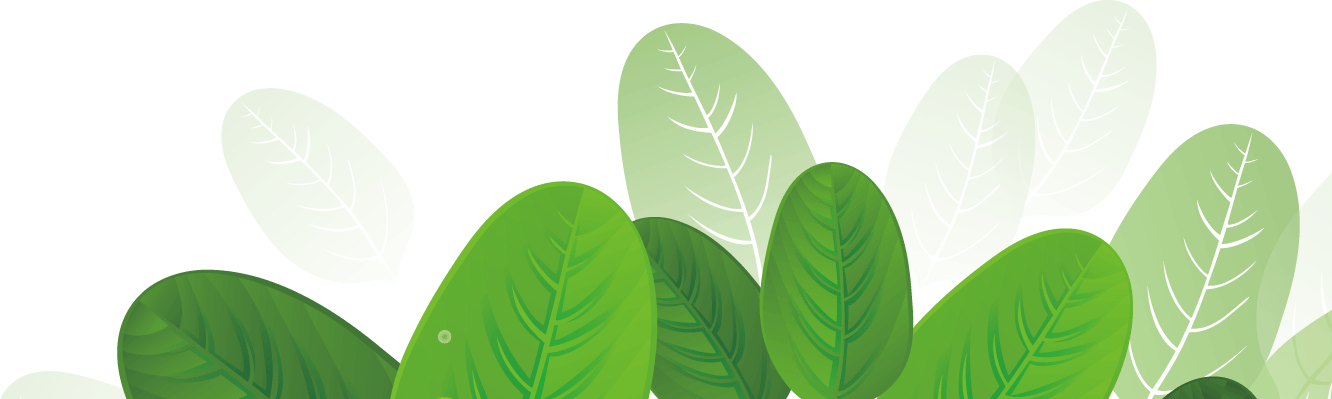 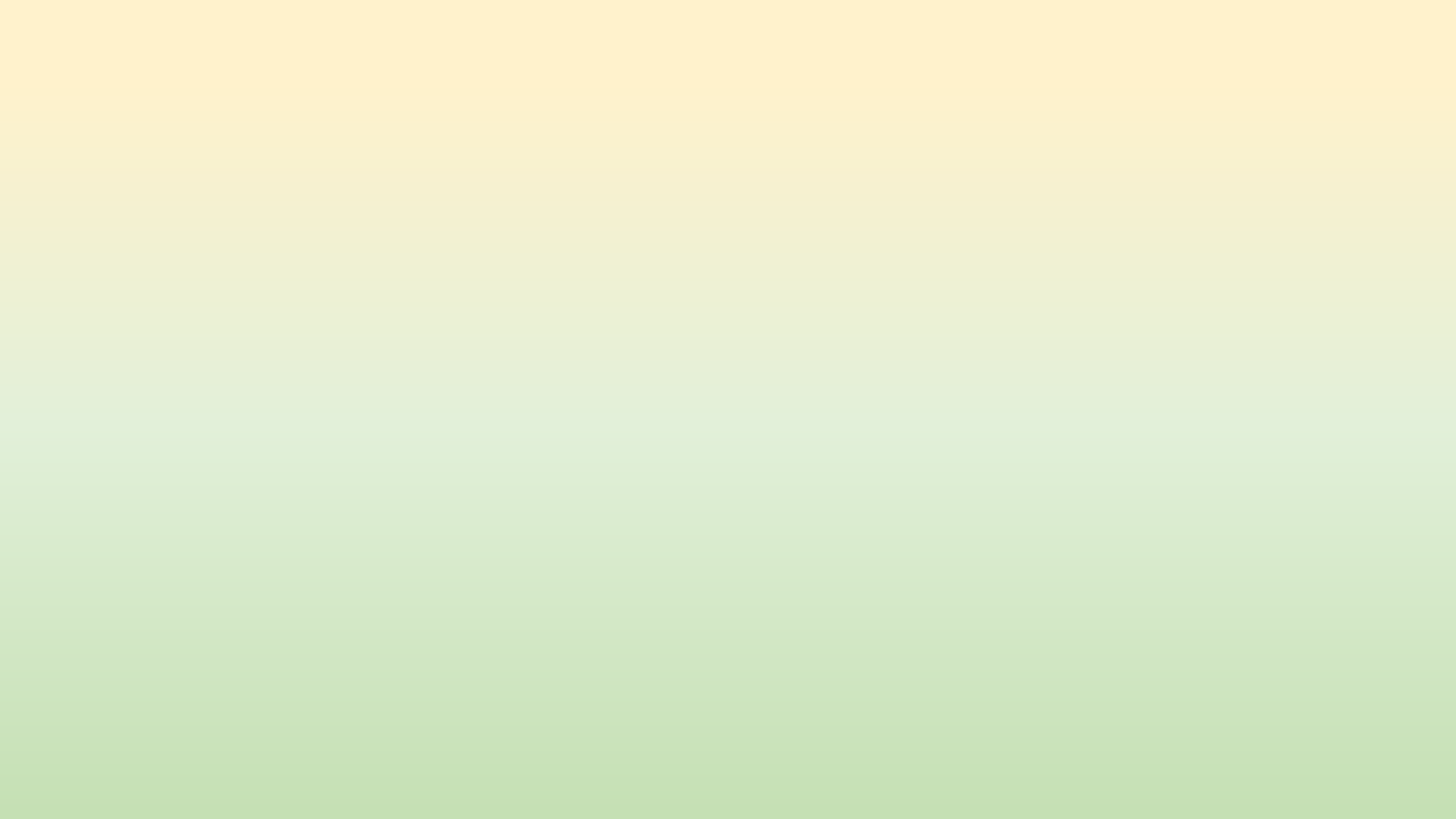 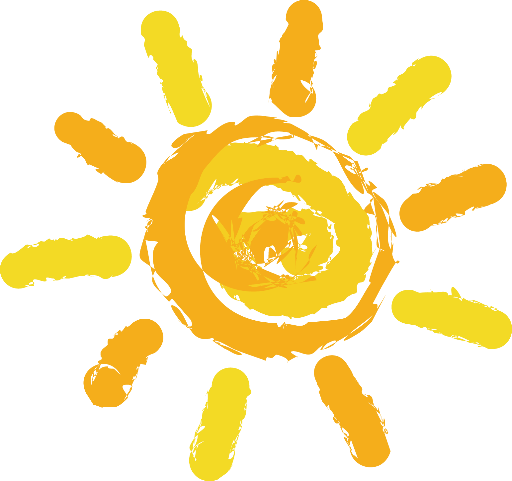 GHI NHỚ
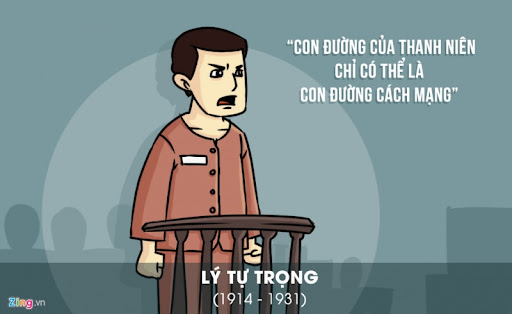 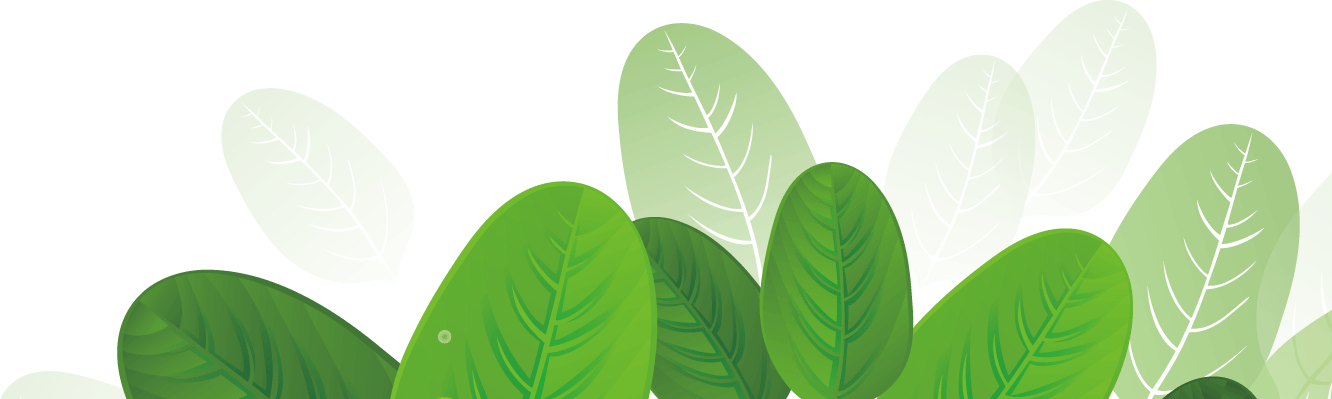 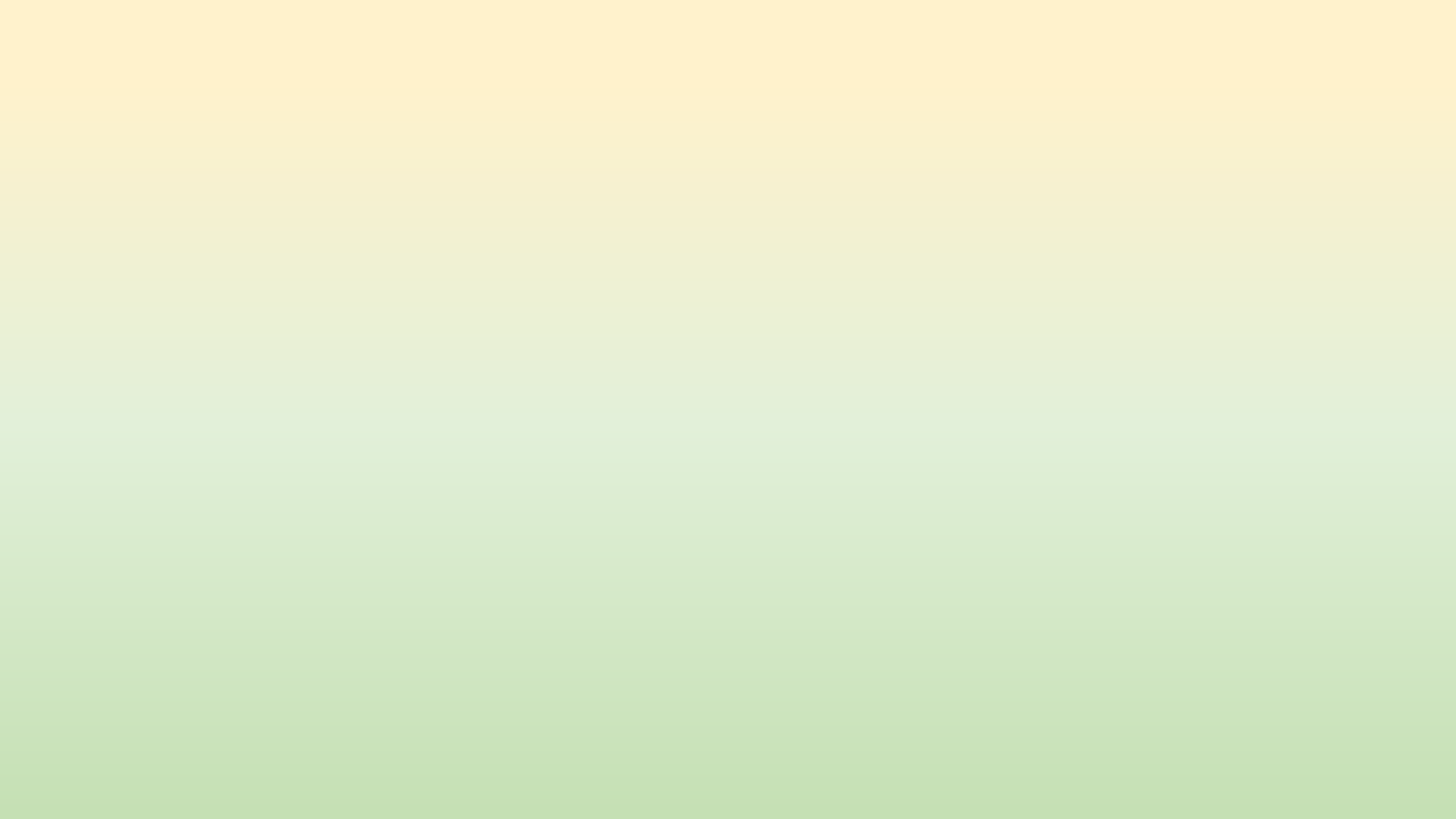 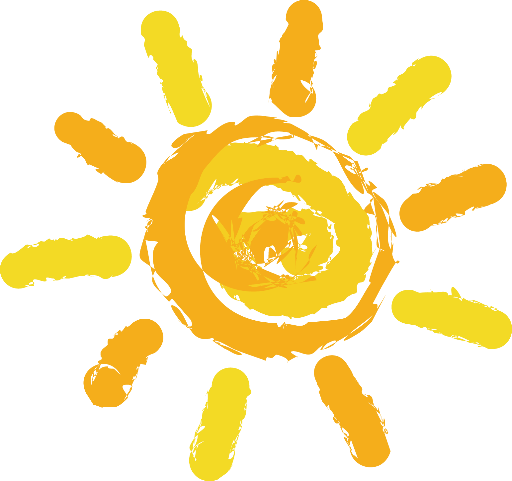 LIÊN HỆ THỰC TẾ
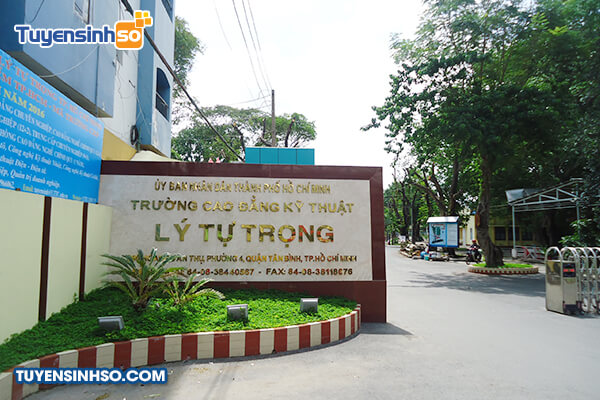 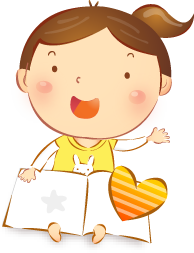 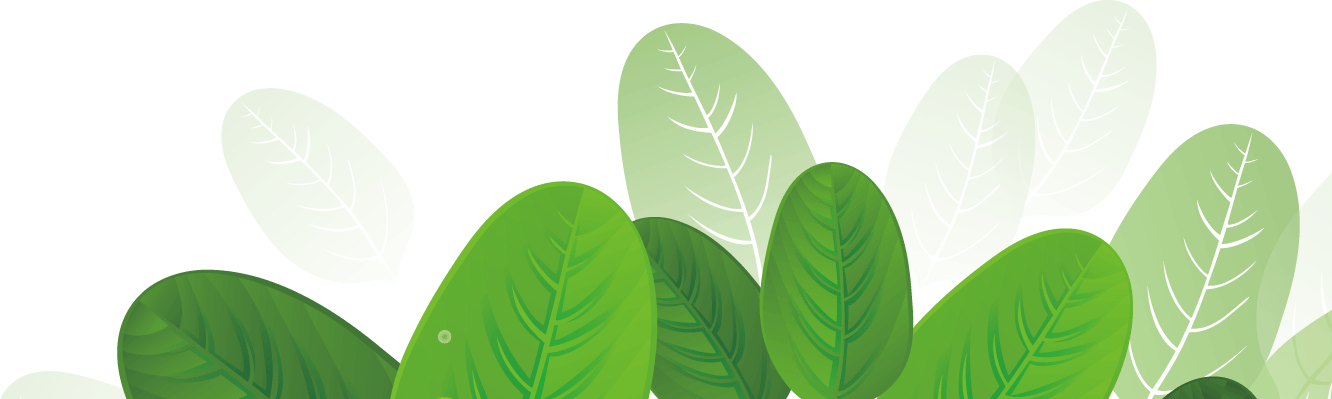